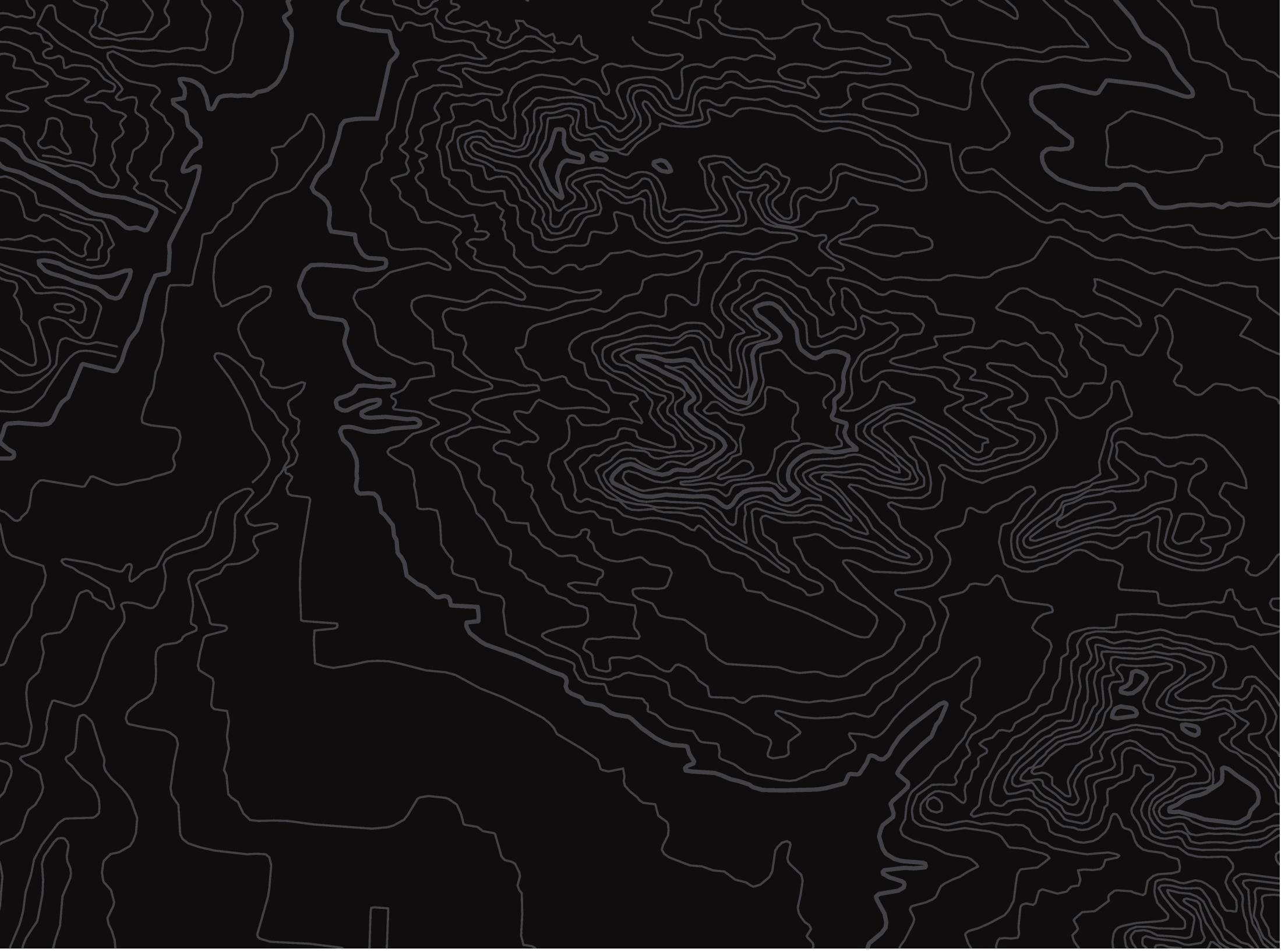 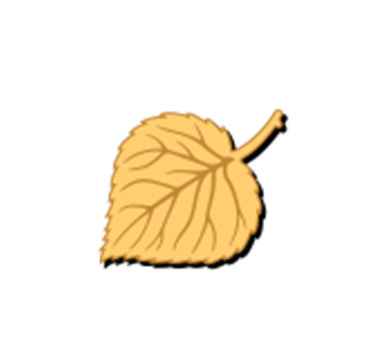 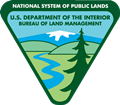 U.S. Department of the InteriorBureau of Land Management
Water Temperature
Discover how to measure and graph water temperatures
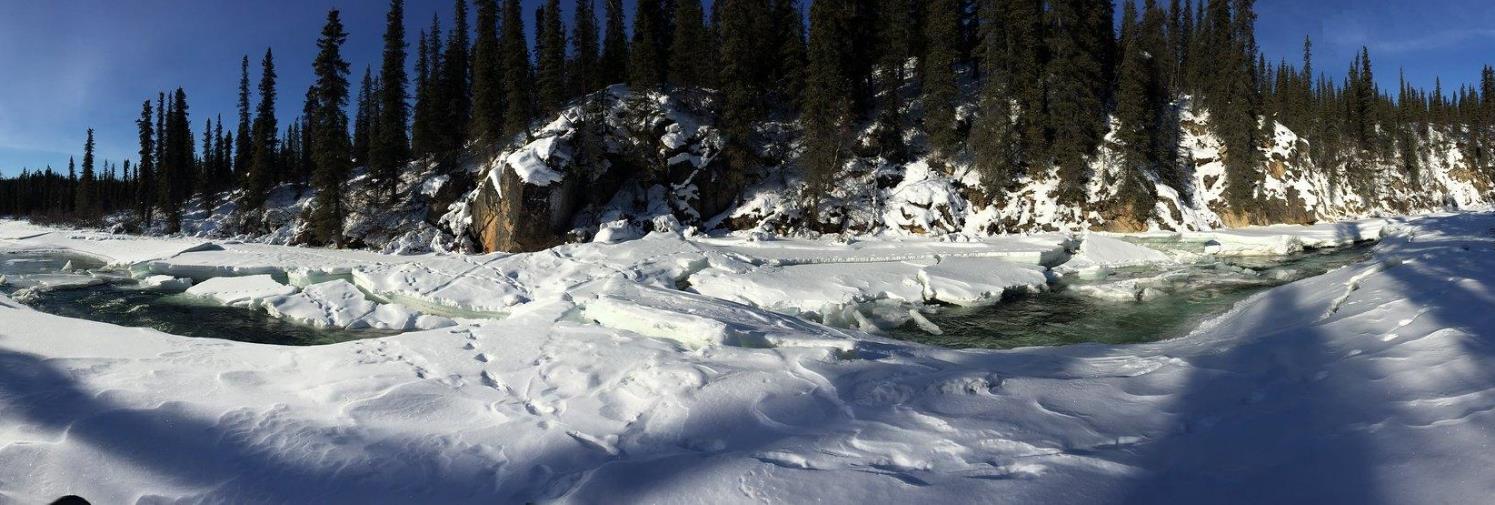 Module 2, Lesson 1
Photo by L. Sorlie, BLM.
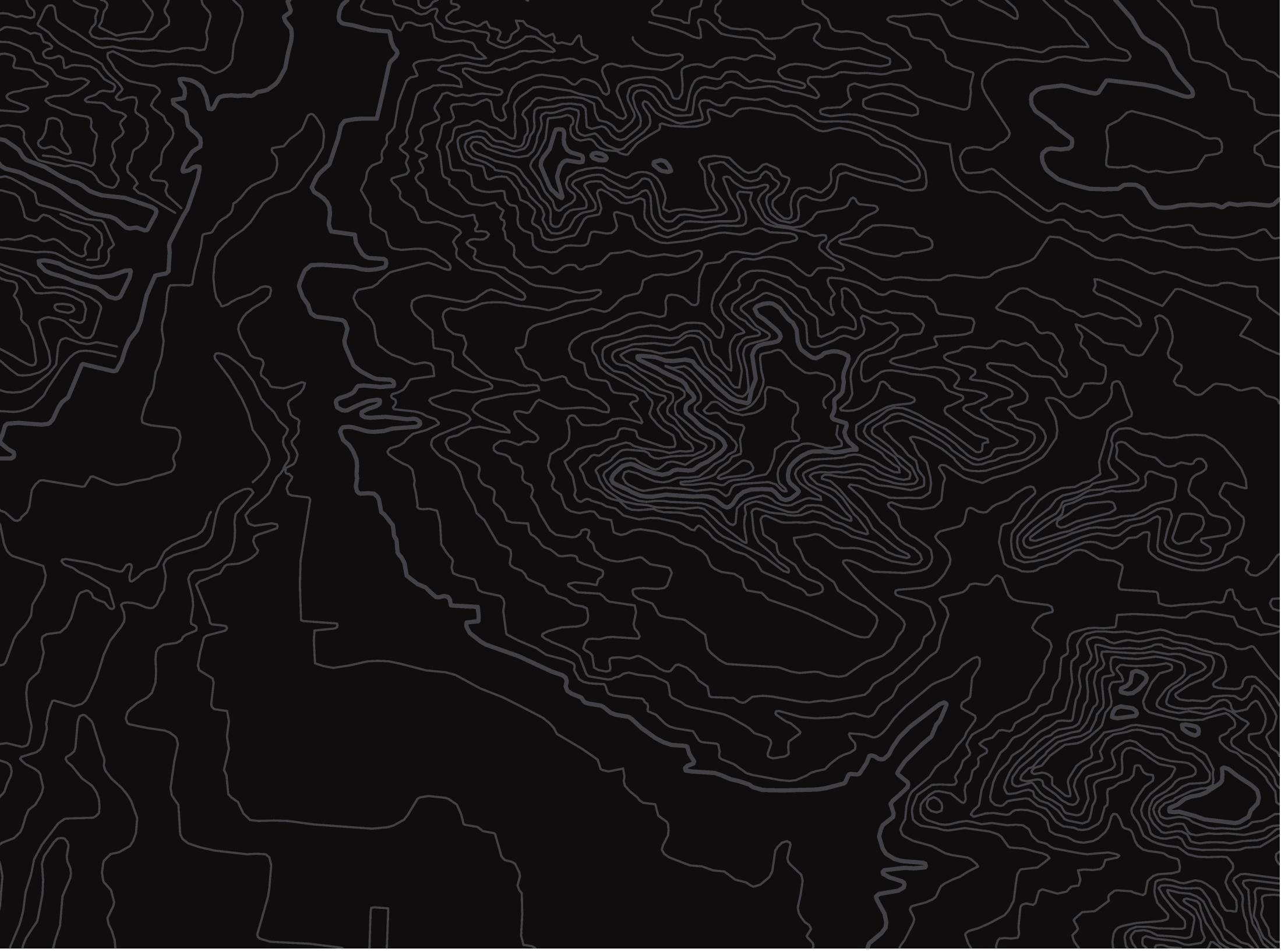 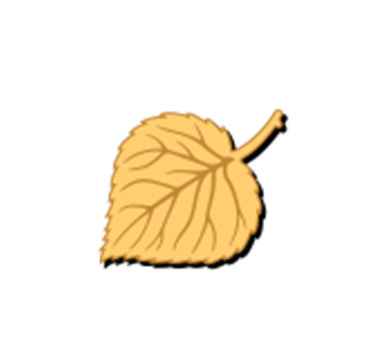 U.S. Department of the InteriorBureau of Land Management
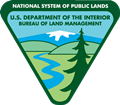 Lesson 2: Water Temperature
Lesson Questions:
What can change the temperature of the water?
How do you read a bar graph about water temperature?
Why is water temperature important for plants and animals that live in the water?
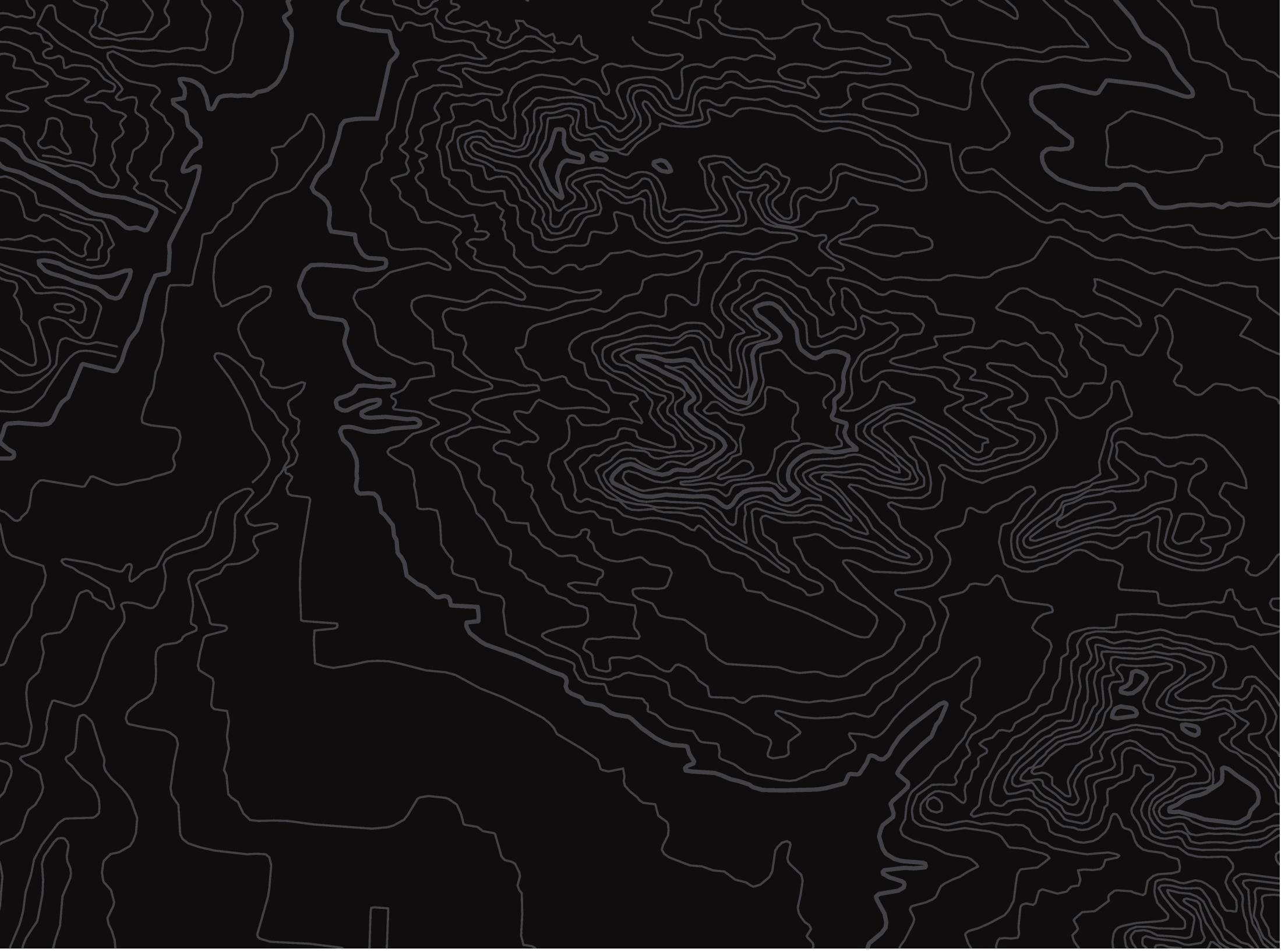 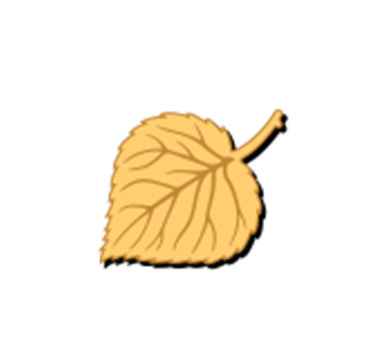 U.S. Department of the InteriorBureau of Land Management
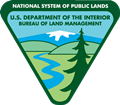 Materials:
graphing paper and/or science journal or a piece of paper
ruler (or a straight edge)
something to write with
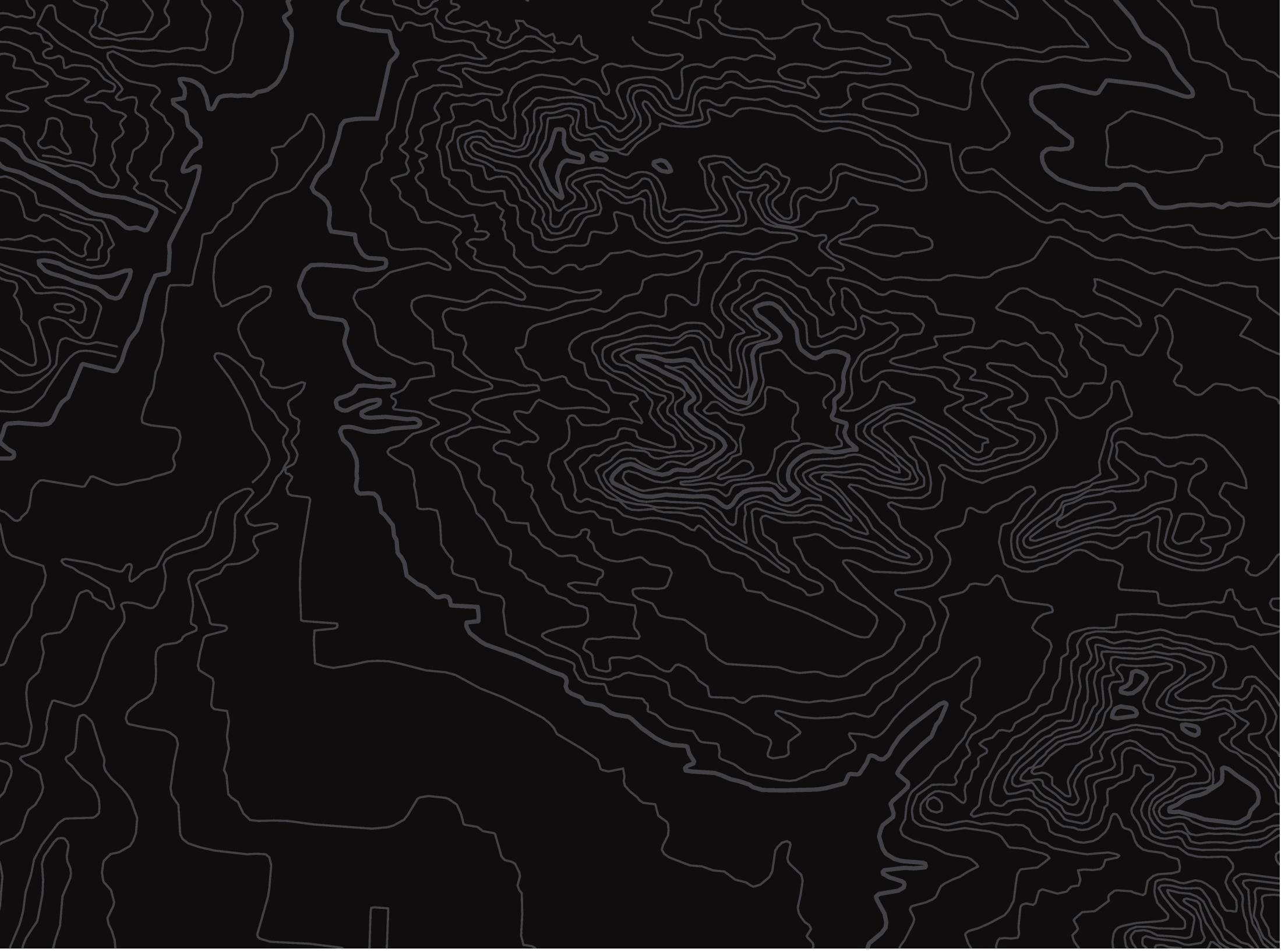 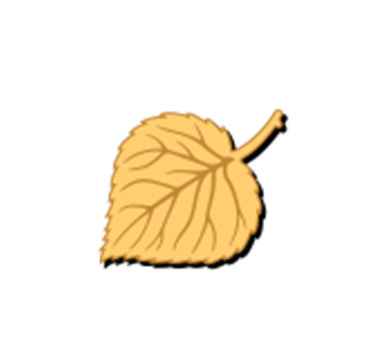 U.S. Department of the InteriorBureau of Land Management
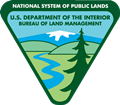 Scientists make observations and conduct tests to determine water quality. One important part of water quality that scientists measure is water temperature.
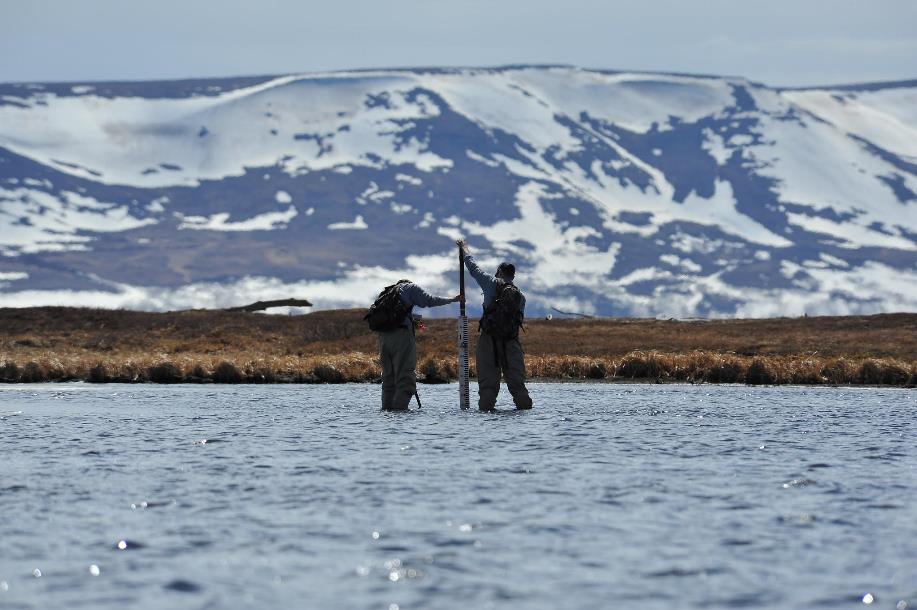 Scientists observe water characteristics.
 Photo by  M. Gabrielson, USFWS.
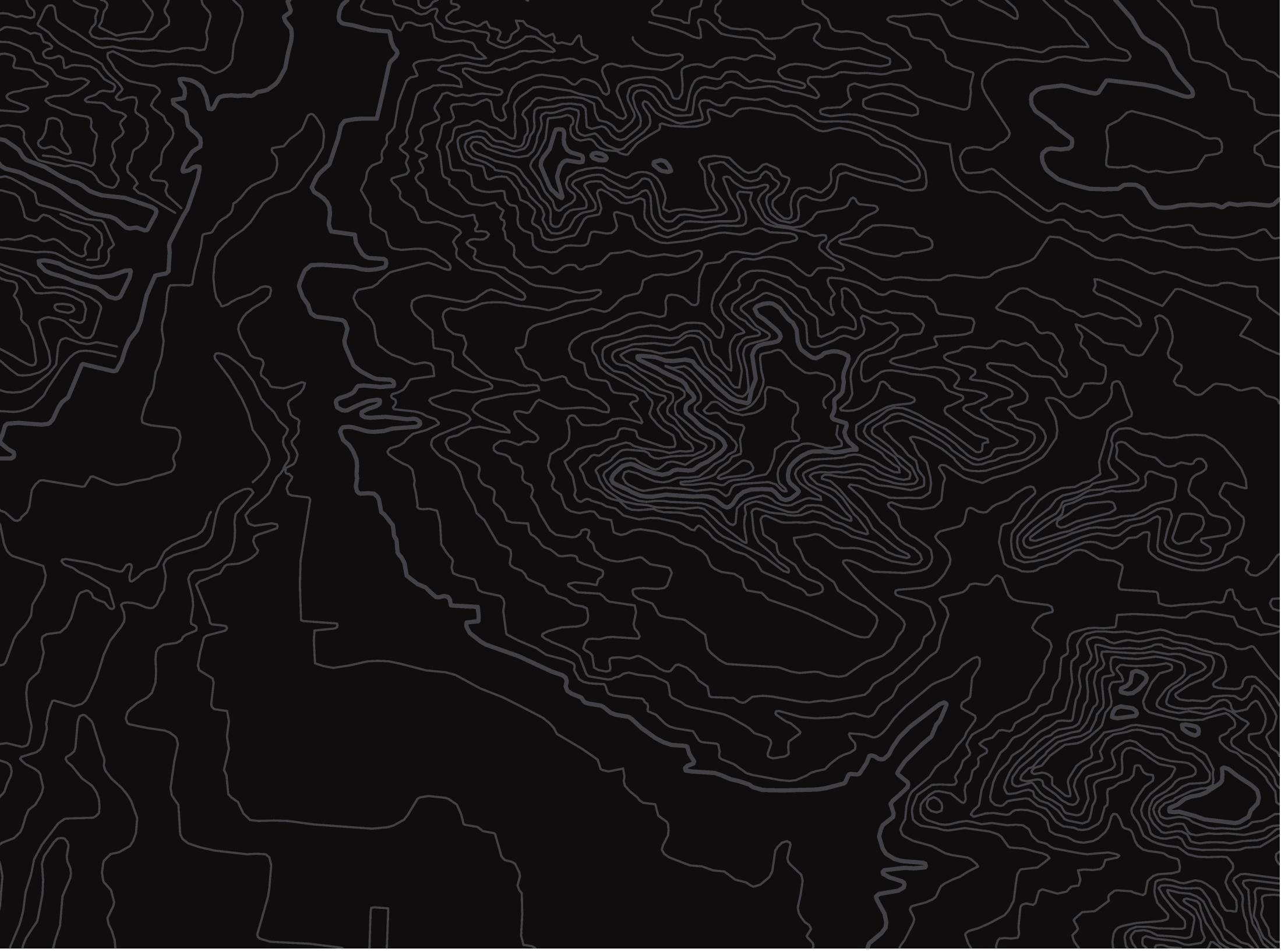 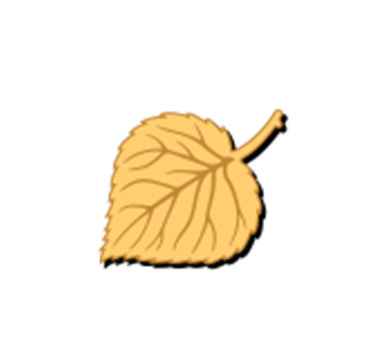 U.S. Department of the InteriorBureau of Land Management
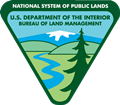 Make an observation:What do these two pictures have in common? How are they different?
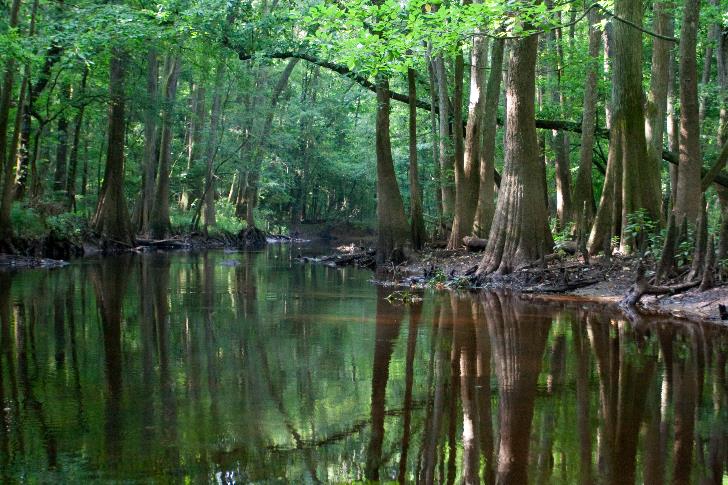 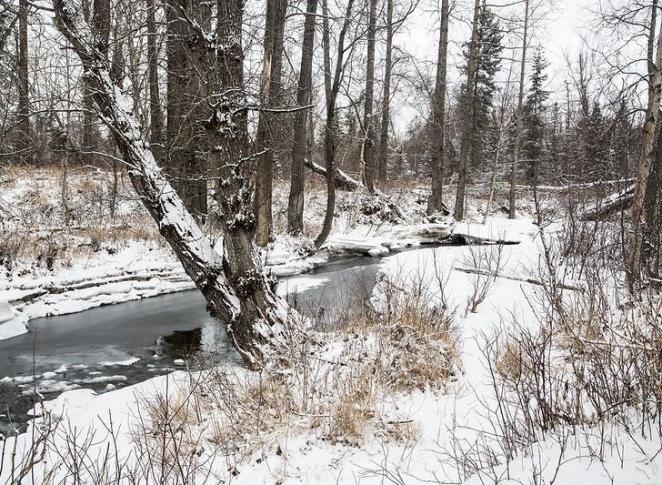 Swift moving water keeps it from freezing during the winter months.
Photo by B. Wick, BLM.
Large trees shroud the banks of a slow moving body of water.
Photo by S. McNamara, NPS.
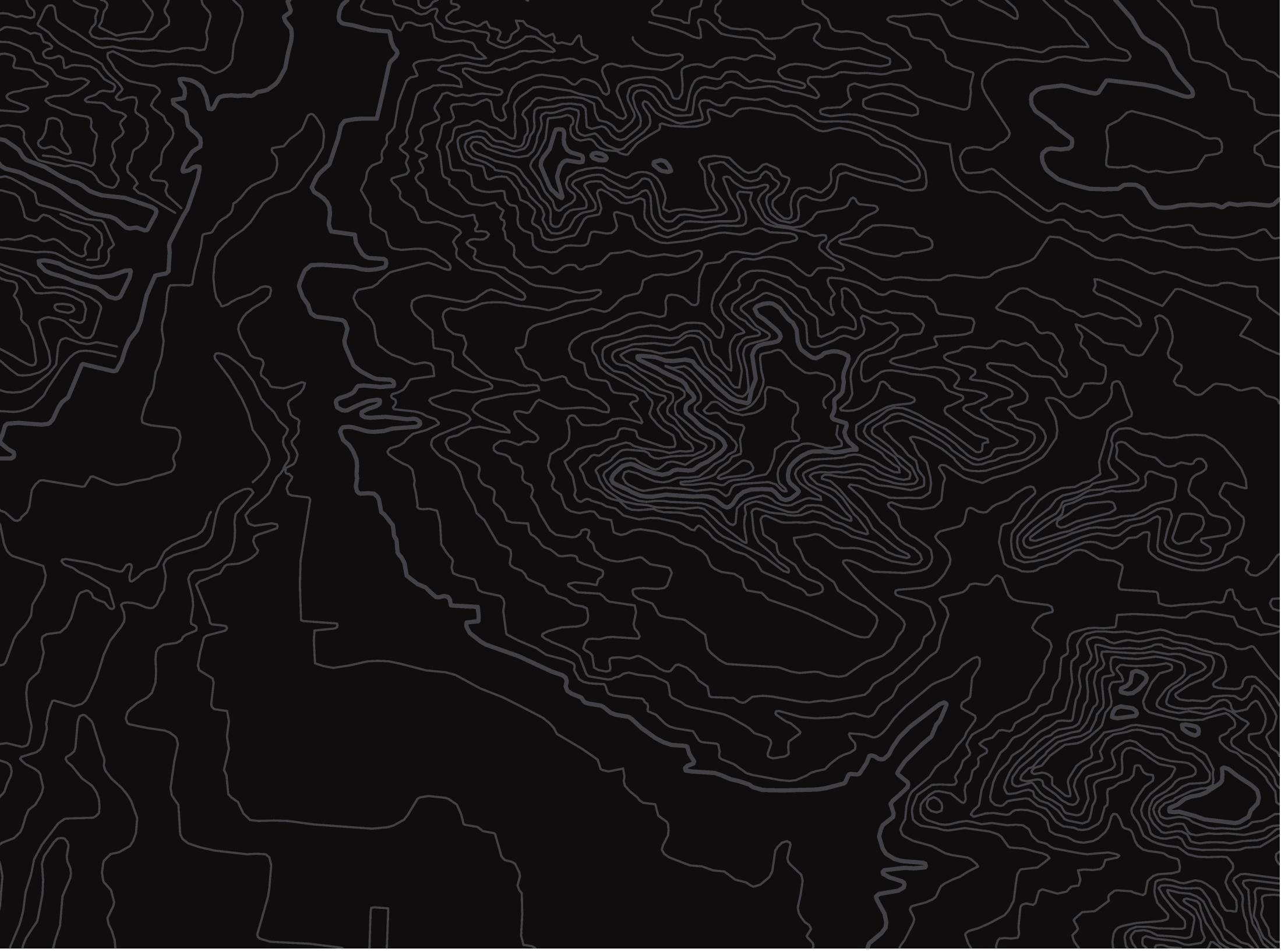 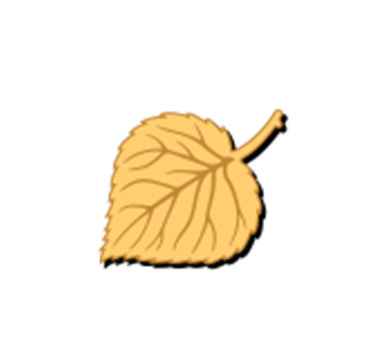 U.S. Department of the InteriorBureau of Land Management
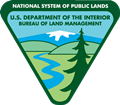 This is a warm water stream.

Plants and animals that need warm water survive here. 

Water in these watersheds are healthy when the water temperature is warm.

For example: 
Largemouth bass 
live only in 
warm water.
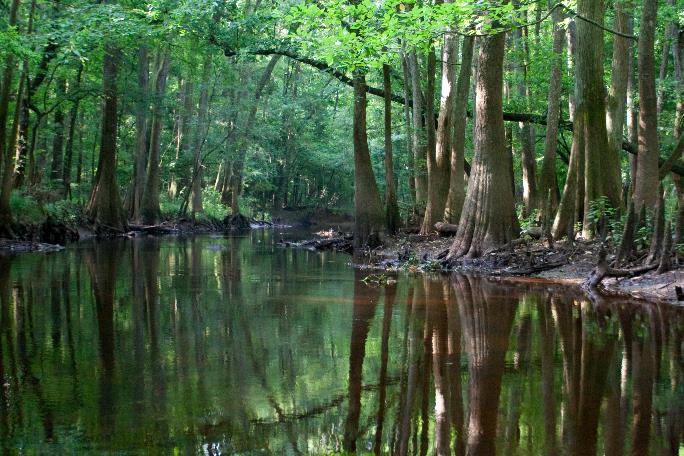 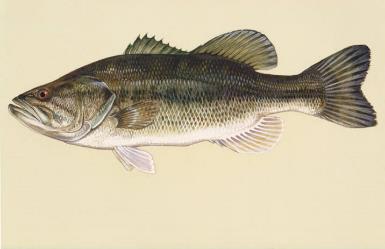 Large trees shroud the banks of a slow moving body of water.
Photo by S. McNamara, NPS.
Largemouth bass.
Graphic by USFWS.
[Speaker Notes: H. Zell / CC BY-SA 3.0 / Wikimedia Commons]
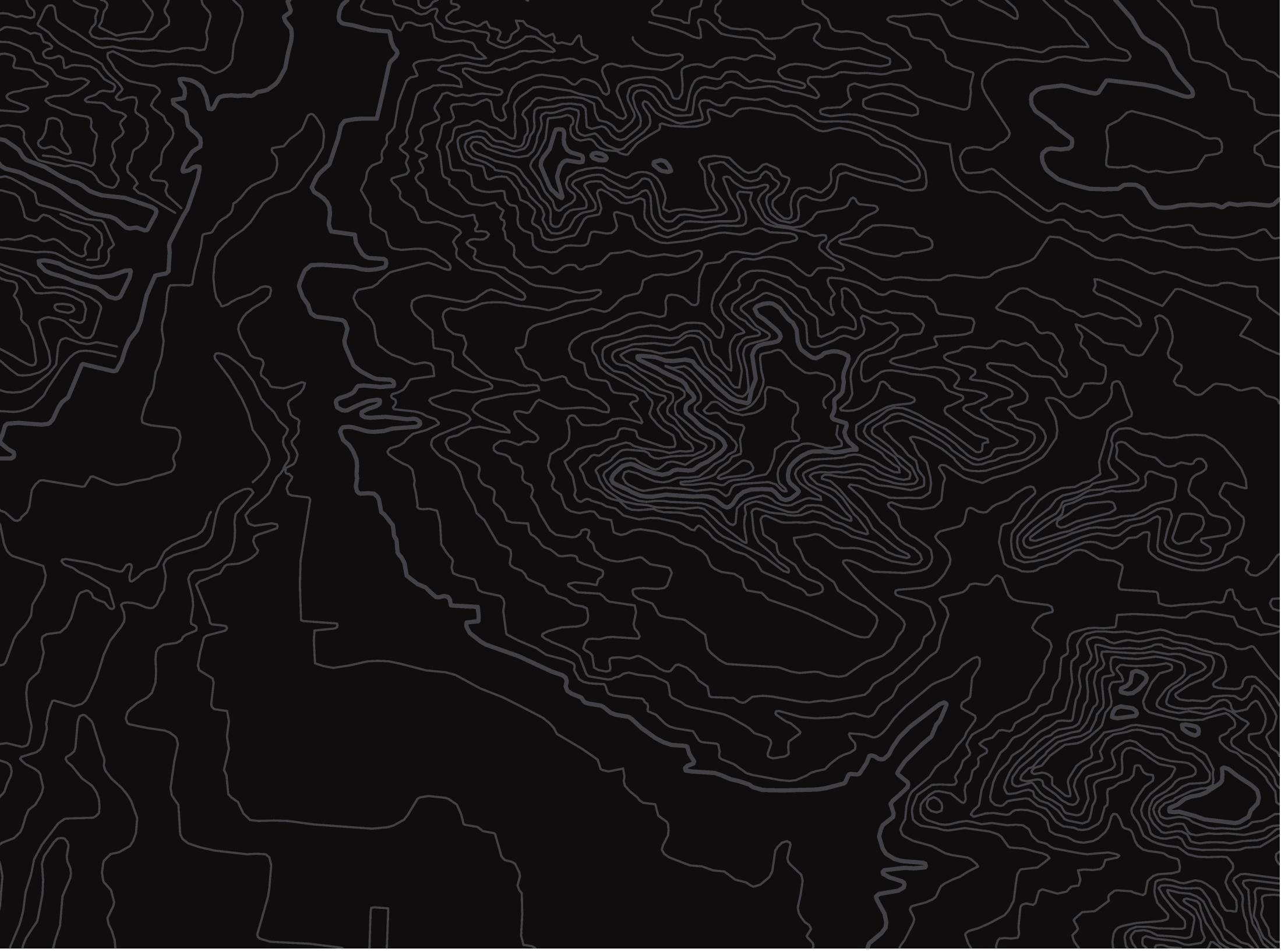 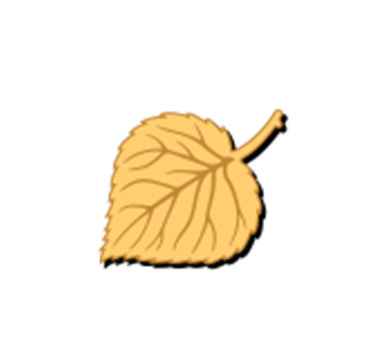 U.S. Department of the InteriorBureau of Land Management
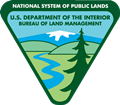 This is a cold-water stream.
Waterways in Alaska have cold water. 

Cold water creeks, rivers, and lakes are healthy when the water temperature is below 70°F. 

Plants and animals that need cold environments survive there.

For example:
Salmon live only
in cold water.
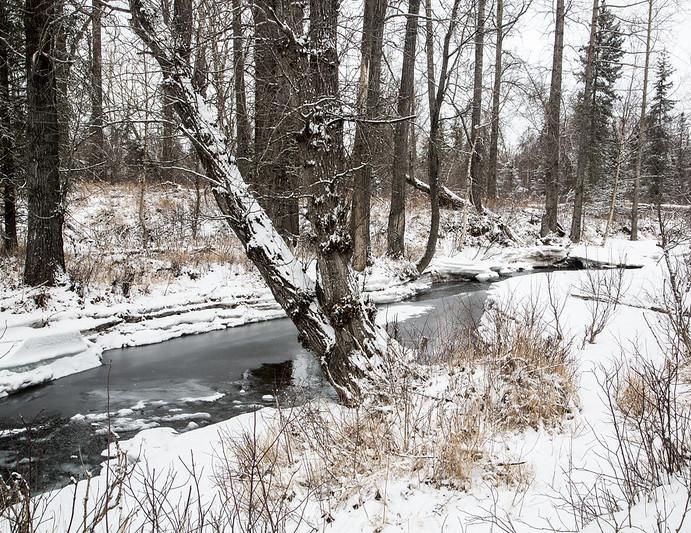 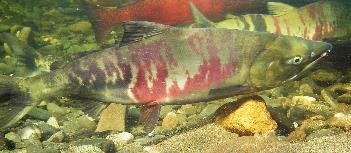 Swift moving water keeps it from freezing during the winter months.
Photo by B. Wick, BLM.
Salmon swimming in clear, cool water. 
Photo by J. Post, BLM.
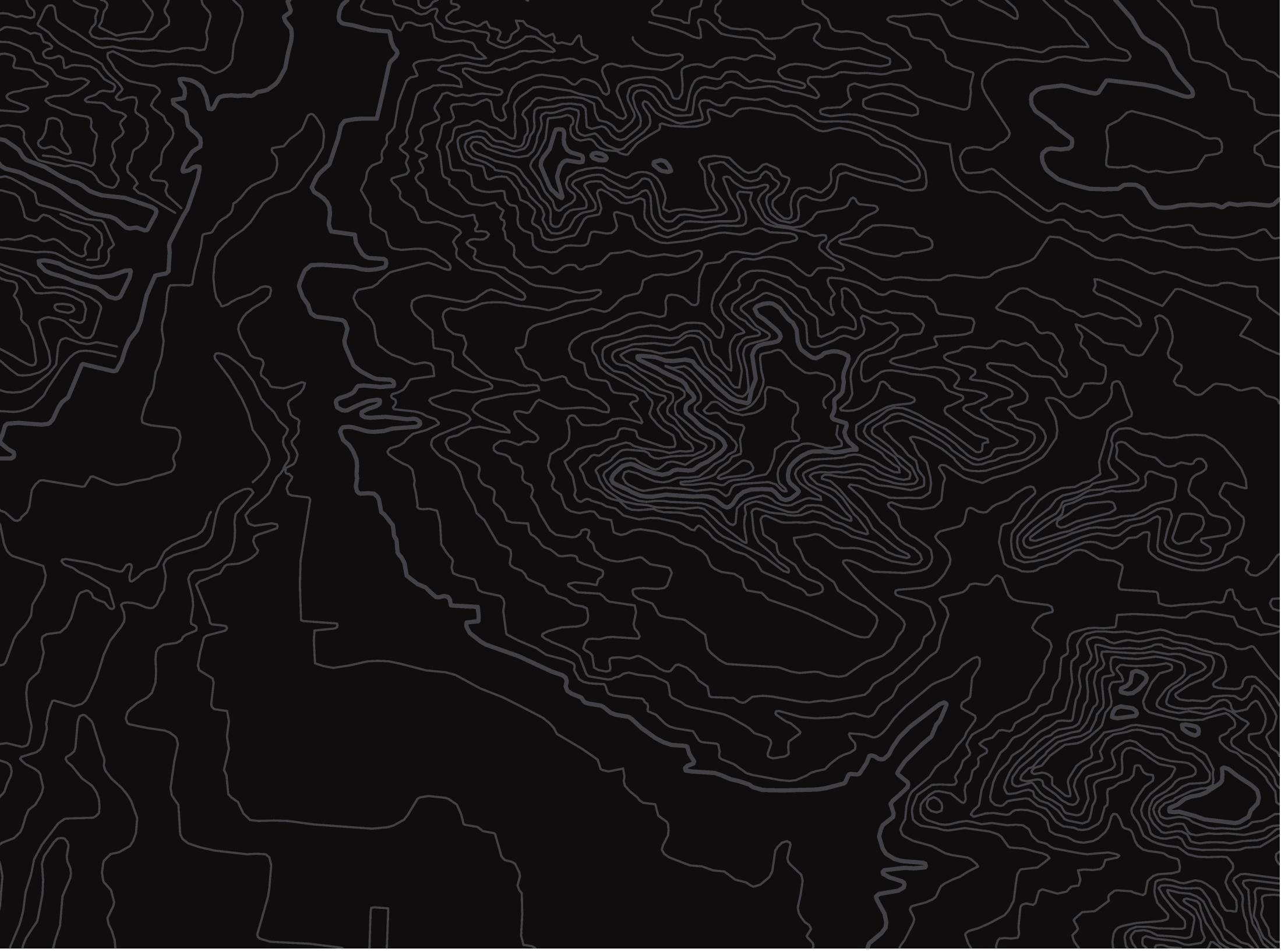 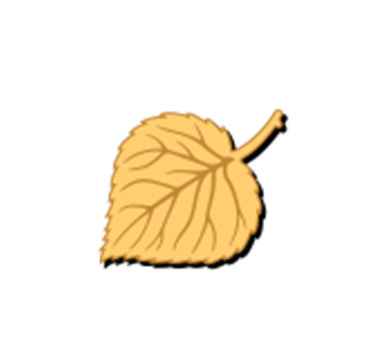 U.S. Department of the InteriorBureau of Land Management
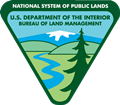 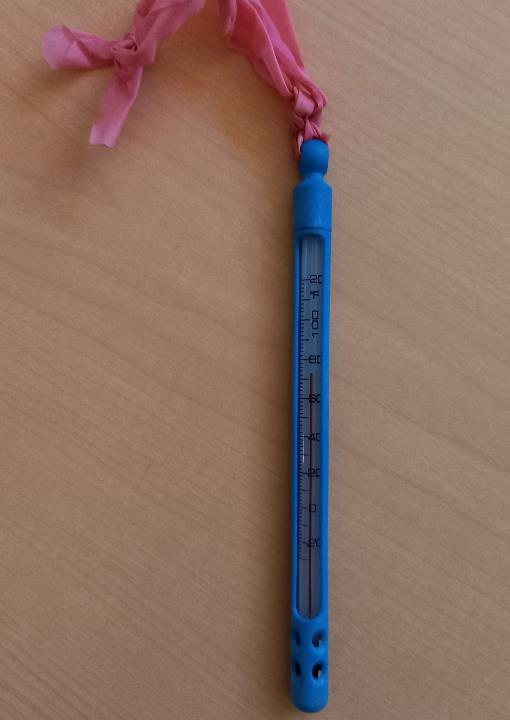 Scientists measure temperature using a thermometer.Temperature is the measure of how hot or cold something is.
A thermometer is used to measure temperature. 
Photo by CCSC staff, BLM.
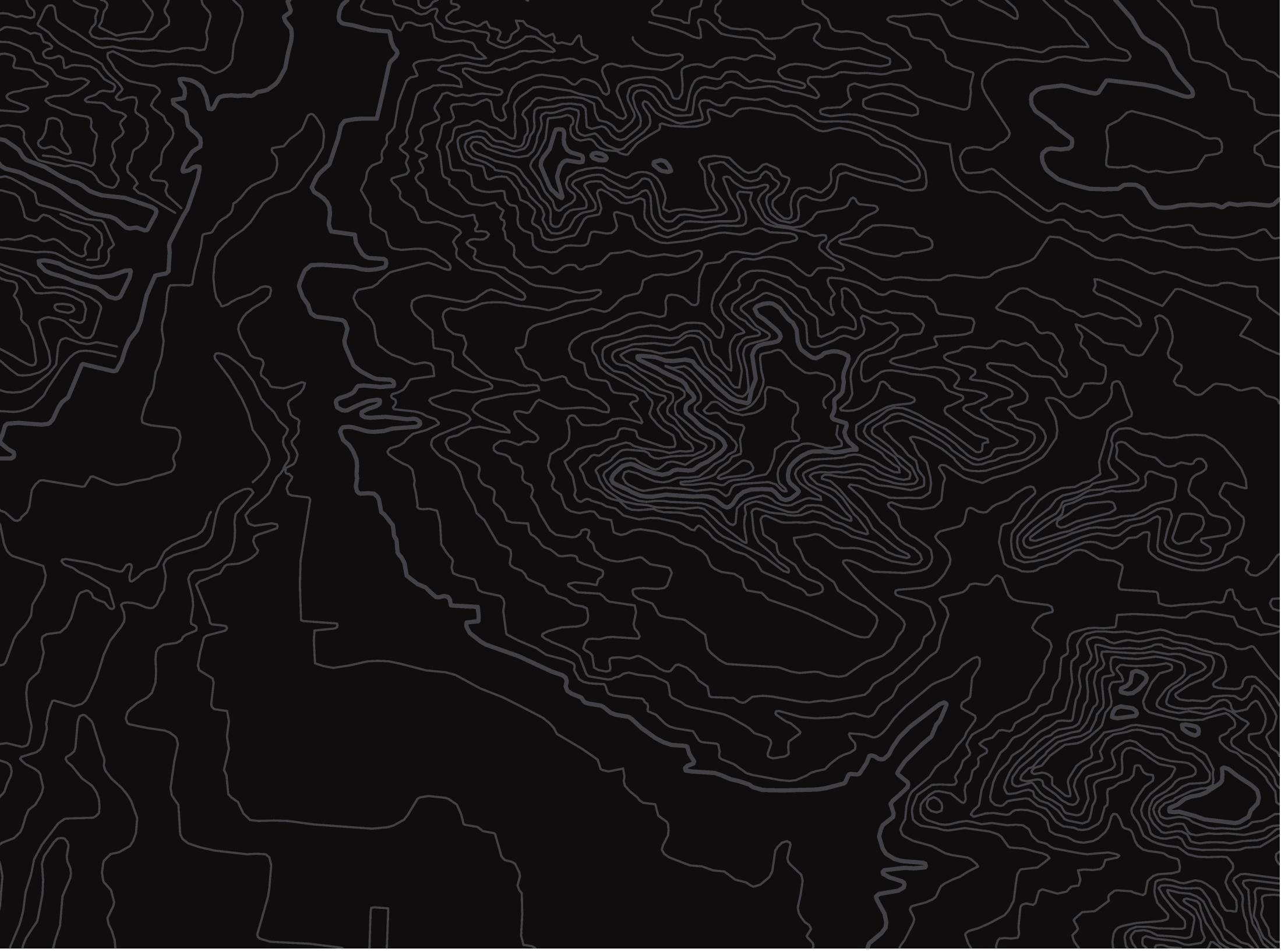 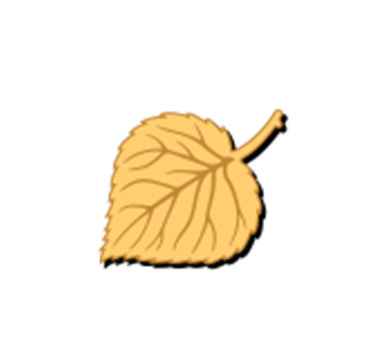 U.S. Department of the InteriorBureau of Land Management
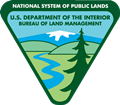 Air temperature can change water temperature. When it is cold outside, the water temperature will become colder. When it is hot outside, the water temperature will become warmer.
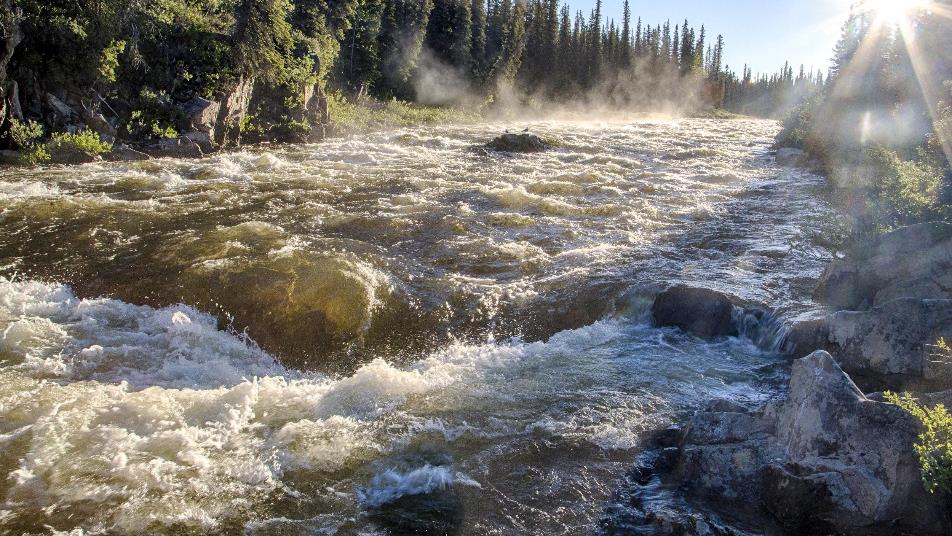 Sunlight shimmers on rapidly moving water.
Photo by B. wick, BLM.
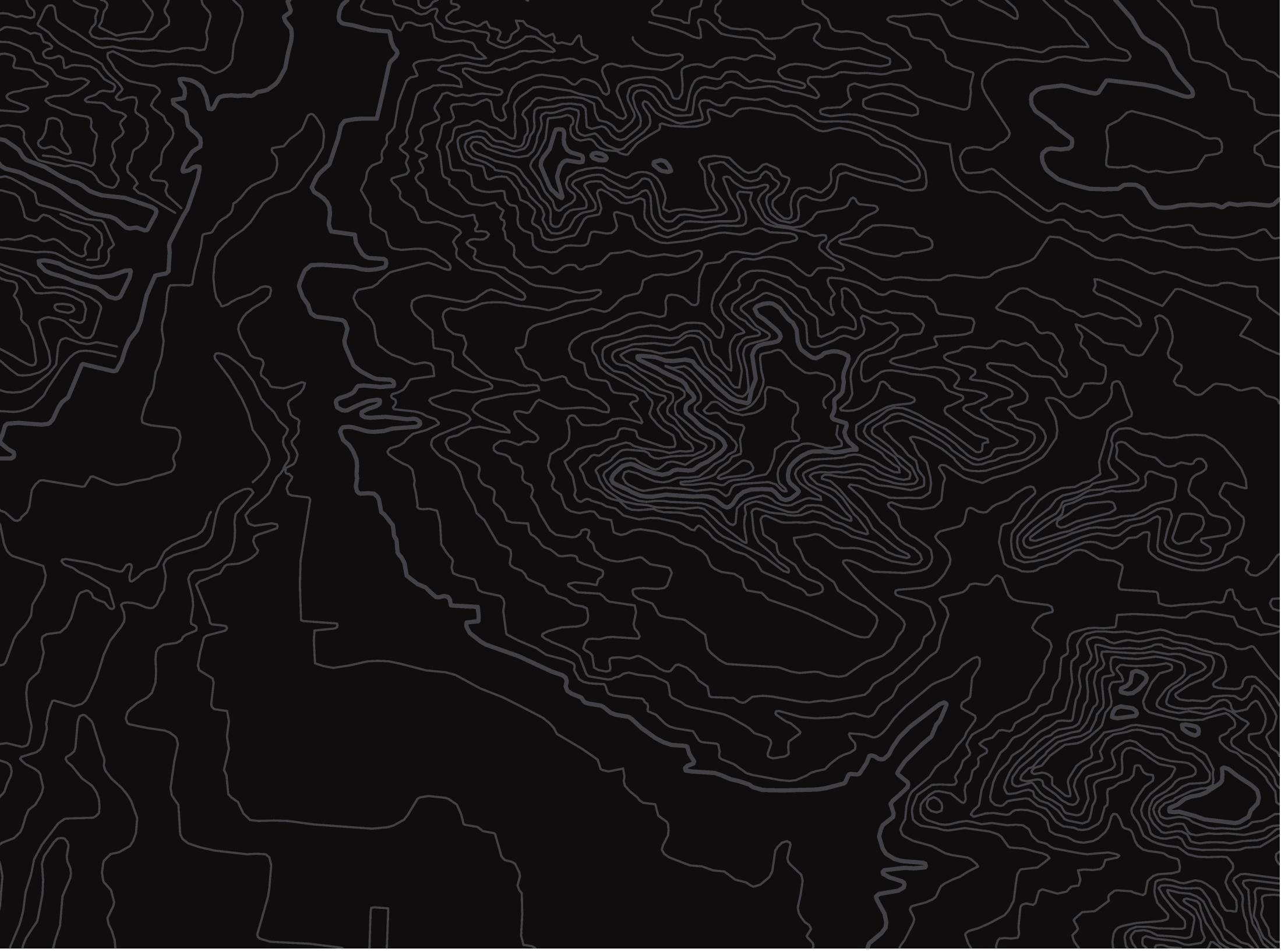 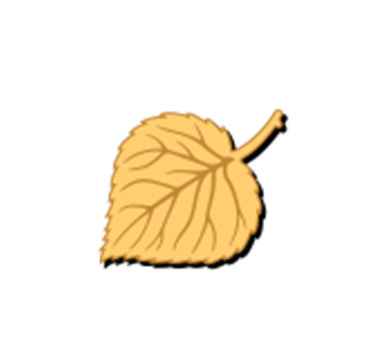 U.S. Department of the InteriorBureau of Land Management
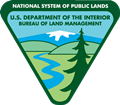 The Gulkana River in Southcentral Alaska
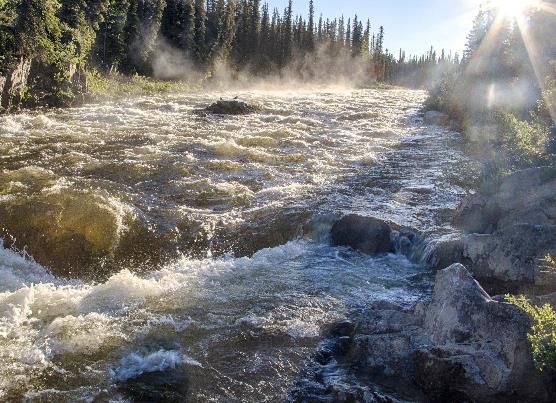 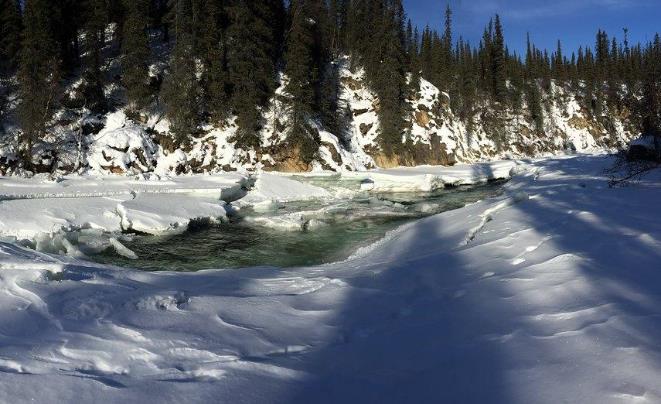 A pocket of water remains unfrozen during winter months. 
Photo by L. Sorlie, BLM.
Sunlight shimmers on rapidly moving water.
Photo by B. wick, BLM.
This picture is from the summer. The water temperature of the Gulkana at this time was 57°F.
This picture is from the winter. The water temperature of the Gulkana at this time was 32°F.
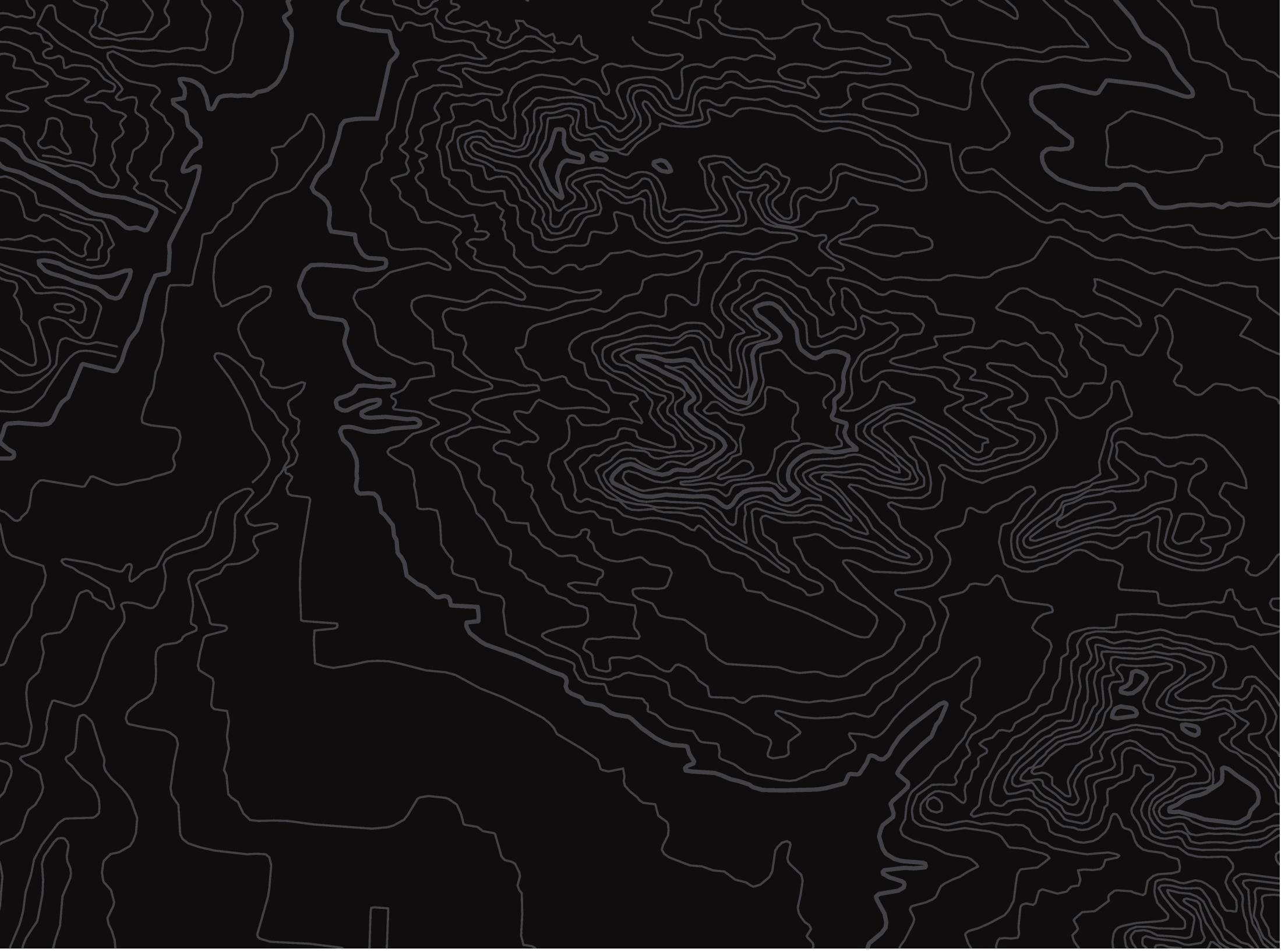 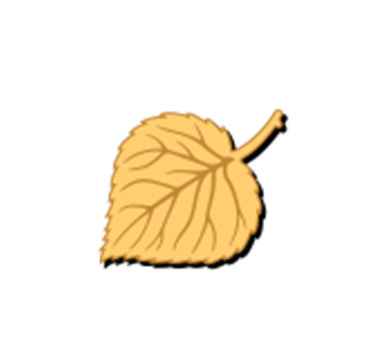 U.S. Department of the InteriorBureau of Land Management
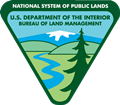 Scientists measure water temperature to understand how it might affect plants and animals that live in Alaska’s waterways. During hot summers, the water temperature will be warmer.Hot summers can be stressful for underwater animals like salmon.
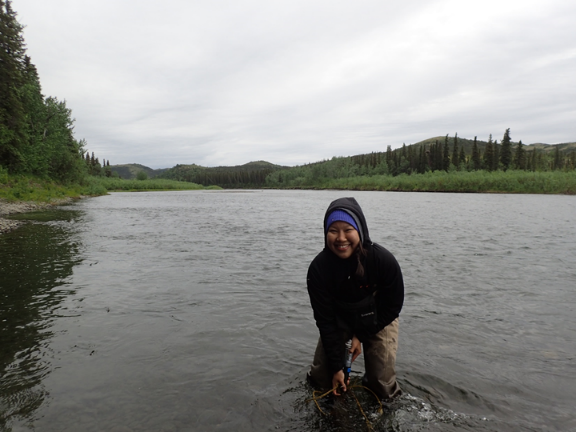 A person stands in knee-deep water to take a temperature reading. 
Photo by B. Stratton, BLM.
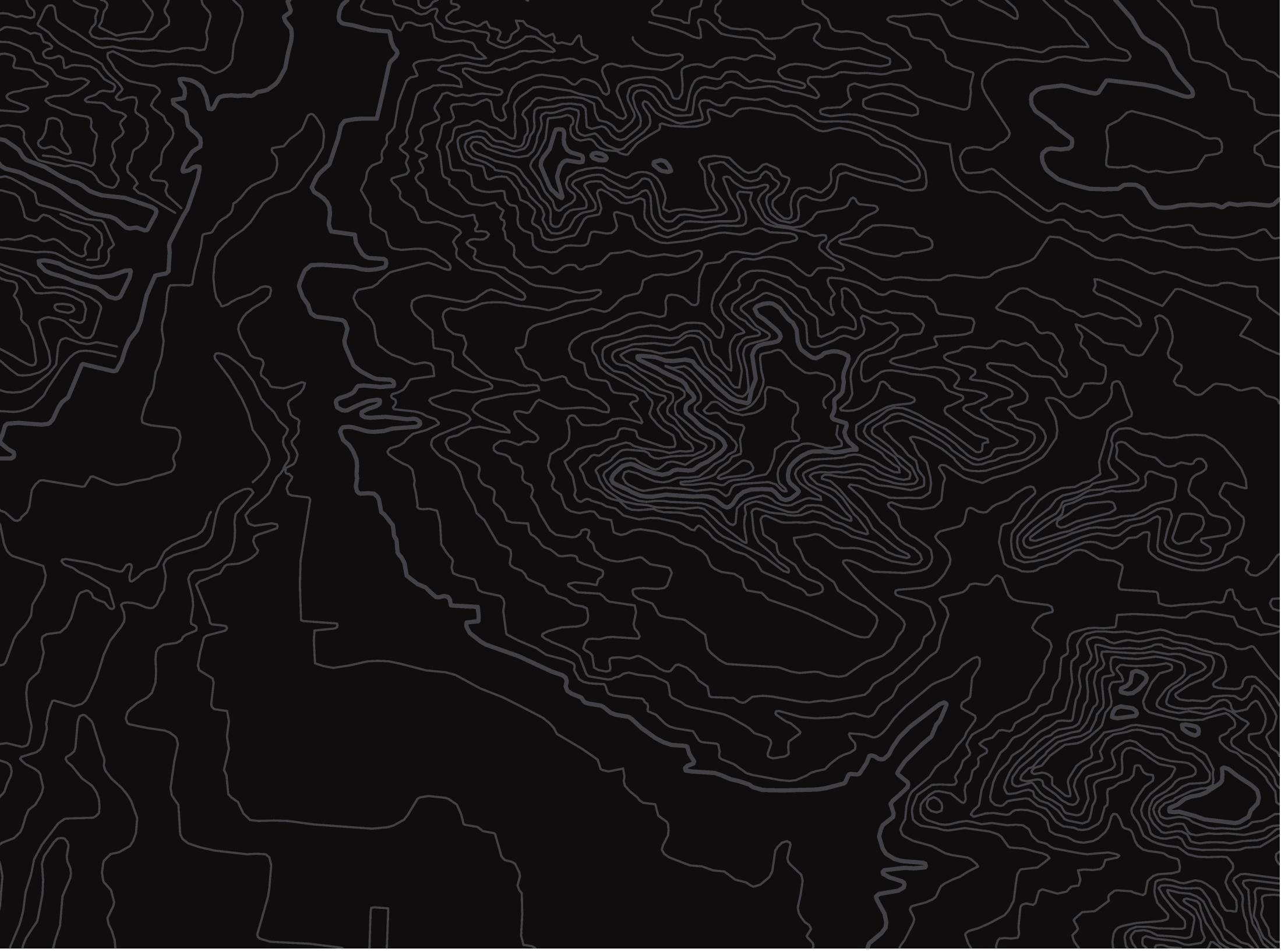 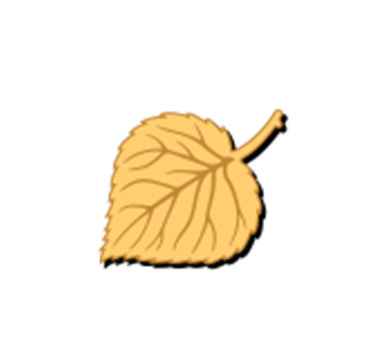 U.S. Department of the InteriorBureau of Land Management
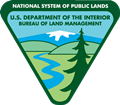 Ice water
Cool Water
Hot water
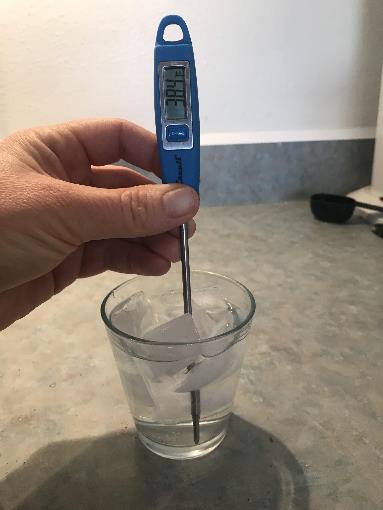 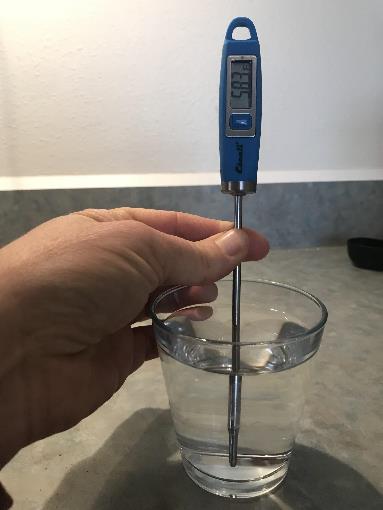 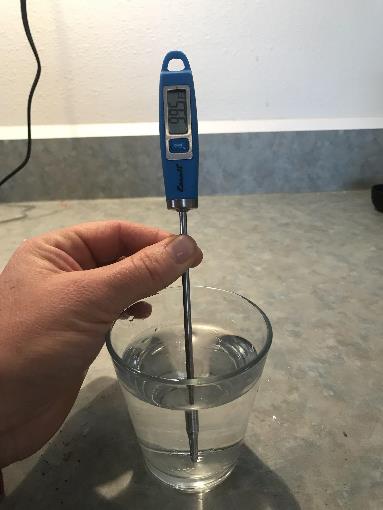 58.3°F
38.4°F
99.5°F
Various thermometer readings show a range of water temperatures. 
Photos by CCSC staff, BLM.
Make a prediction: In which of these water temperatures could salmon not survive?
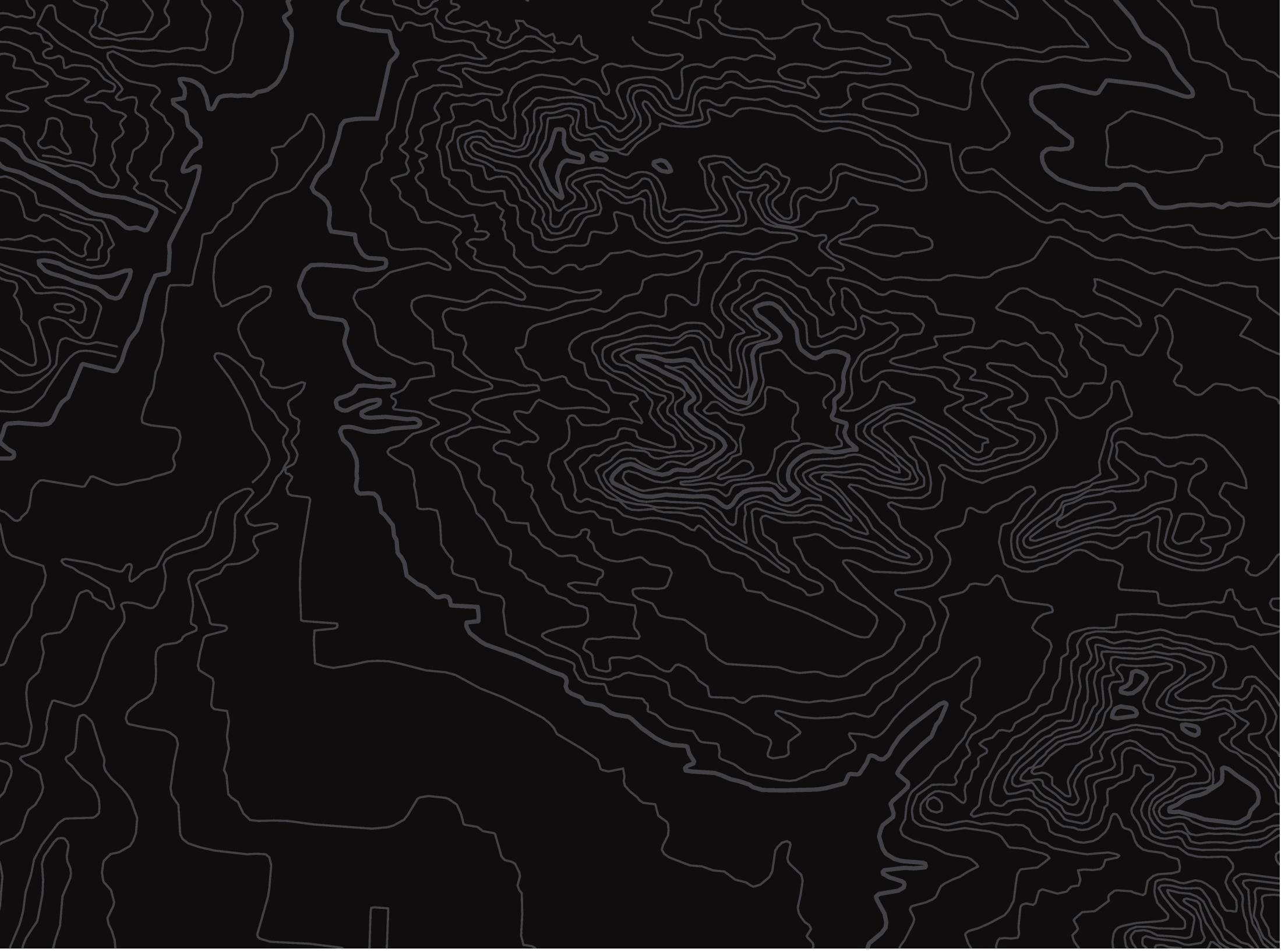 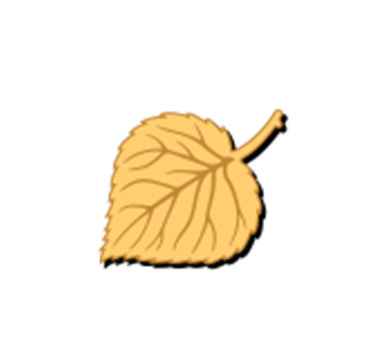 U.S. Department of the InteriorBureau of Land Management
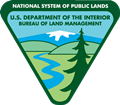 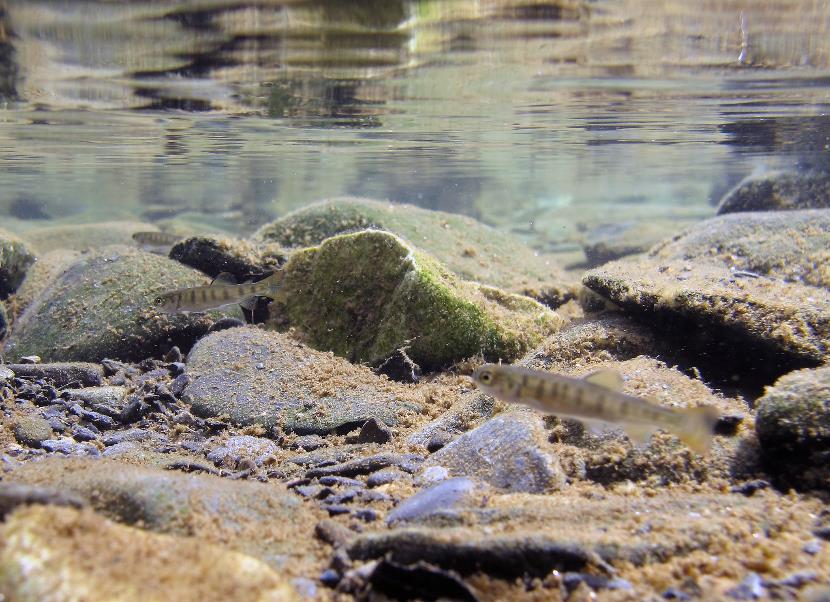 Salmon cannot survive if the water temperature is above 70°F. They prefer if the water is colder, around 40-50°F.When it is hot outside, salmon have to search for the coldest places in waterways in order to survive.
Salmon fry swimming in clear, cool water. 
Photo by K. Mueller, USFWS.
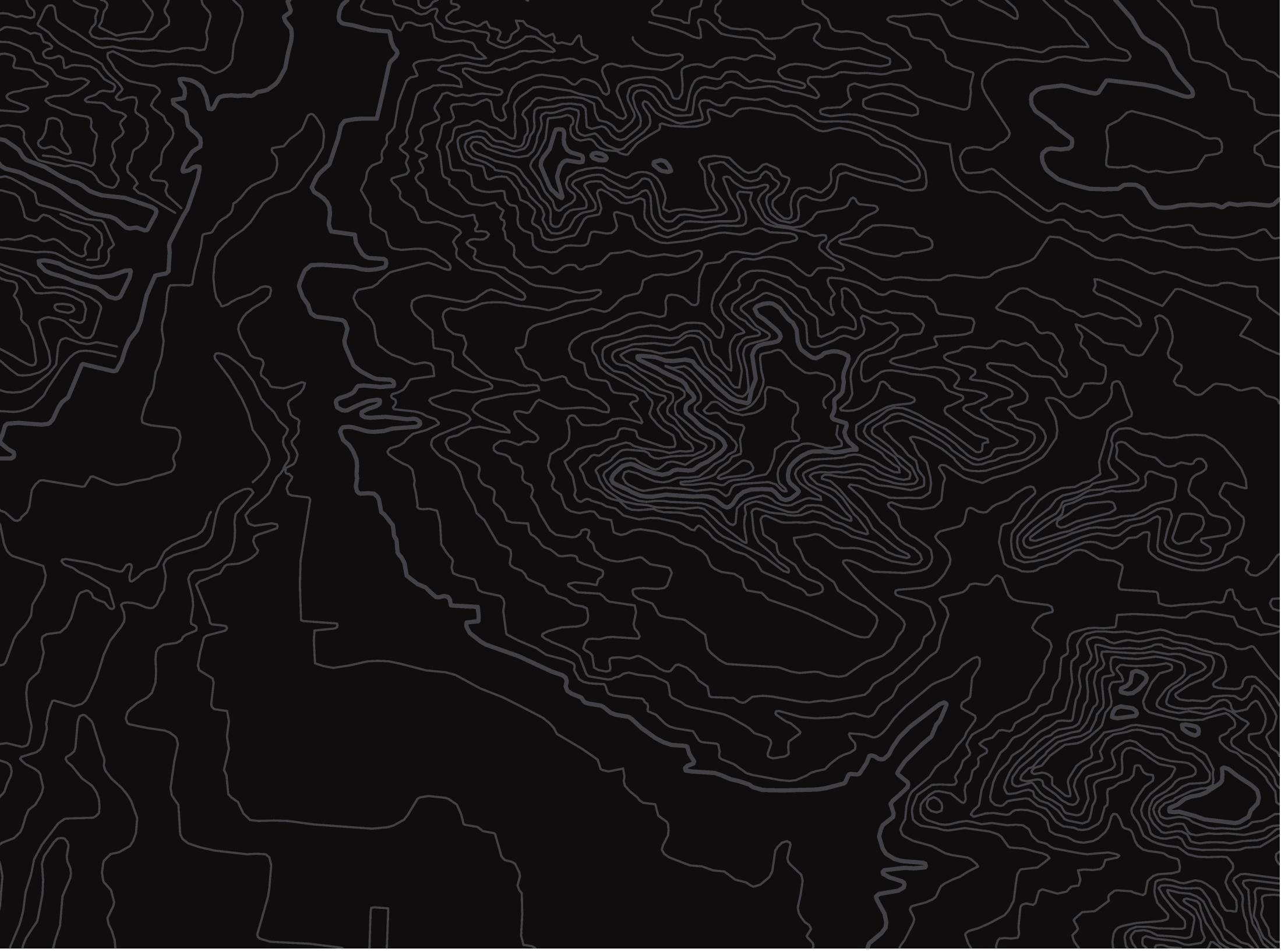 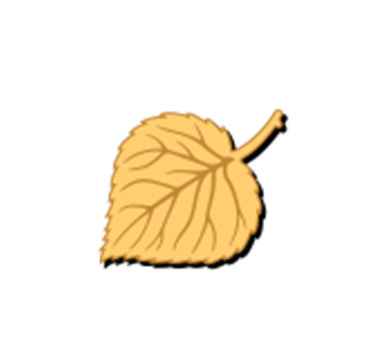 U.S. Department of the InteriorBureau of Land Management
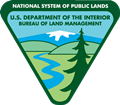 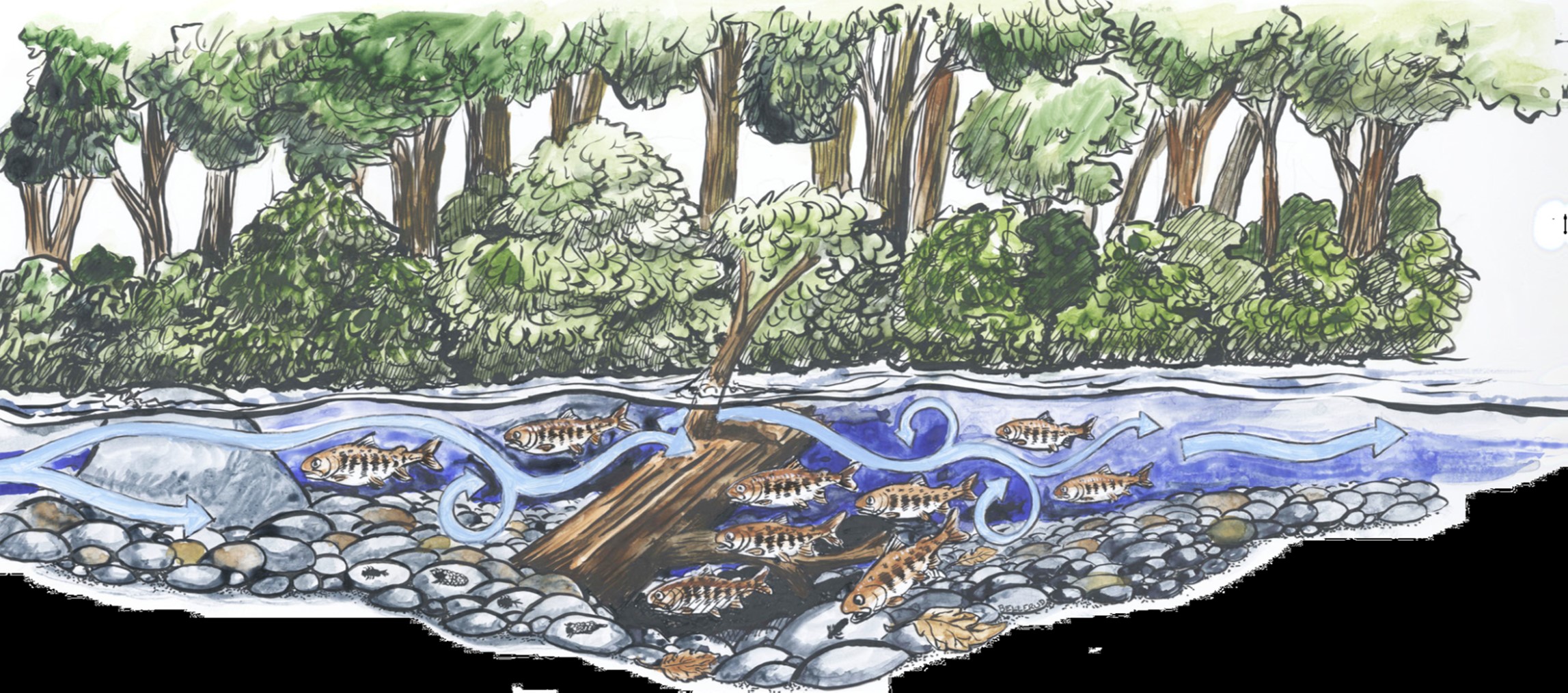 In this river with healthy water quality, trees provide shade from the sun, which keeps the water cooler.
Graphic by NOAA Fisheries.
The light blue arrows show the location of warmer water. Water near the surface is warmed by the sun.
Fallen logs in the water provide protection for fish and create deep, dark pools where water is colder.
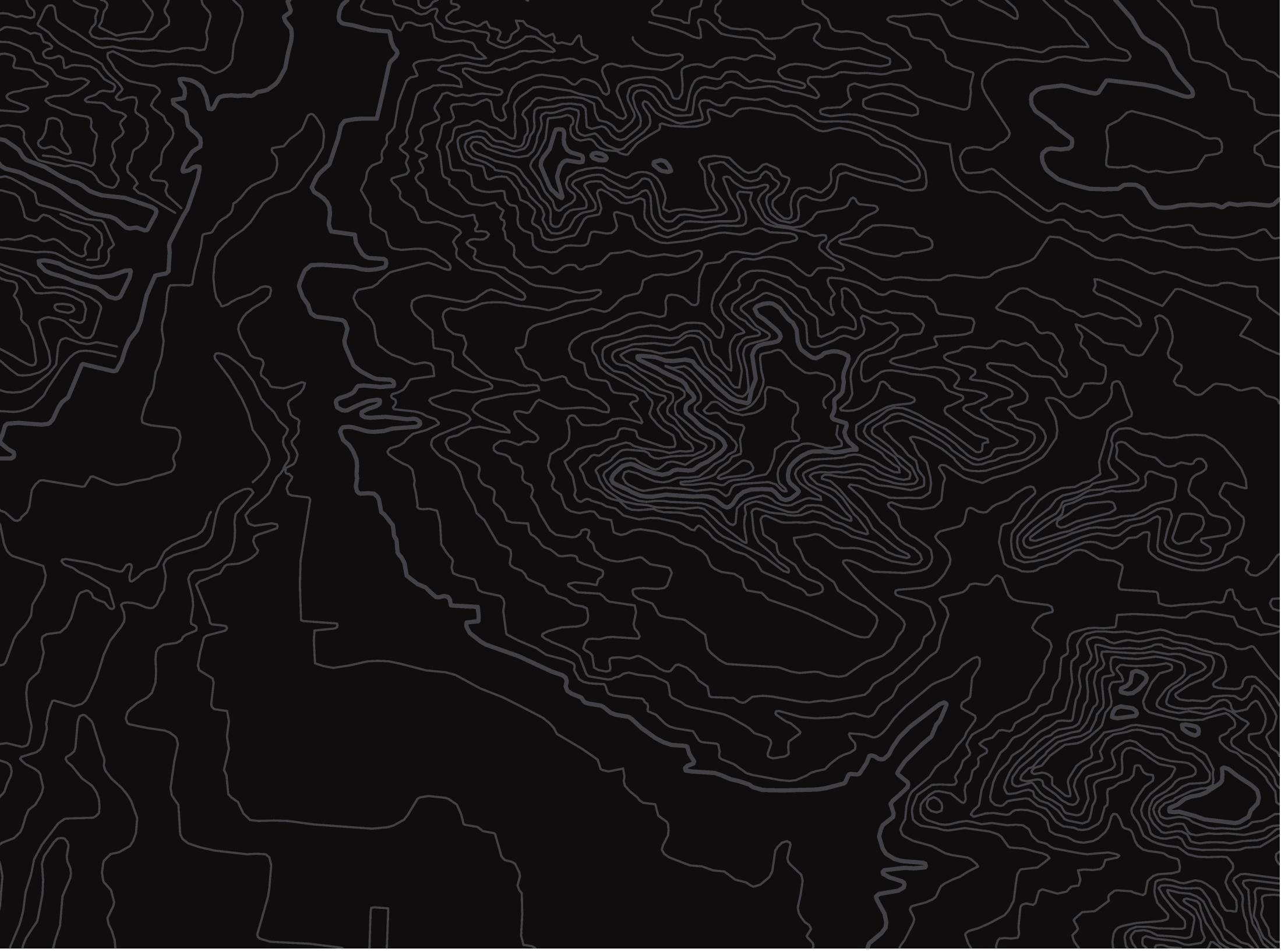 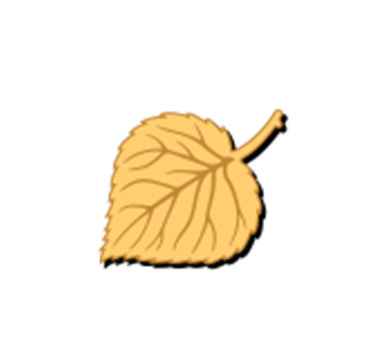 U.S. Department of the InteriorBureau of Land Management
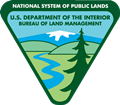 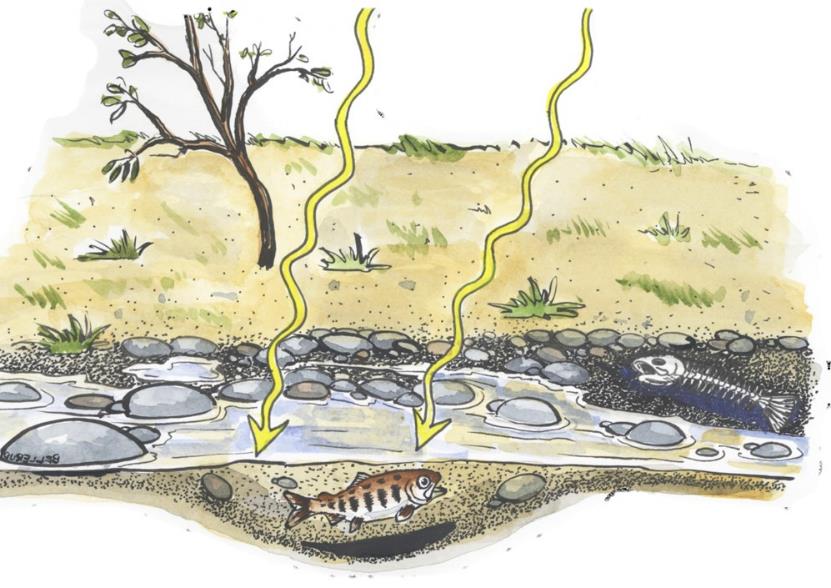 In shallow creeks with no shade, the sun warms up the water quickly.
Graphic by NOAA Fisheries.
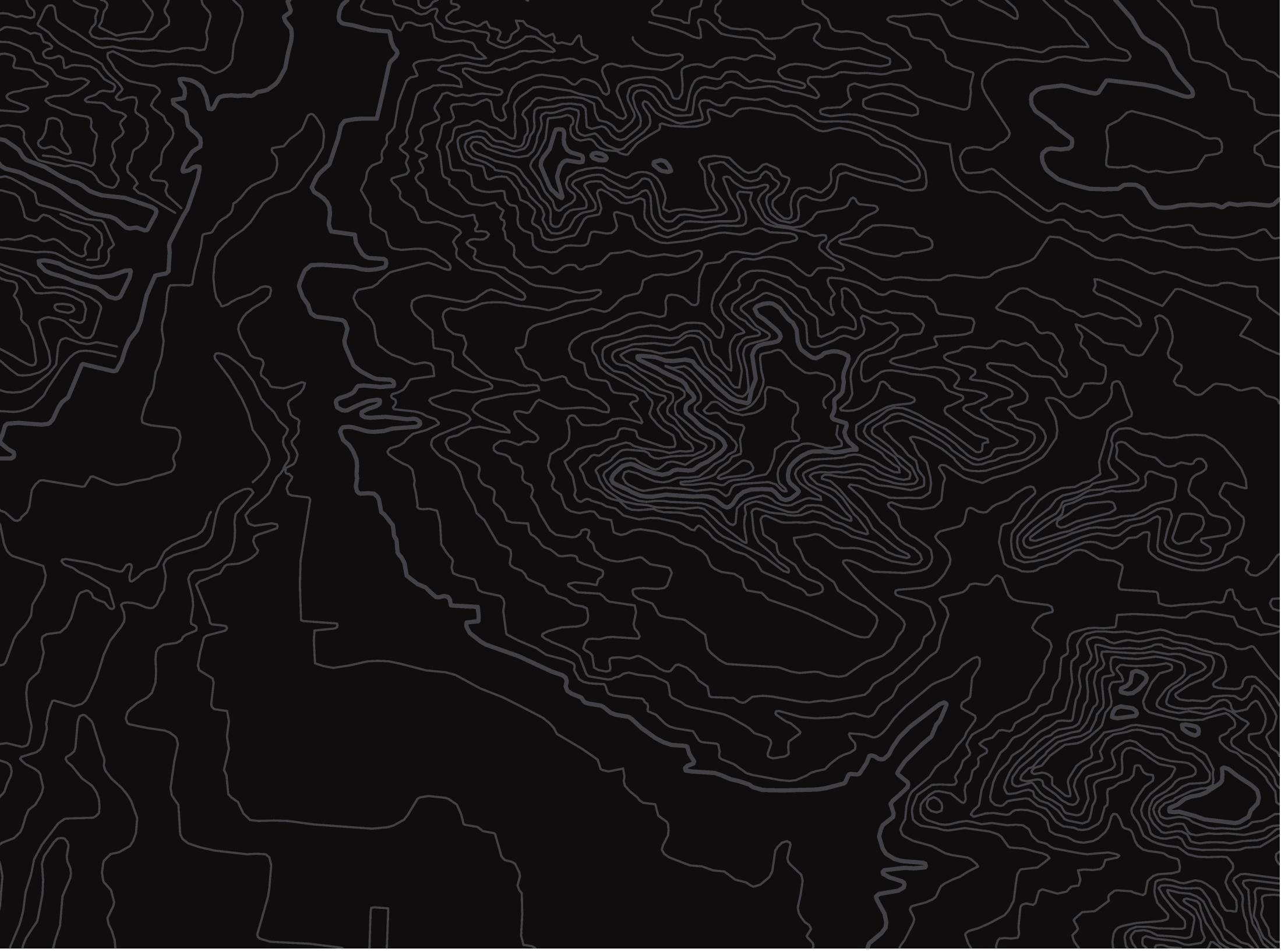 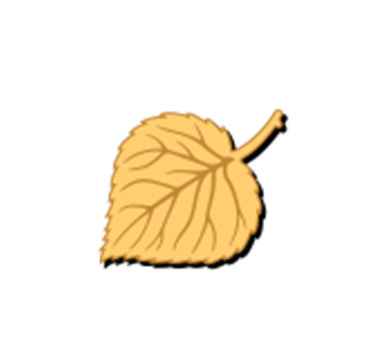 U.S. Department of the InteriorBureau of Land Management
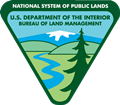 Here is a picture of a creek. Where do you think the water is warmest? Where do you think it is coldest?
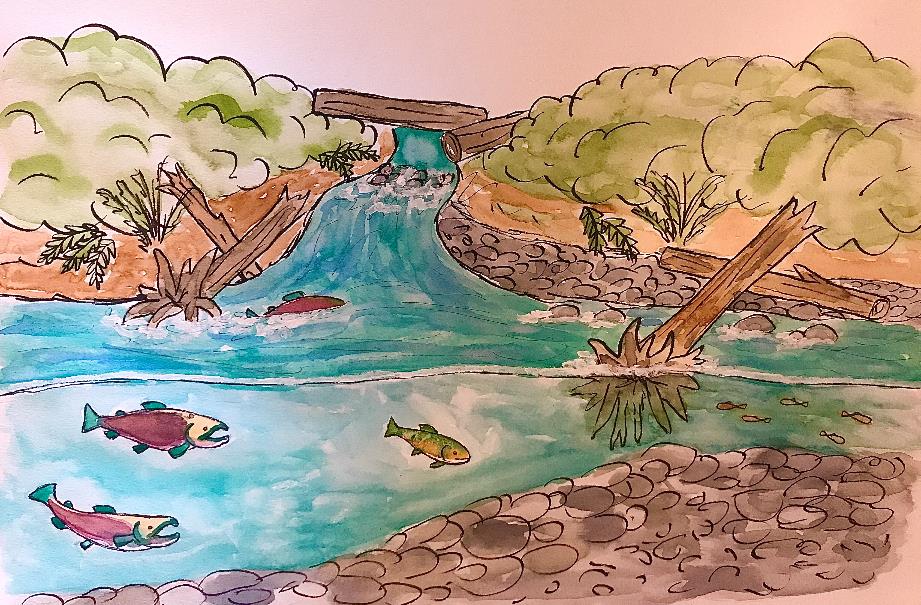 Graphic by M. Harris, BLM.
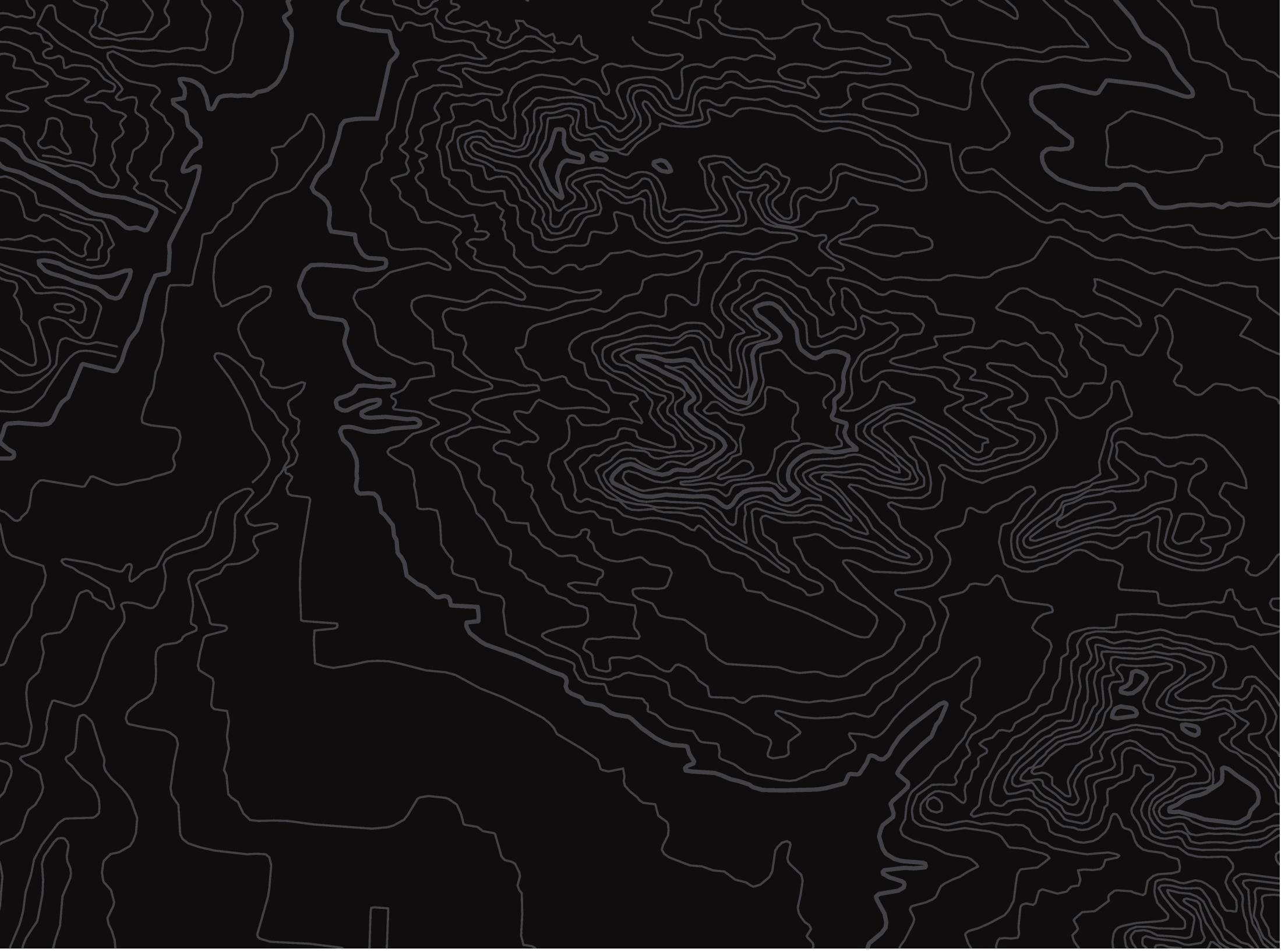 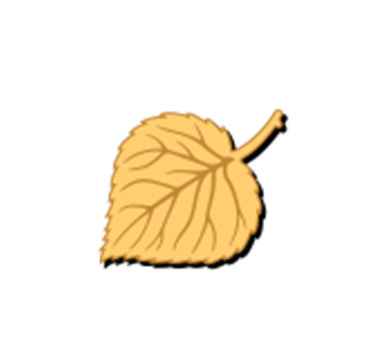 U.S. Department of the InteriorBureau of Land Management
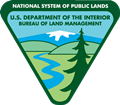 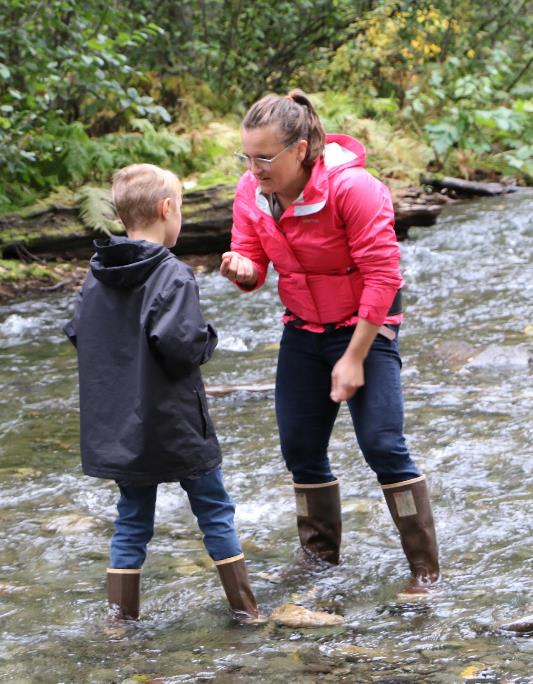 Maddy is a hydrologist who measures the average water temperature in the imaginary Nerka River in Alaska every July.She measures the water temperature to determine if it is healthy for the animals and plants that live there.Help Maddy record and analyze her data. Write down information in your science journal or on a piece of paper.
Two scientists make observations about the water they are standing in. 
Photo by M. Clark, BLM.
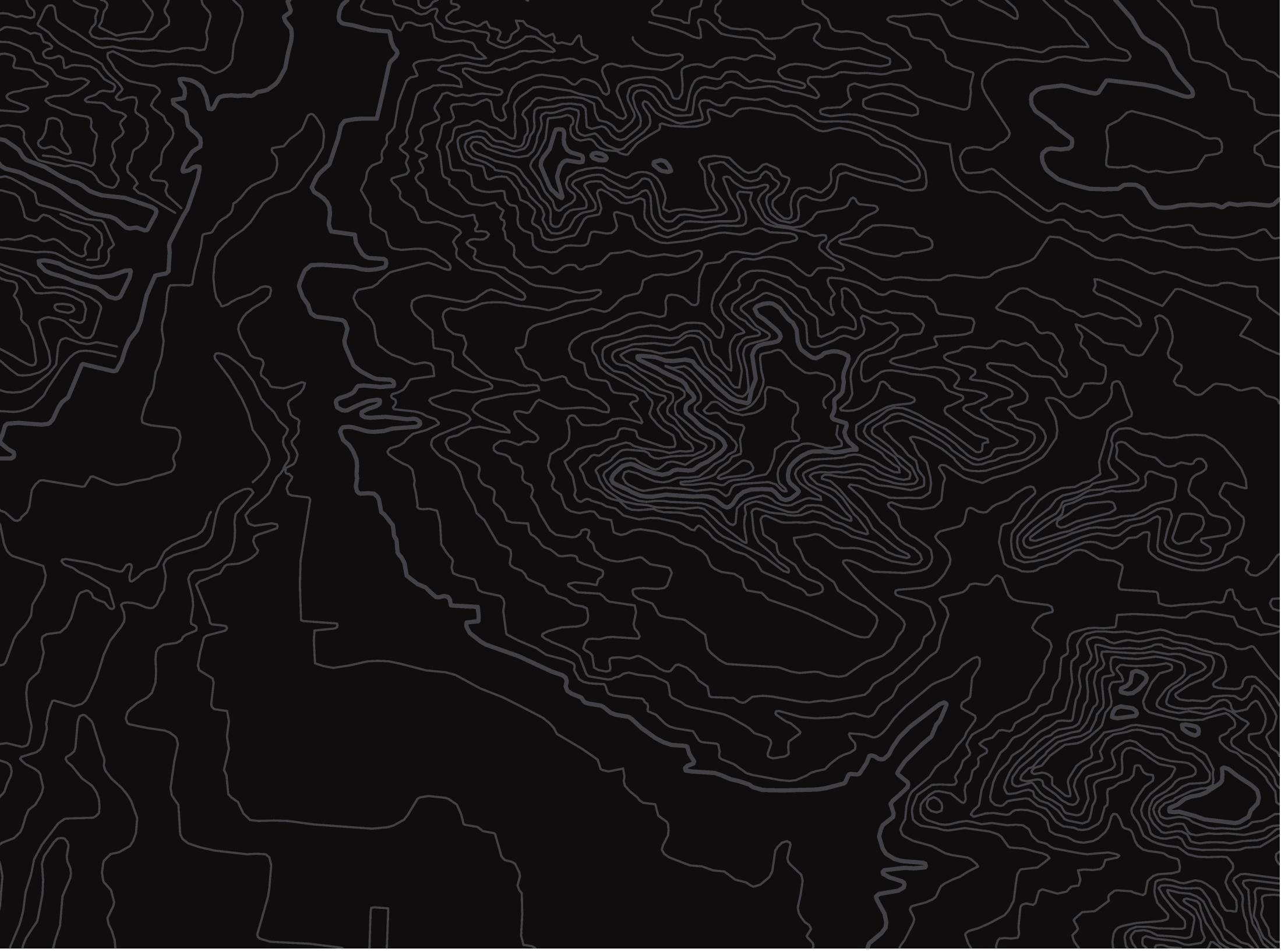 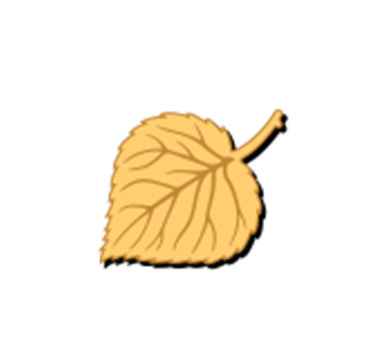 U.S. Department of the InteriorBureau of Land Management
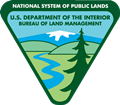 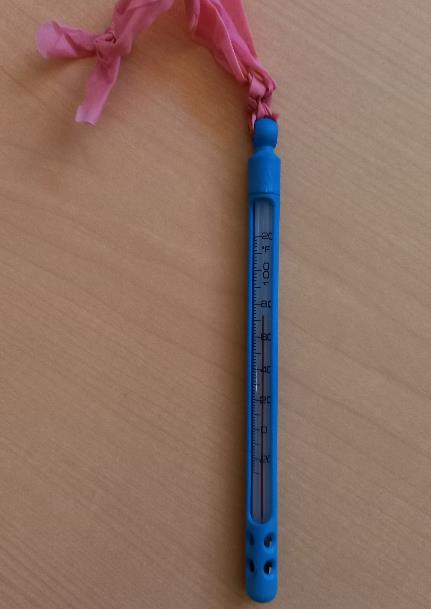 Maddy recorded these results from 2019-2022:In July 2019, the average water temperature was 55°F.In July 2020, the average water temperature was 52°F.In July 2021, the average water temperature was 55°F.In July 2022, the average water temperature was 60°F.
A thermometer is used to measure temperature. 
Photo by CCSC staff, BLM.
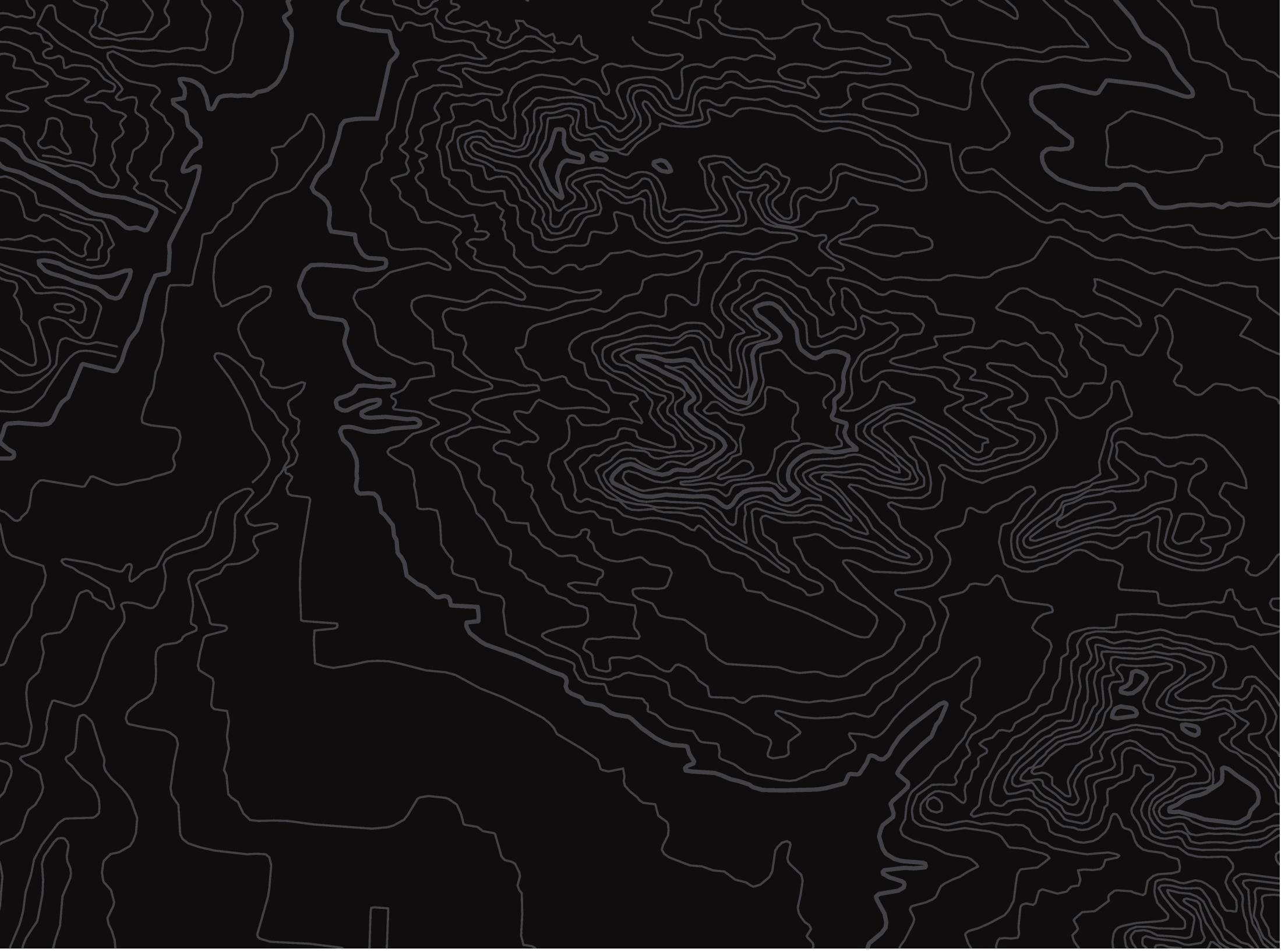 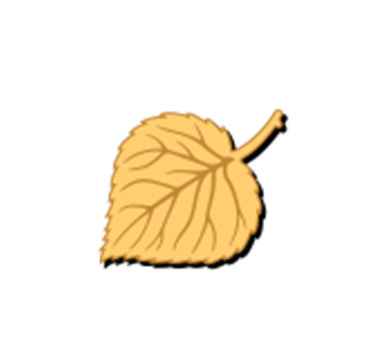 U.S. Department of the InteriorBureau of Land Management
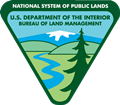 Here is a table that shows the data.
Year
Average Temperature (°F)
July 2019
55
July 2020
52
July 2021
55
July 2022
60
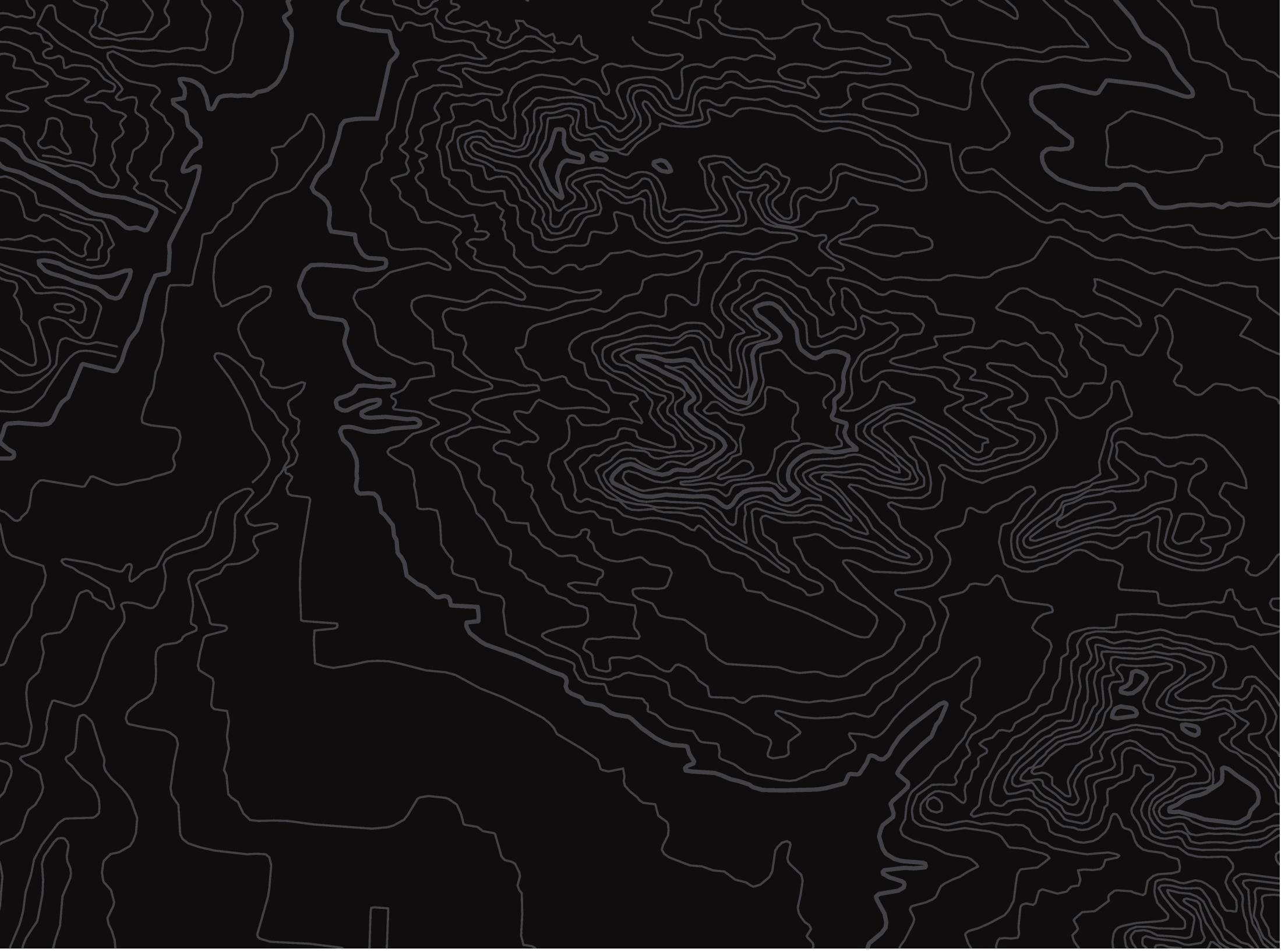 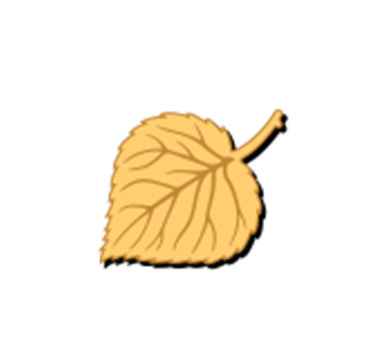 U.S. Department of the InteriorBureau of Land Management
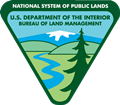 These are all the years that Maddy took water temperature measurements in the Nerka River. Her first time was in July 2019.
Average Temperature (°F)
Year
July 2019
55
July 2020
52
What was the last year that Maddy went to visit the river?

How many total years did she visit the river?
55
July 2021
60
July 2022
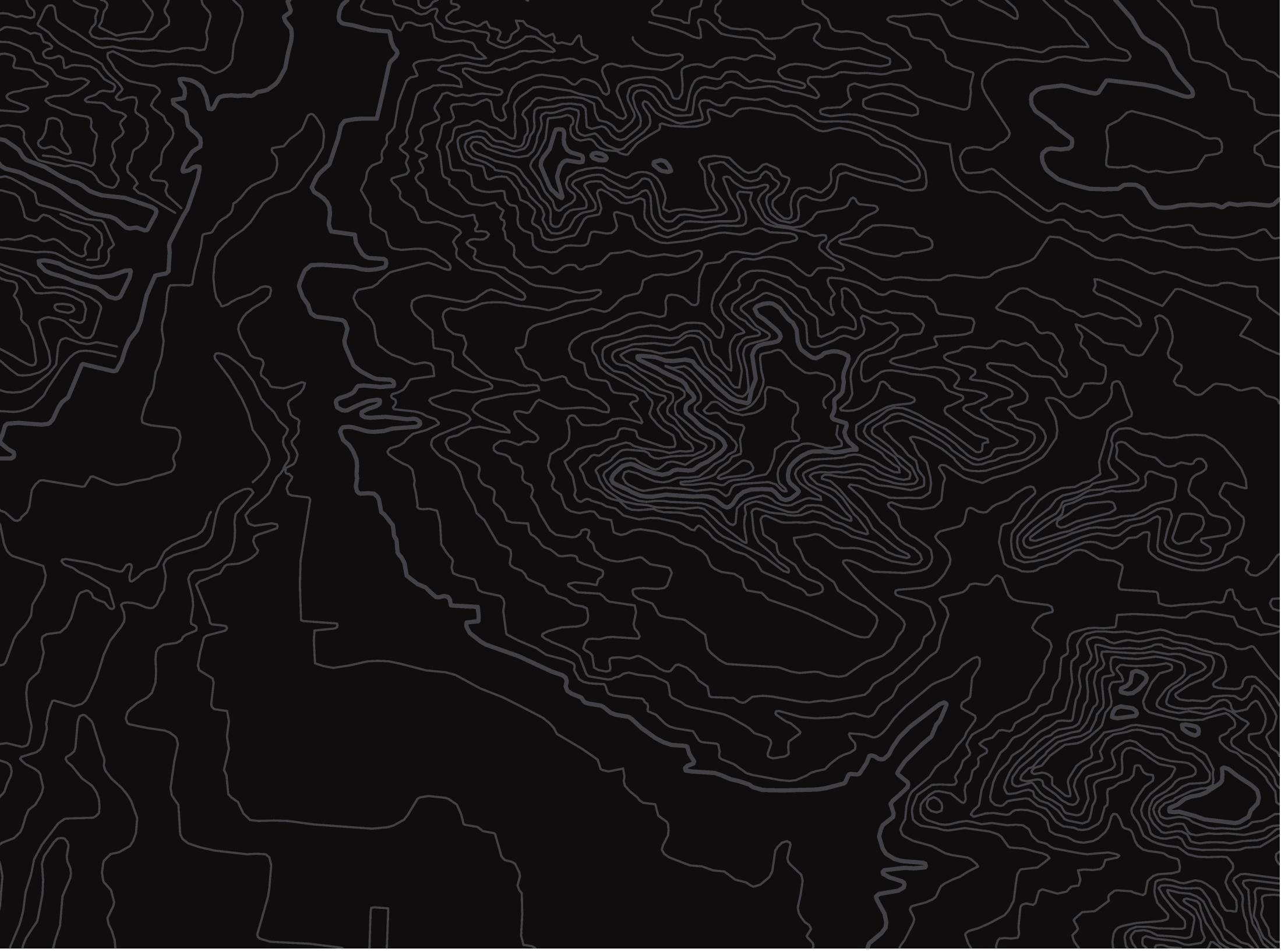 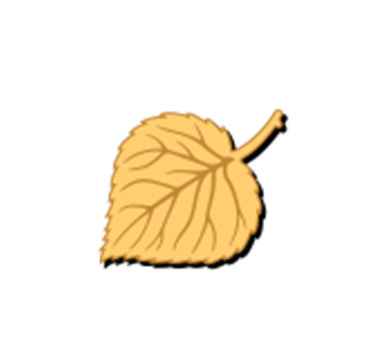 U.S. Department of the InteriorBureau of Land Management
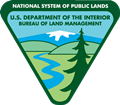 These are the average temperatures Maddy measured in the Nerka River.
Average Temperature (°F)
Year
July 2019
55
60°F is the warmest average temperature she measured.

What is the coldest average temperature she measured?
July 2020
52
55
July 2021
60
July 2022
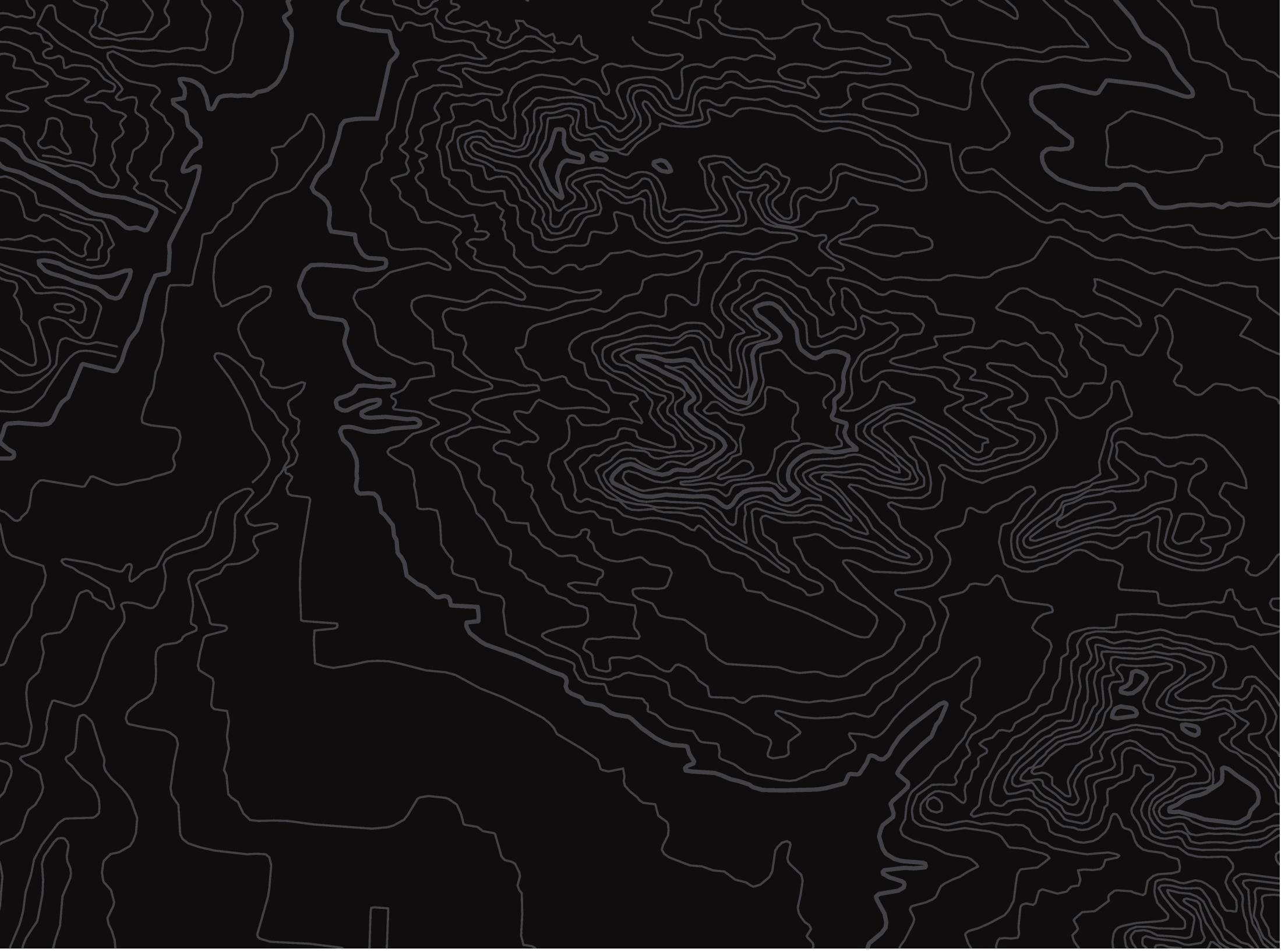 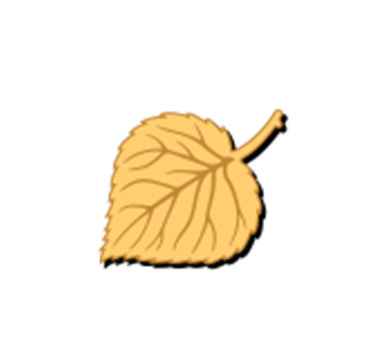 U.S. Department of the InteriorBureau of Land Management
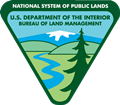 Average Temperature (°F)
Year
The numbers in the red circle show that in July 2019, the average water temperature was 55°F.
July 2019
55
July 2020
52
55
July 2021
What was the average water temperature in July 2021?
60
July 2022
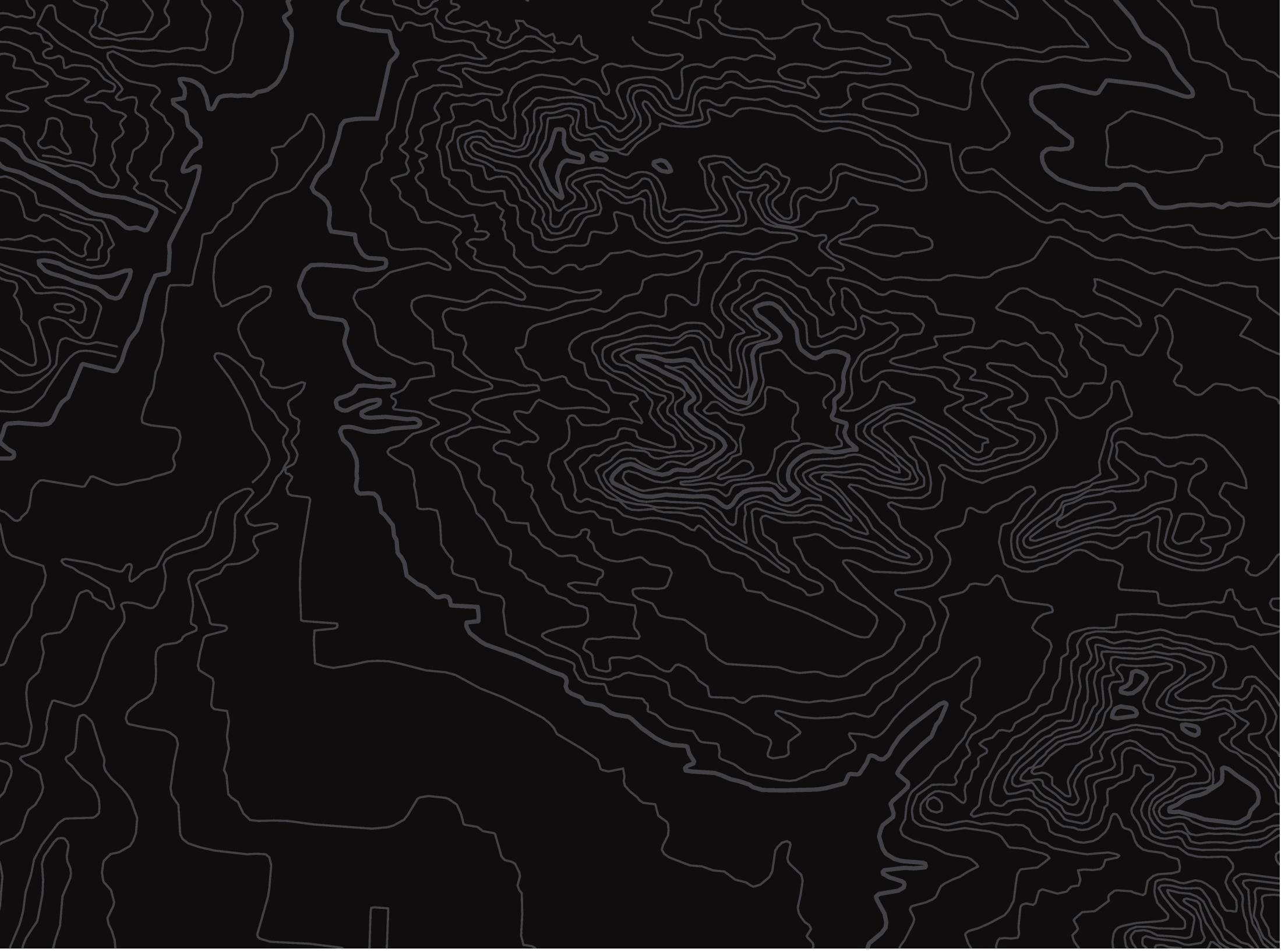 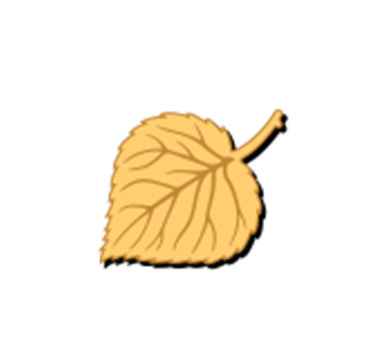 U.S. Department of the InteriorBureau of Land Management
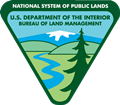 Now it’s time to represent the data using a bar graph.
First, copy this table at the top of your journal page or a piece of paper. Leave space under the table or on the next page for your graph.
Average Temperature (°F)
Year
July 2019
55
July 2020
52
July 2021
55
60
July 2022
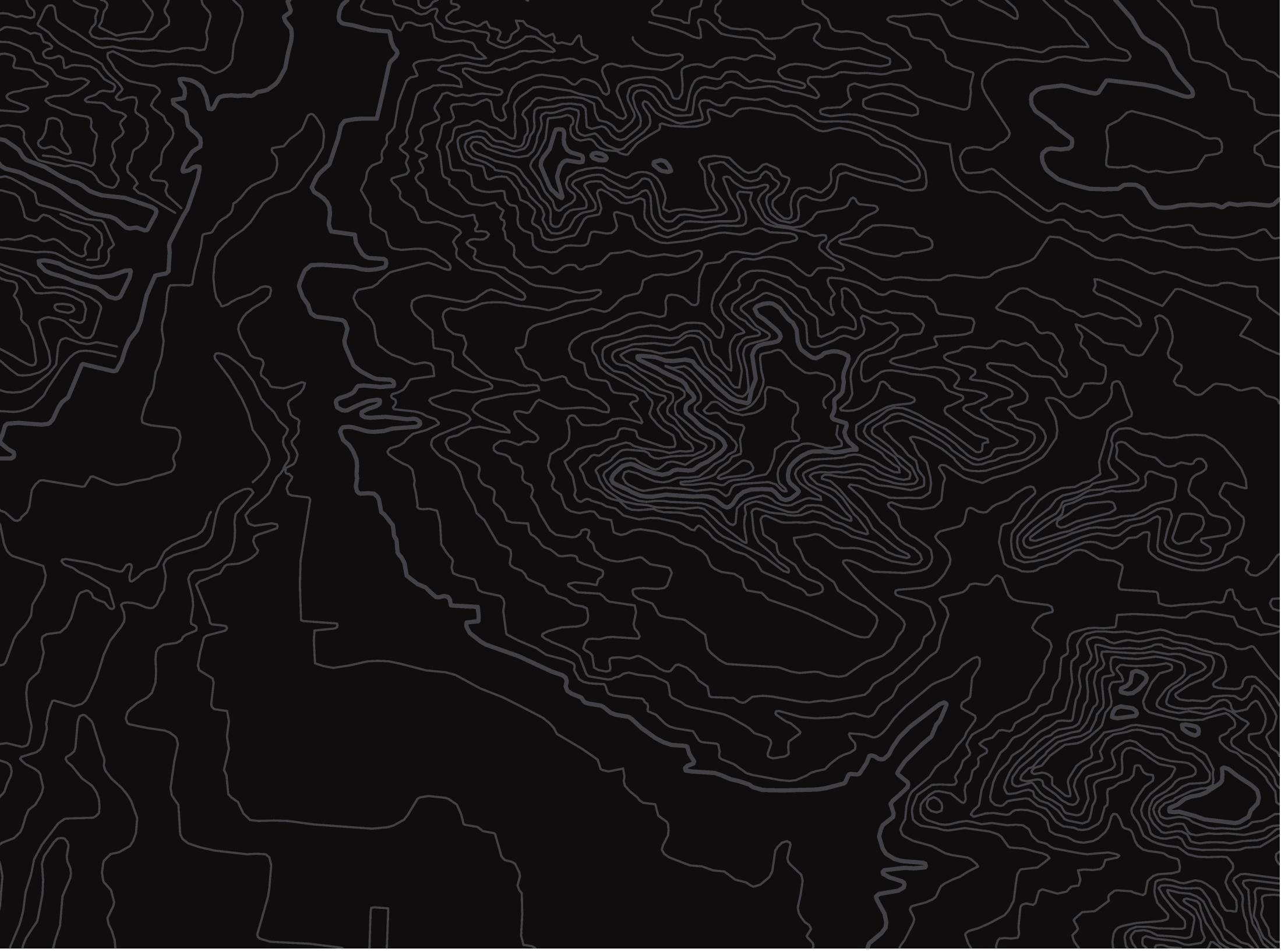 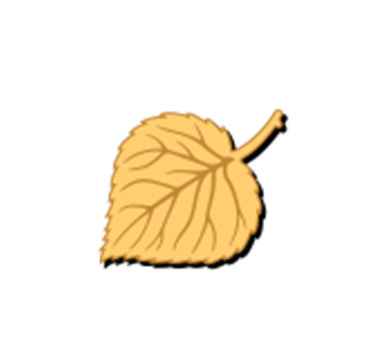 U.S. Department of the InteriorBureau of Land Management
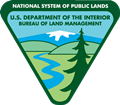 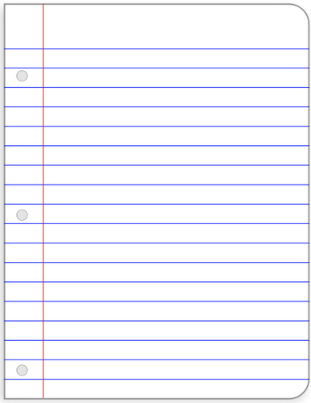 Draw your table here.
Below the table, draw two lines. 
Draw one line down to the bottom of the page on the left side. Draw the other line along the bottom.
Draw these two black lines.
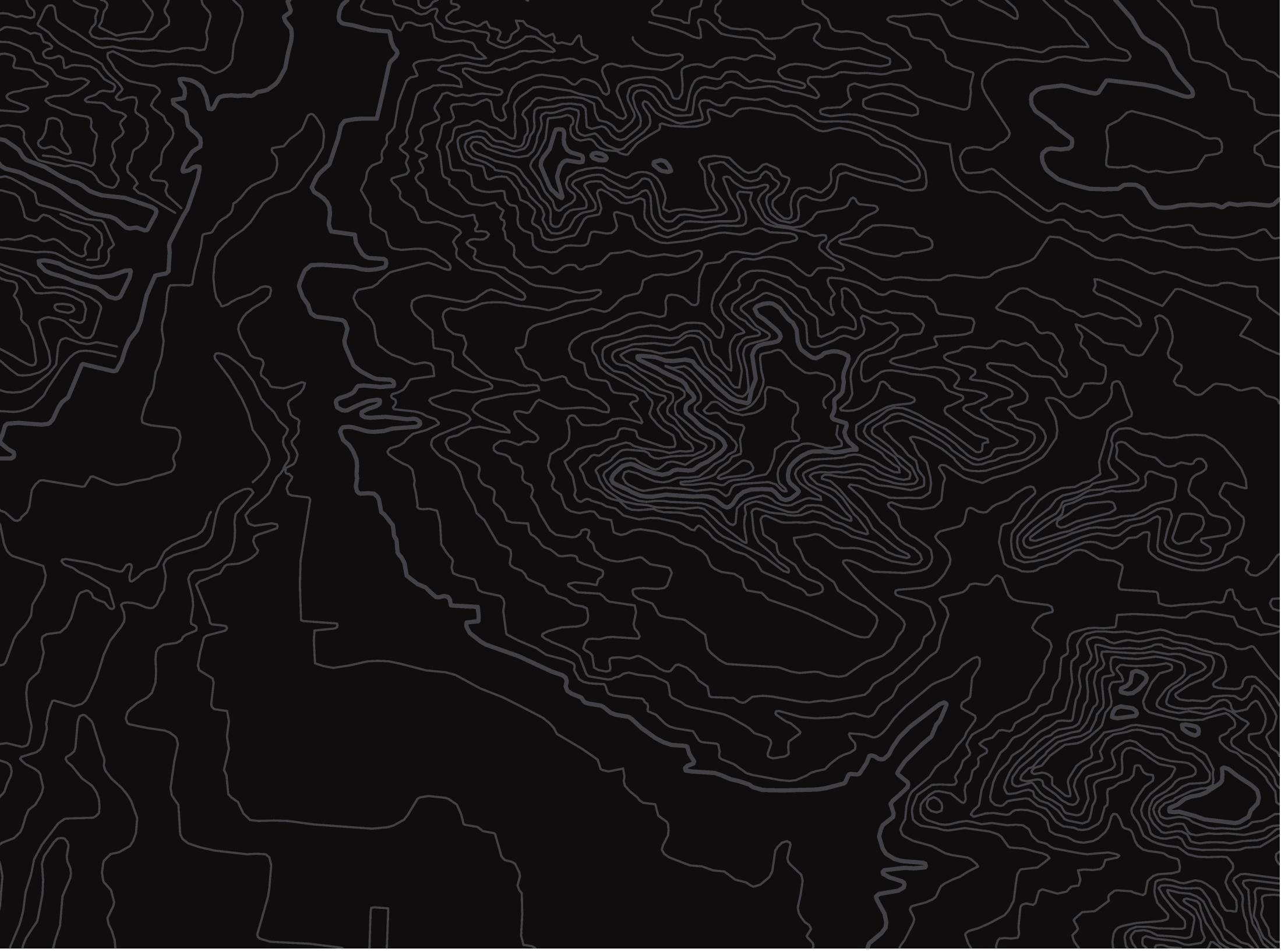 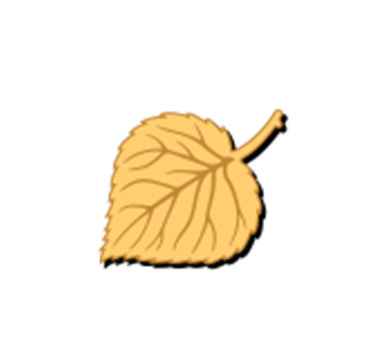 U.S. Department of the InteriorBureau of Land Management
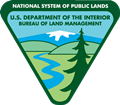 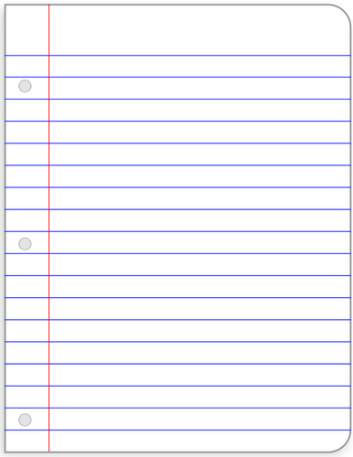 Table
Table
70
70
Add tick marks and numbers to your lines.The example graph will count up by tens. You can use a different scale, if you prefer.
60
60
50
50
40
40
The little black line is a tick mark.
30
30
20
20
10
10
2020
2021
2022
2019
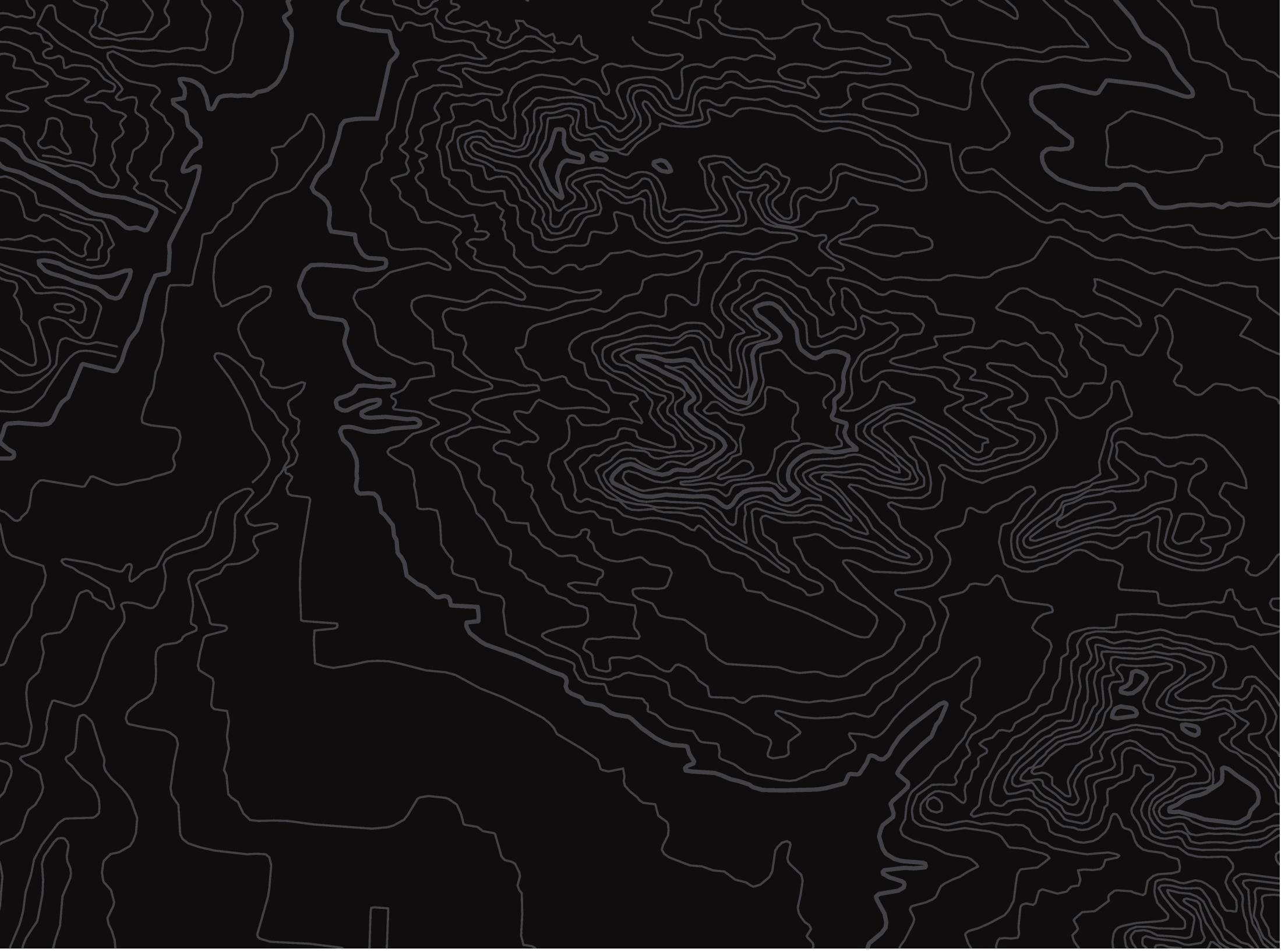 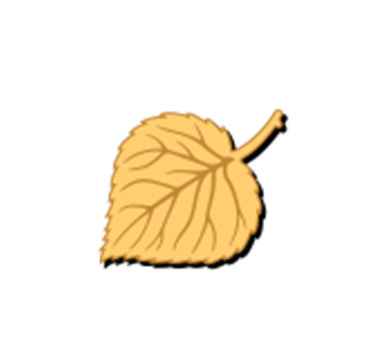 U.S. Department of the InteriorBureau of Land Management
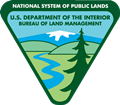 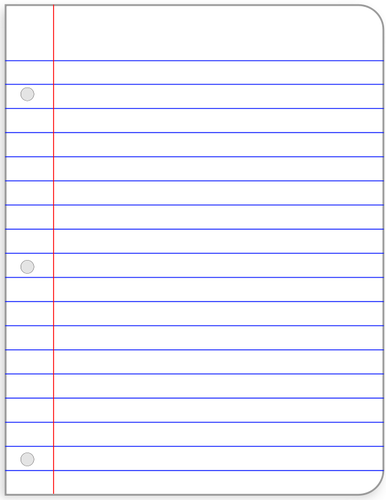 Table
70
The numbers on the left that go up and down represent different temperatures.
60
50
40
Can you guess what the numbers on the bottom represent?
30
20
10
2021
2022
2019
2020
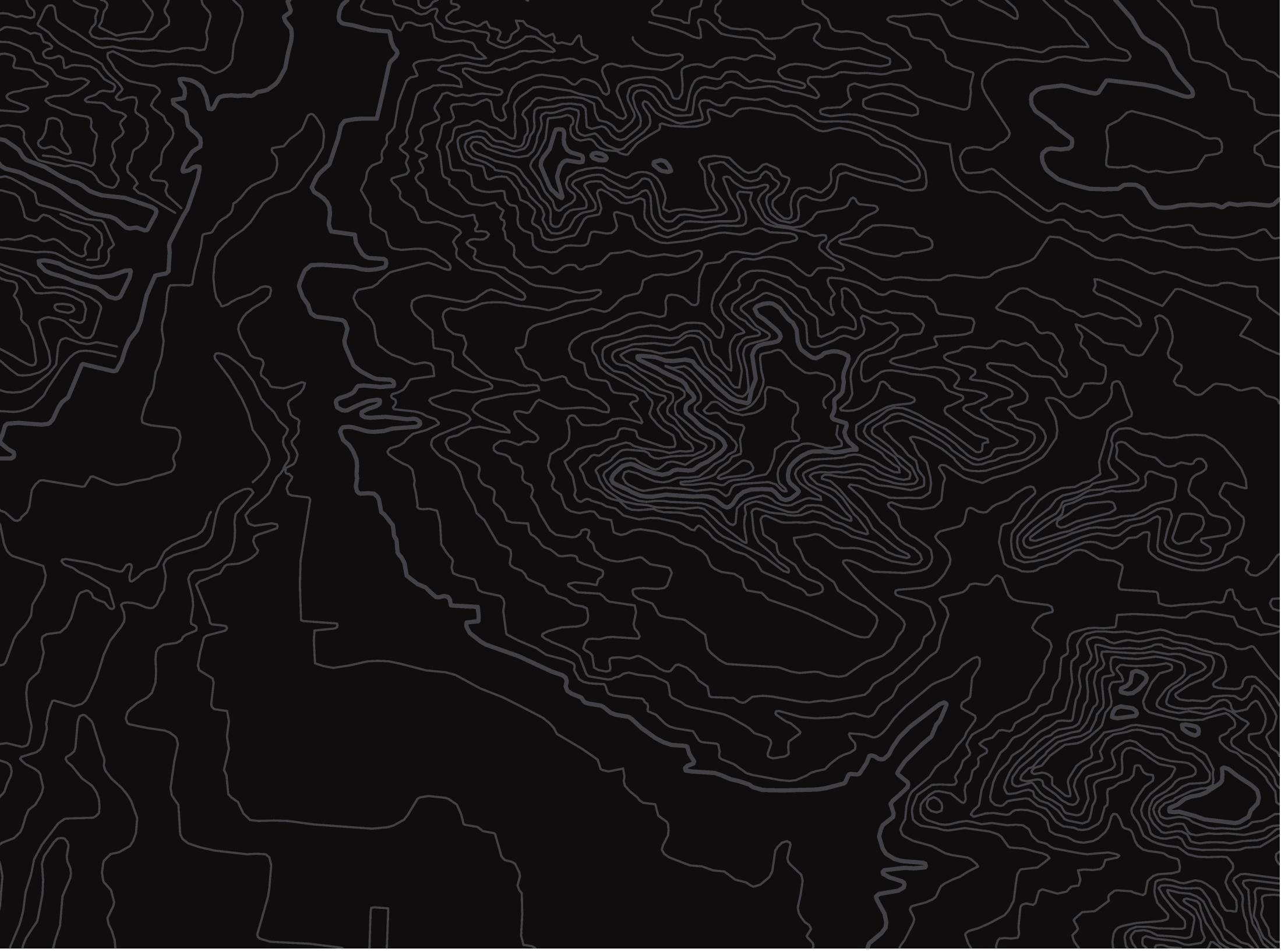 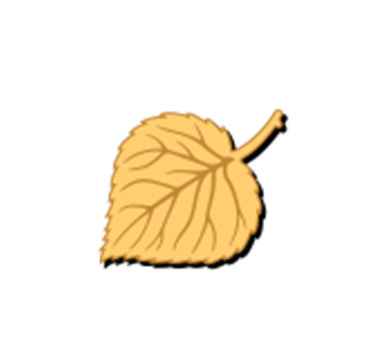 U.S. Department of the InteriorBureau of Land Management
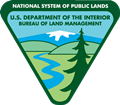 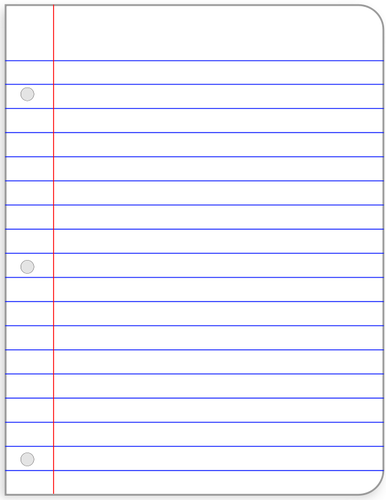 Did you guess years? That is correct! The numbers on the bottom are the different years Maddy visited the Nerka River. Write the labels for “Temperature” and “Year” next to the numbers on your graph.
Table
Table
70
70
60
60
50
50
40
40
Temperature (°F)
30
30
20
20
10
10
2019
2020
2021
2022
Year
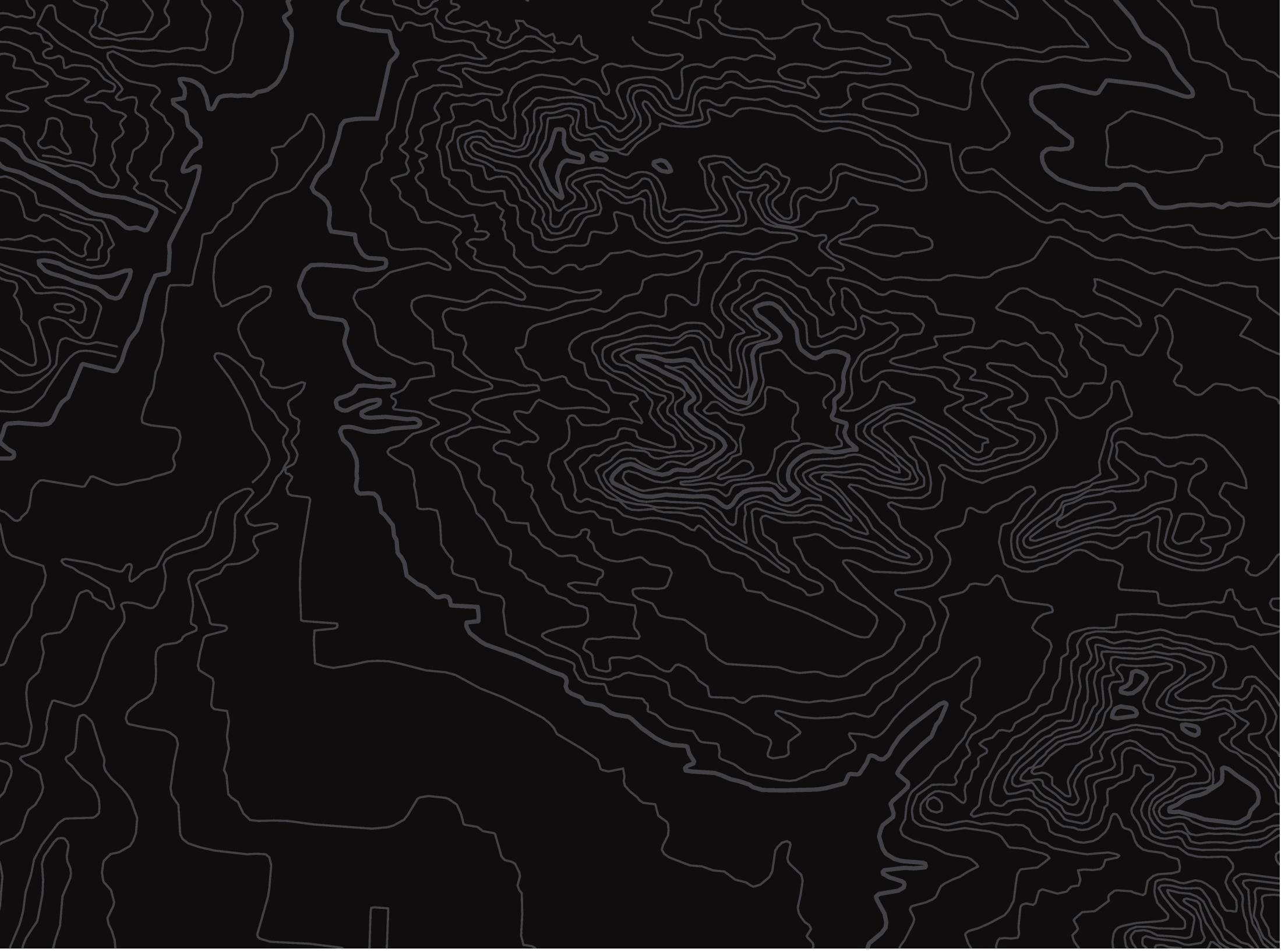 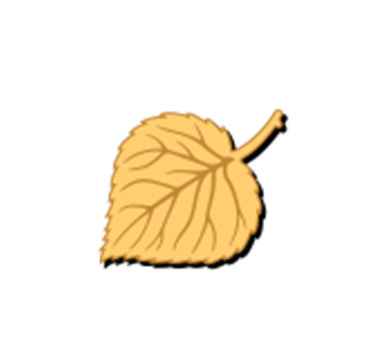 U.S. Department of the InteriorBureau of Land Management
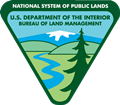 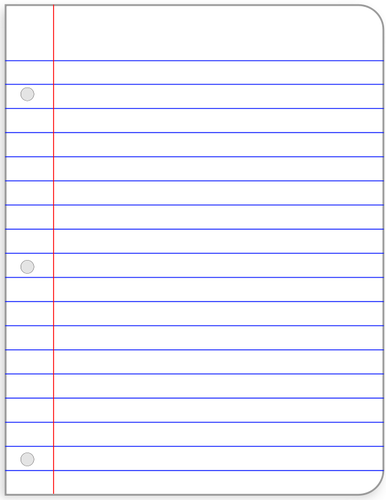 Average July Water Temperature in the Nerka River
Table
Table
70
70
Every graph must have a title.
The title of this graph is:
Average July Water Temperature in the Nerka River
Write the title at the top of your graph.
60
60
50
50
40
40
Temperature (°F)
30
30
20
20
10
10
2019
2020
2021
2022
Year
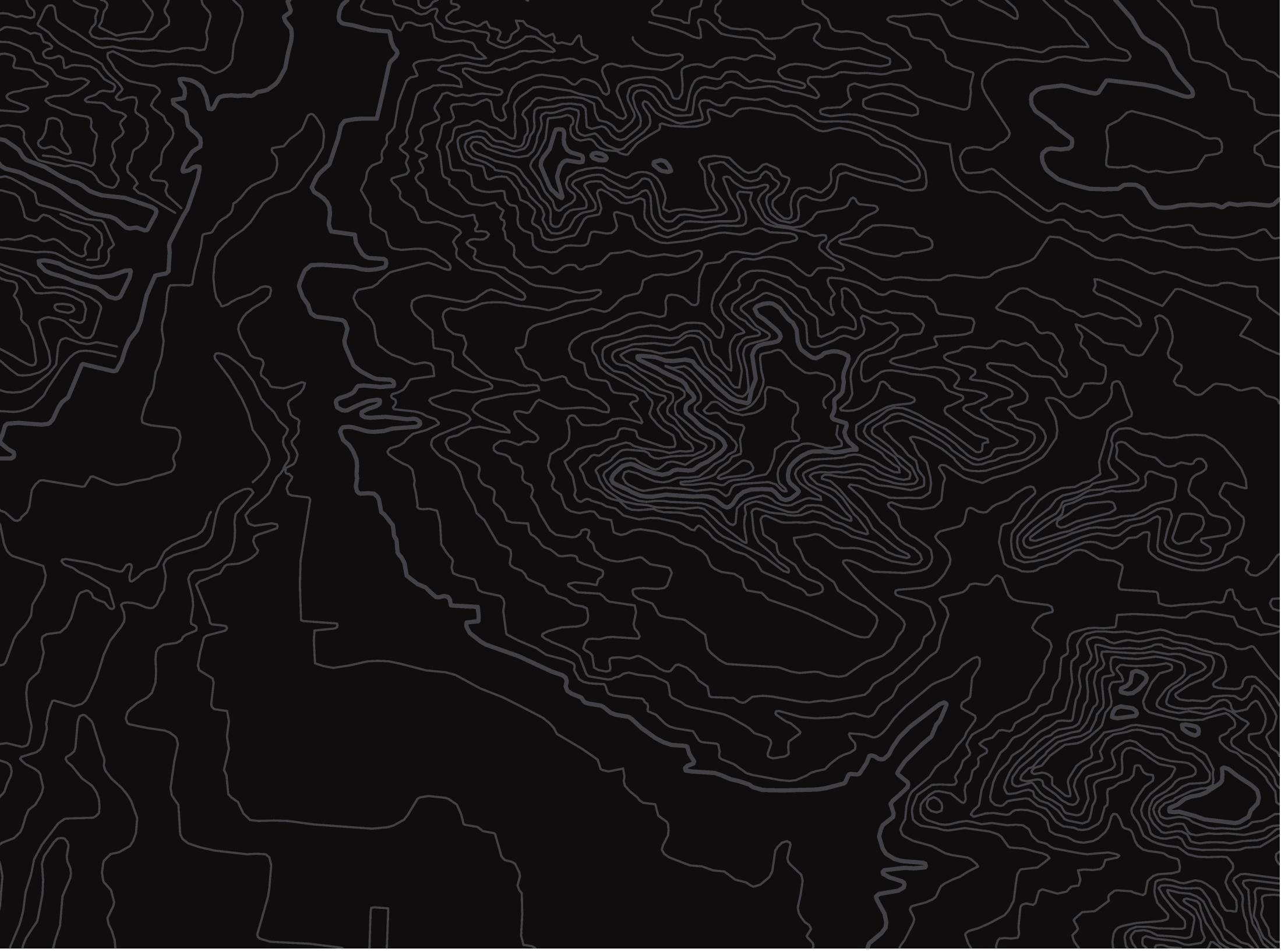 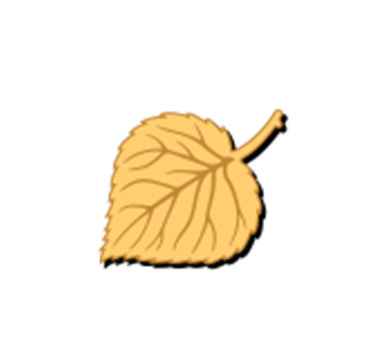 U.S. Department of the InteriorBureau of Land Management
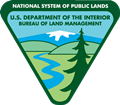 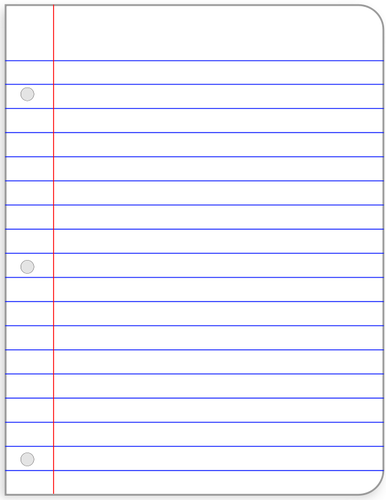 Average July Water Temperature in the Nerka River
Table
Table
70
70
Now it is time to add in the bars.
60
60
Look at your table.
What was the average water temperature in 2019?
50
50
40
40
Temperature (°F)
30
30
20
20
10
10
2019
2020
2021
2022
Year
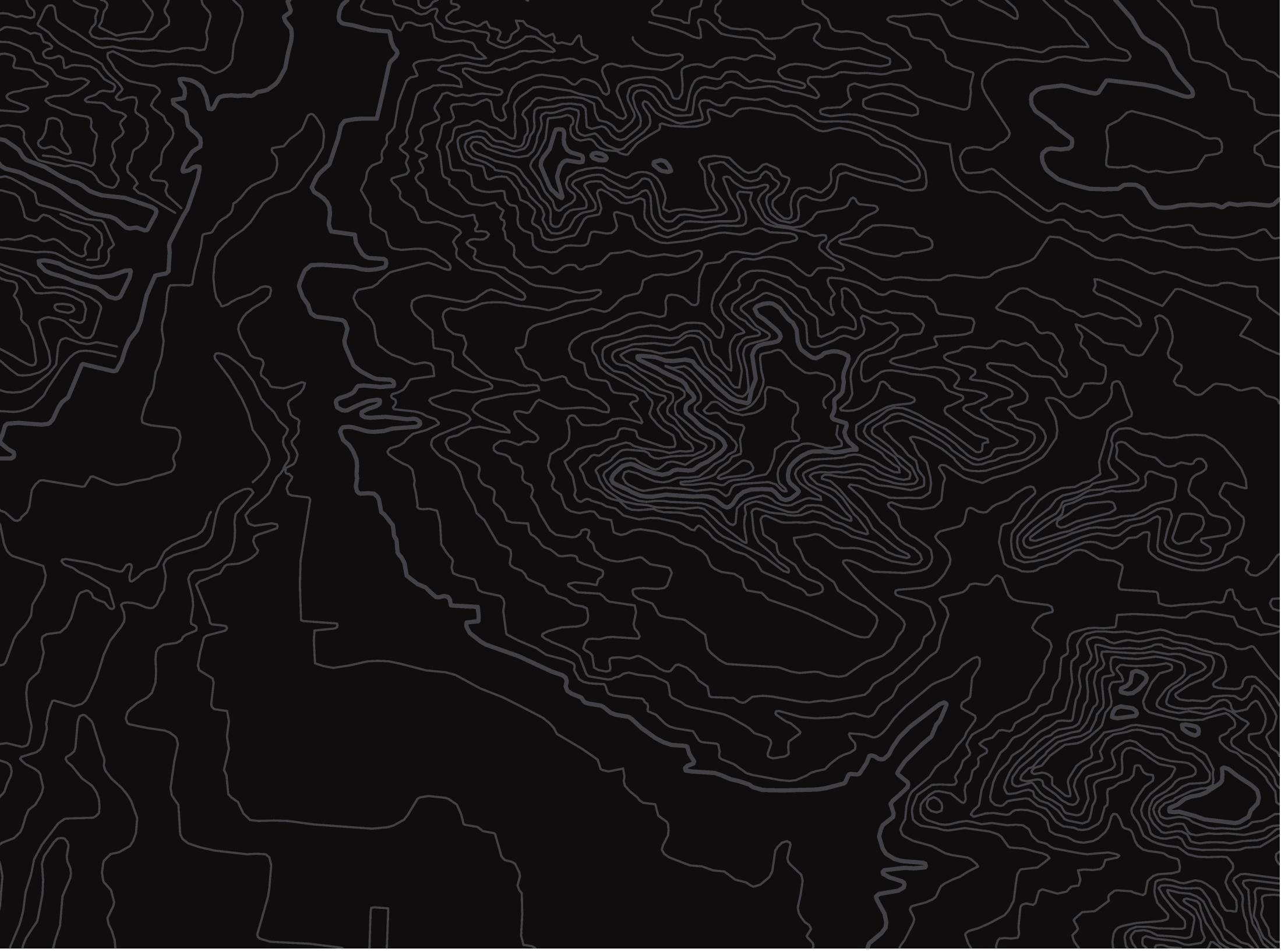 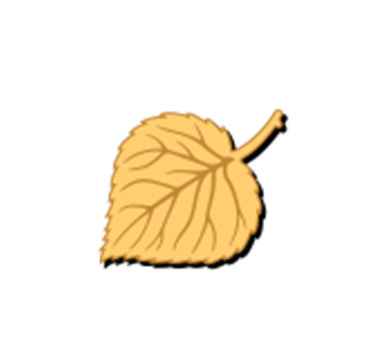 U.S. Department of the InteriorBureau of Land Management
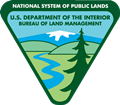 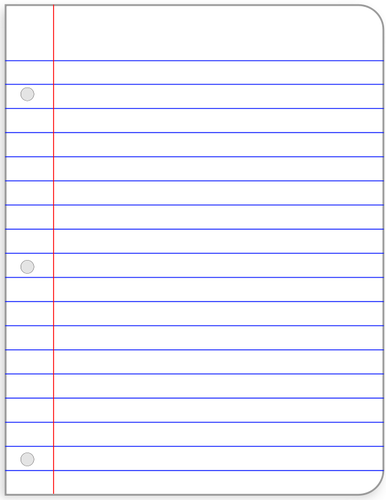 Average July Water Temperature in the Nerka River
Table
Table
The average water temperature in 2019 was 55°F.Draw the bar on your paper.Start down at year 2019 and draw the bar up to 55°F. 55°F is halfway between 50°F and 60°F.
70
70
60
60
50
50
40
40
Temperature (°F)
30
30
20
20
10
10
2019
2020
2021
2022
Year
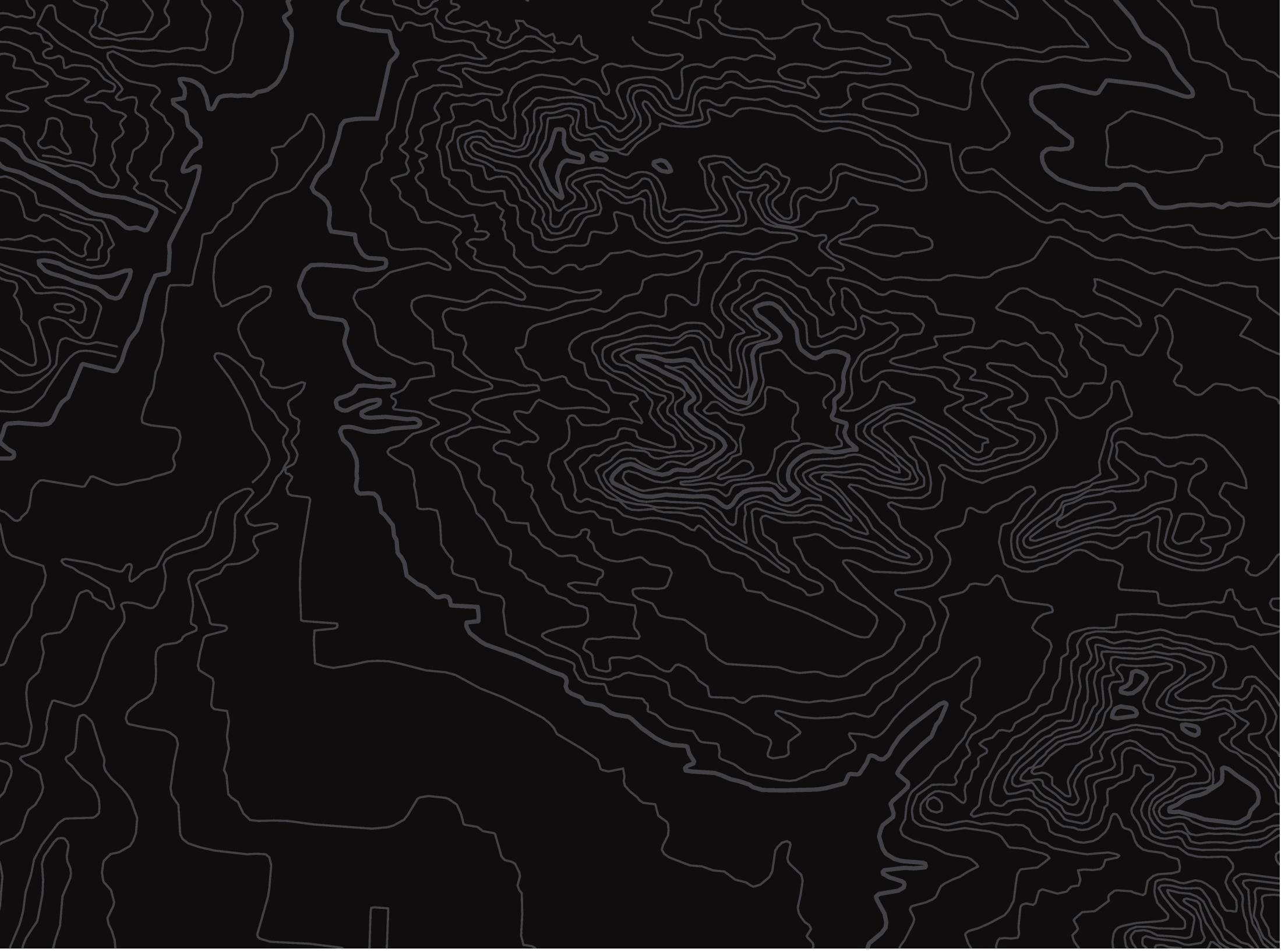 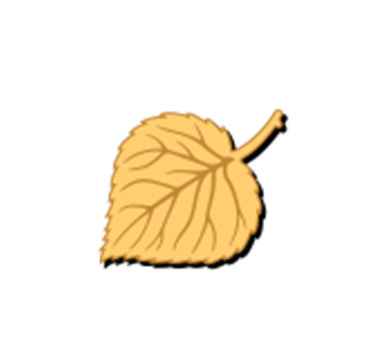 U.S. Department of the InteriorBureau of Land Management
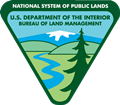 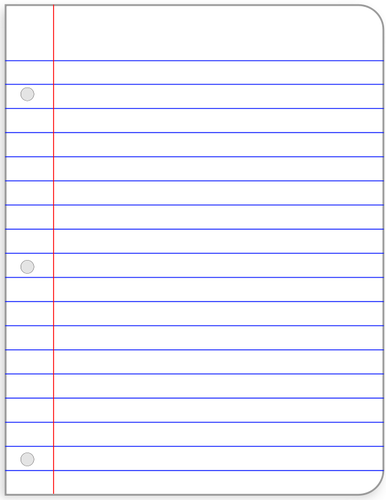 Average July Water Temperature in the Nerka River
Table
Table
70
70
Now draw a bar for the year 2020.The water temperature in 2020 was 52°F.
60
60
50
50
40
40
Temperature (°F)
30
30
20
20
10
10
2019
2020
2021
2022
Year
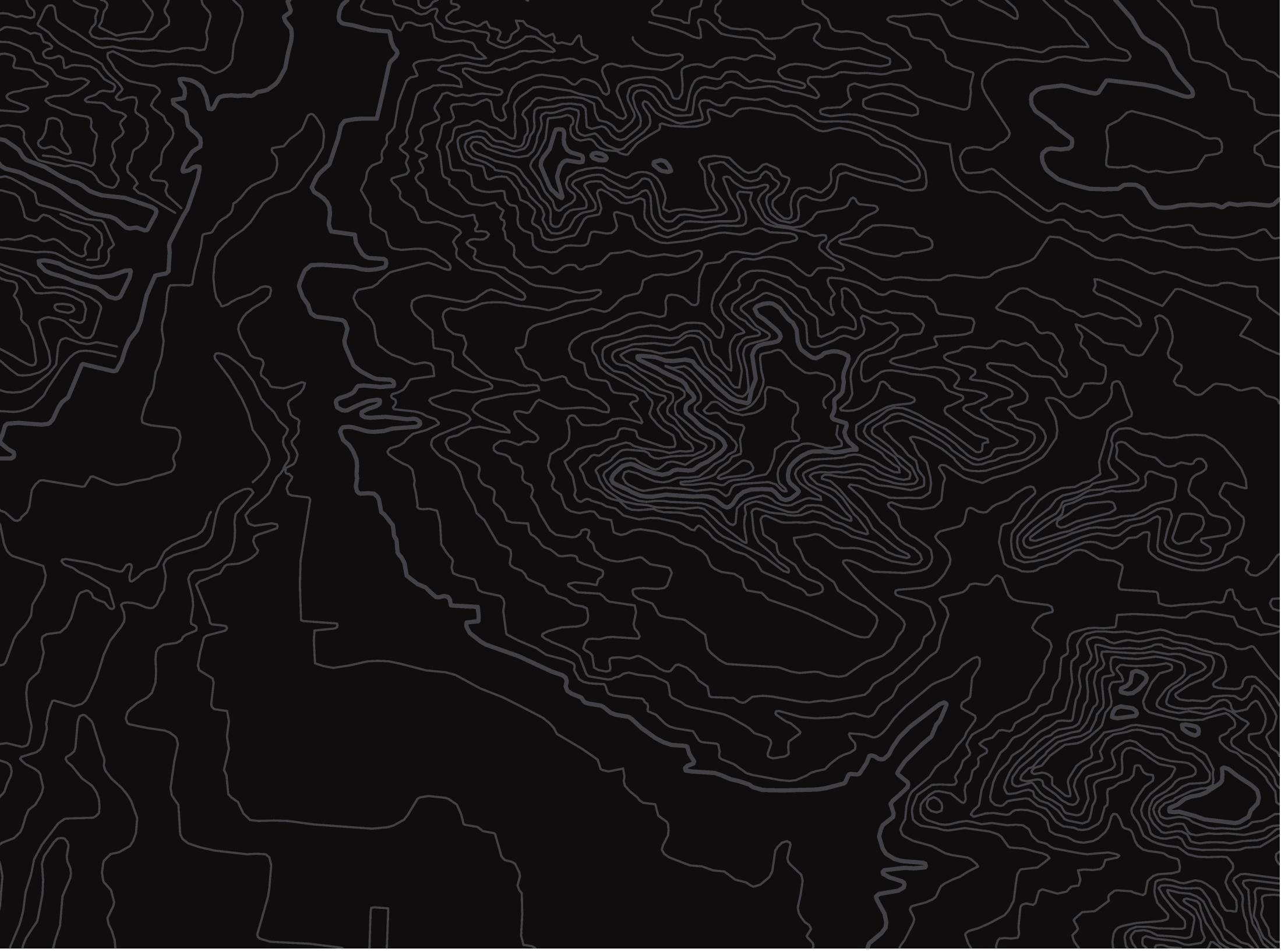 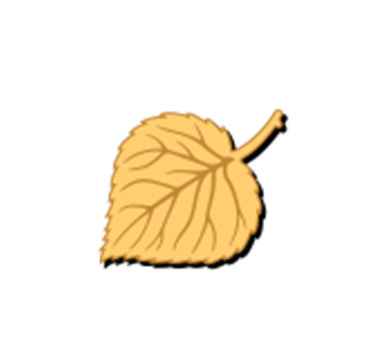 U.S. Department of the InteriorBureau of Land Management
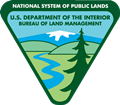 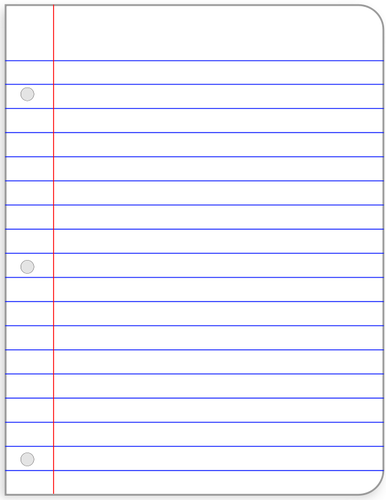 Average July Water Temperature in the Nerka River
Table
Table
70
70
60
60
Next, draw bars to represent average water temperature for 2021 and 2022.
50
50
40
40
Temperature (°F)
30
30
20
20
10
10
2019
2020
2021
2022
Year
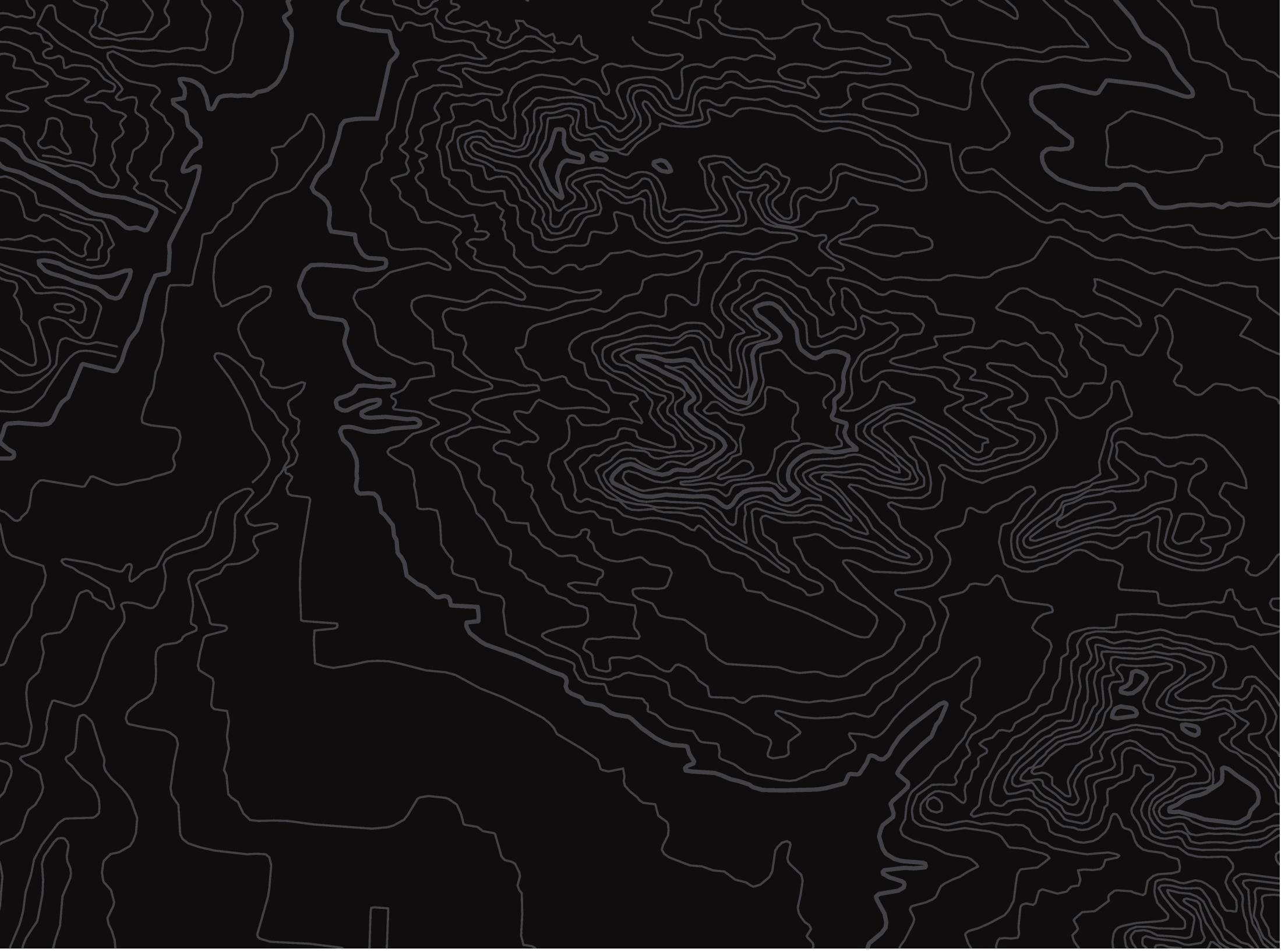 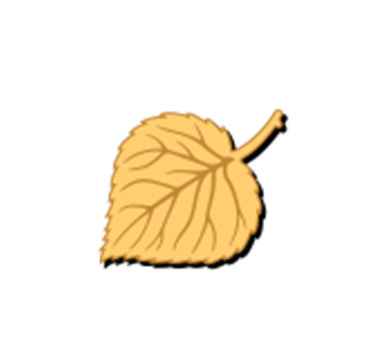 U.S. Department of the InteriorBureau of Land Management
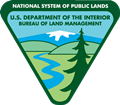 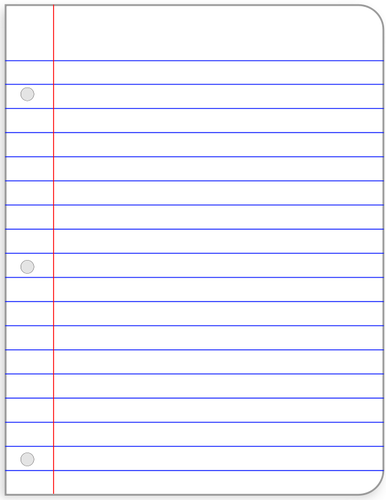 Average July Water Temperature in the Nerka River
Table
Table
70
70
60
60
Does your graph look like this?Your bar graph is complete!
50
50
40
40
Temperature (°F)
30
30
20
20
10
10
2022
2019
2020
2021
Year
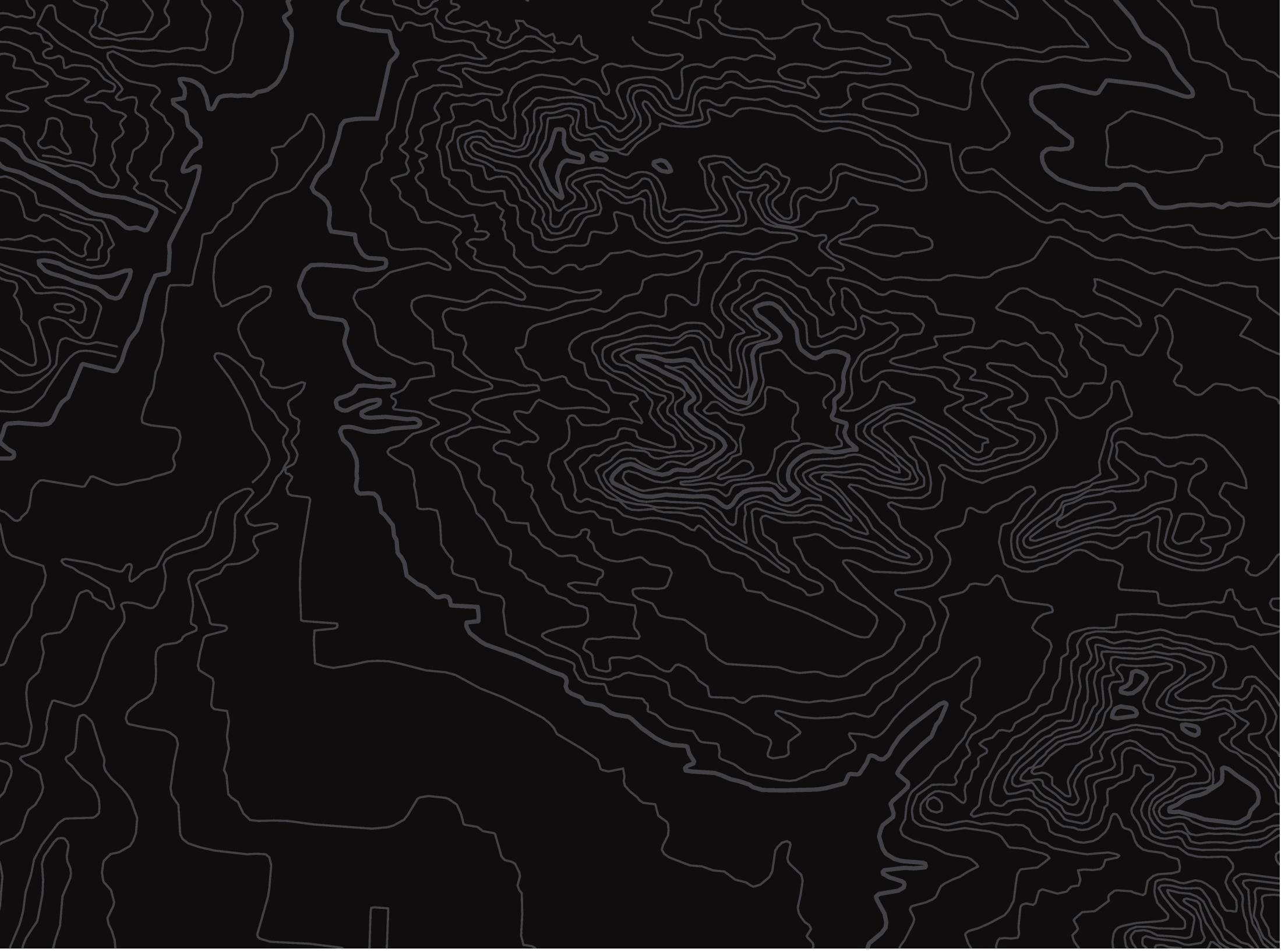 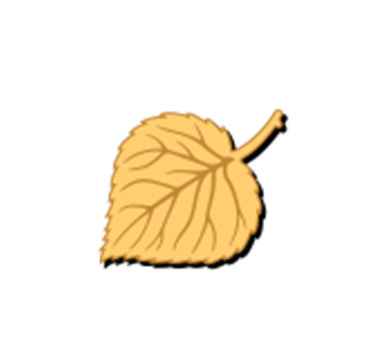 U.S. Department of the InteriorBureau of Land Management
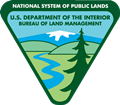 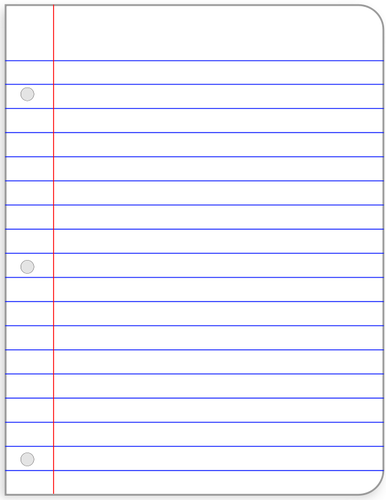 Average July Water Temperature in the Nerka River
Use the bar graph you created to answer the following questions.

What year did Maddy record the warmest average temperature?

What year did Maddy record the coldest average temperature?
Table
Table
70
70
60
60
50
50
40
40
Temperature (°F)
30
30
20
20
10
10
2019
2020
2021
2022
Year
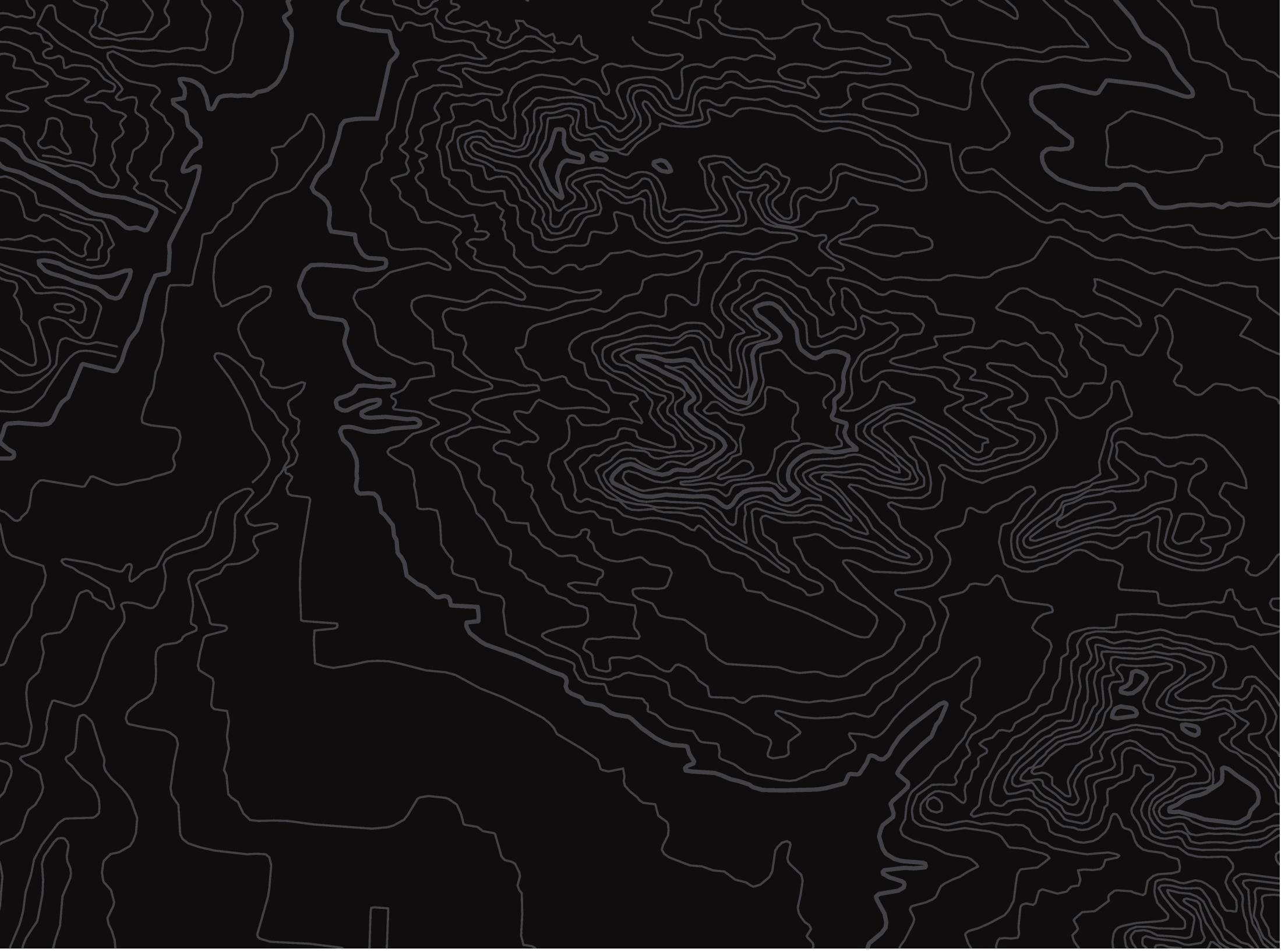 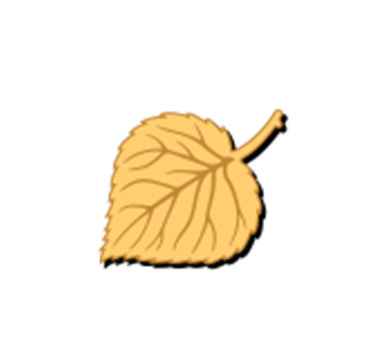 U.S. Department of the InteriorBureau of Land Management
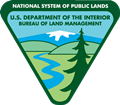 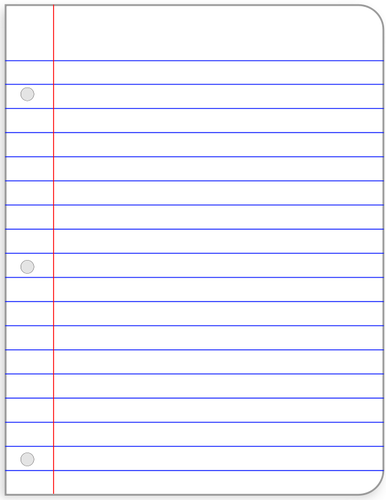 Average July Water Temperature in the Nerka River
Table
Table
The warmest year was 2022. 
The average temperature in July that year was 60°F. Follow the red line to help you read the graph.  
You can tell it was the warmest year because it is the tallest bar.
70
70
60
60
50
50
40
Temperature (°F)
30
30
20
20
10
10
2019
2020
2021
2022
Year
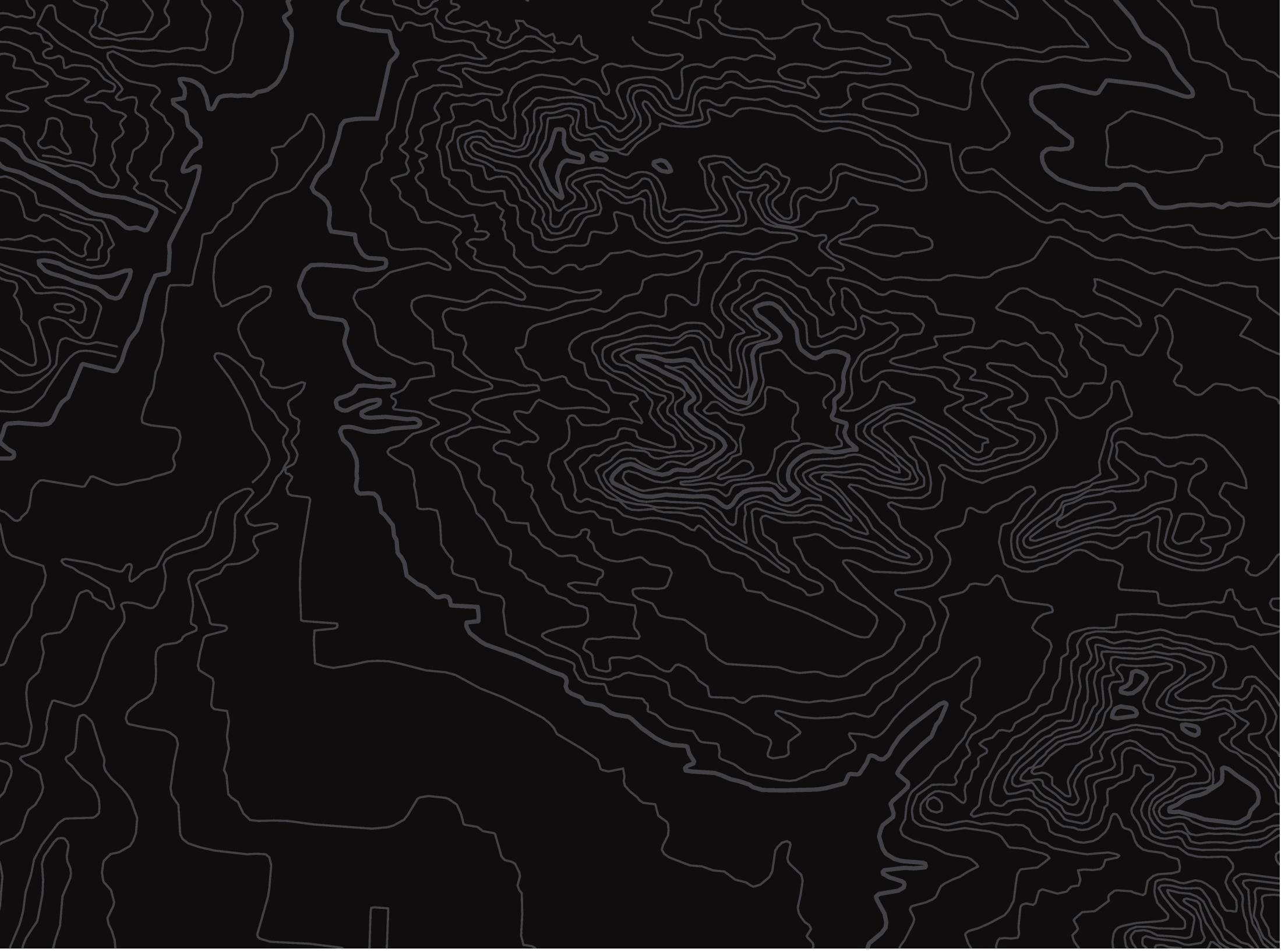 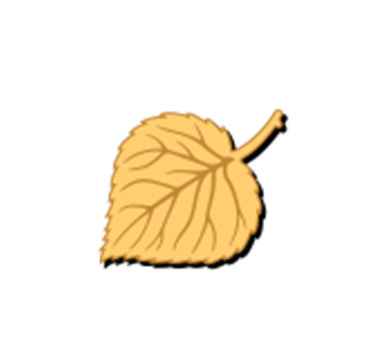 U.S. Department of the InteriorBureau of Land Management
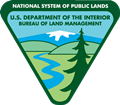 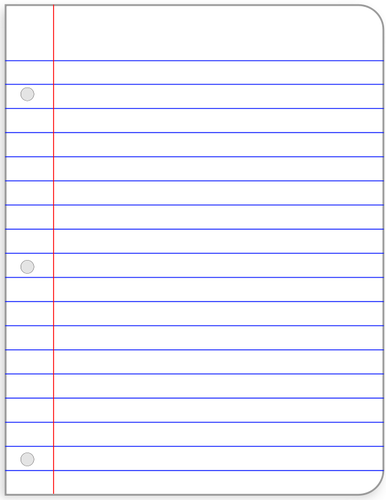 Average July Water Temperature at the Salmon River
Table
Table
70
70
The coldest year was 2020. You can tell because it is the shortest bar. The average temperature in July 2020 was 52°F.
60
60
50
50
40
Temperature (°F)
30
30
20
20
10
10
2019
2020
2021
2022
Year
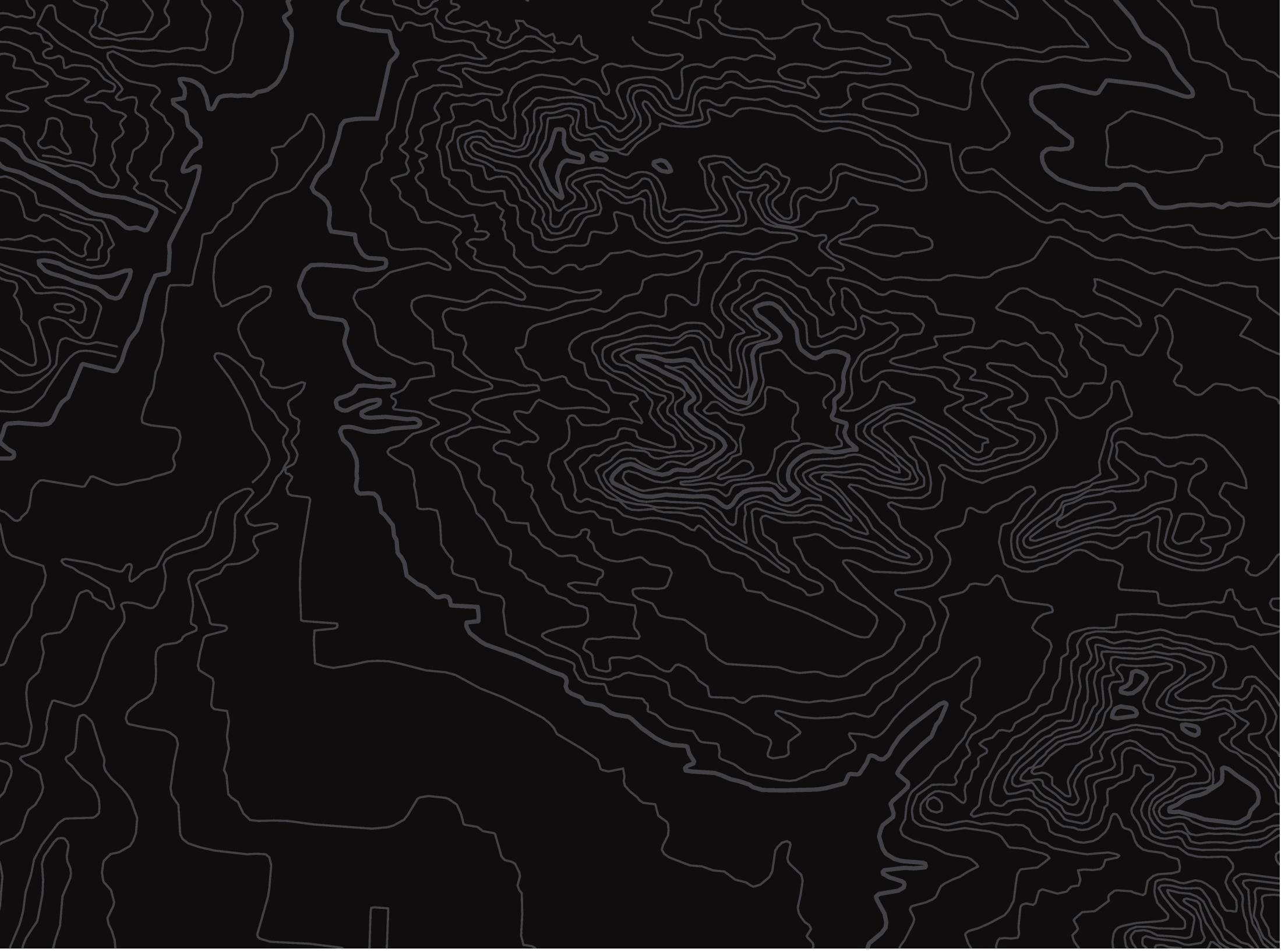 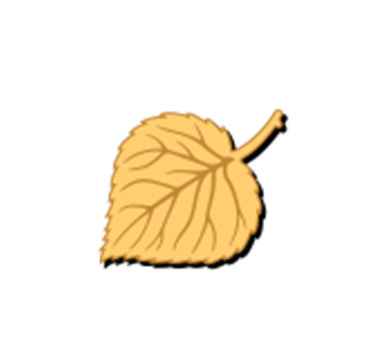 U.S. Department of the InteriorBureau of Land Management
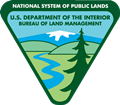 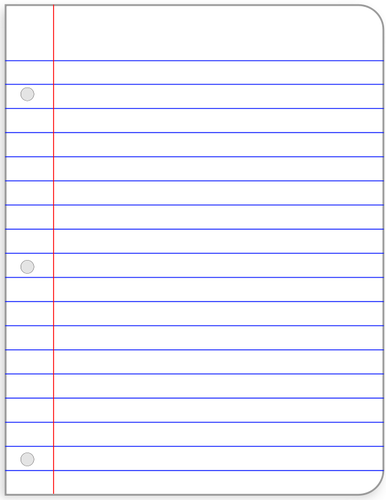 Average July Water Temperature at the Salmon River
Table
Table
70
70
60
60
What two years did Maddy record the same average temperature?
50
50
40
40
Temperature (°F)
30
30
20
20
10
10
2019
2020
2021
2022
Year
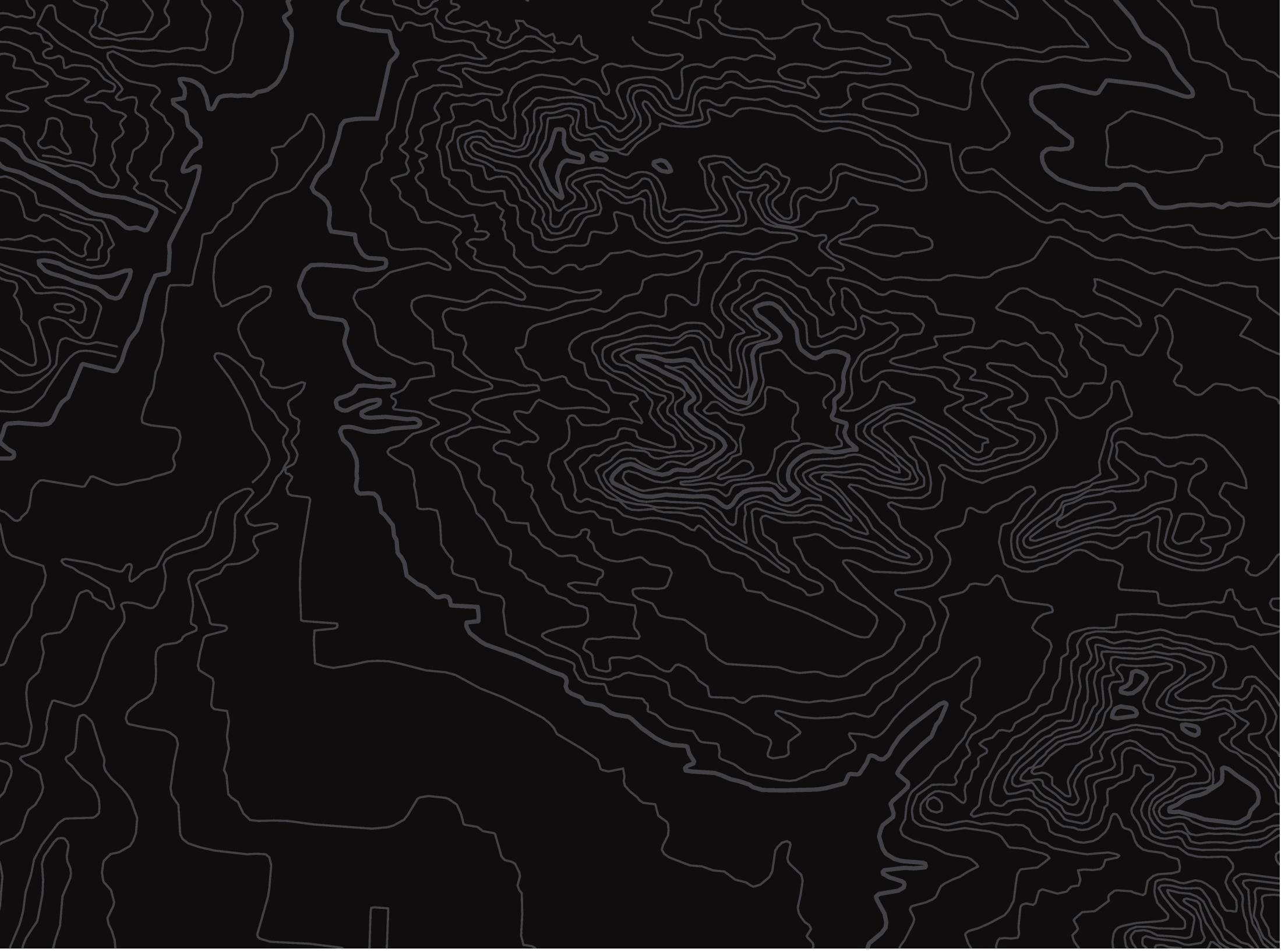 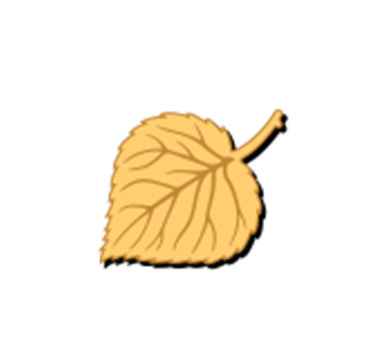 U.S. Department of the InteriorBureau of Land Management
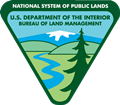 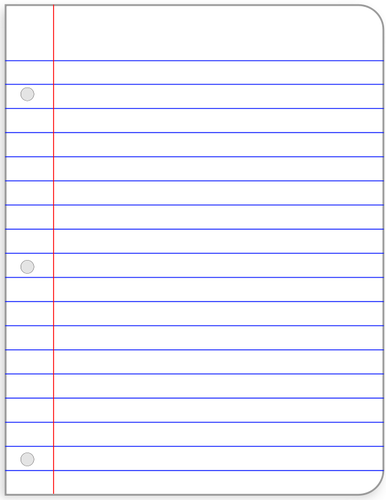 Average July Water Temperature in the Nerka River
2019 and 2021 had the same average water temperature. 
You can tell by following the red line across. It meets the top of both bars for 2019 and 2021. It intersects at 55°F.
Both of the bars are the same height, which shows those years had the same average water temperature in July.
Table
Table
70
70
60
60
50
50
40
Temperature (°F)
30
30
20
20
10
10
2019
2020
2021
2022
Year
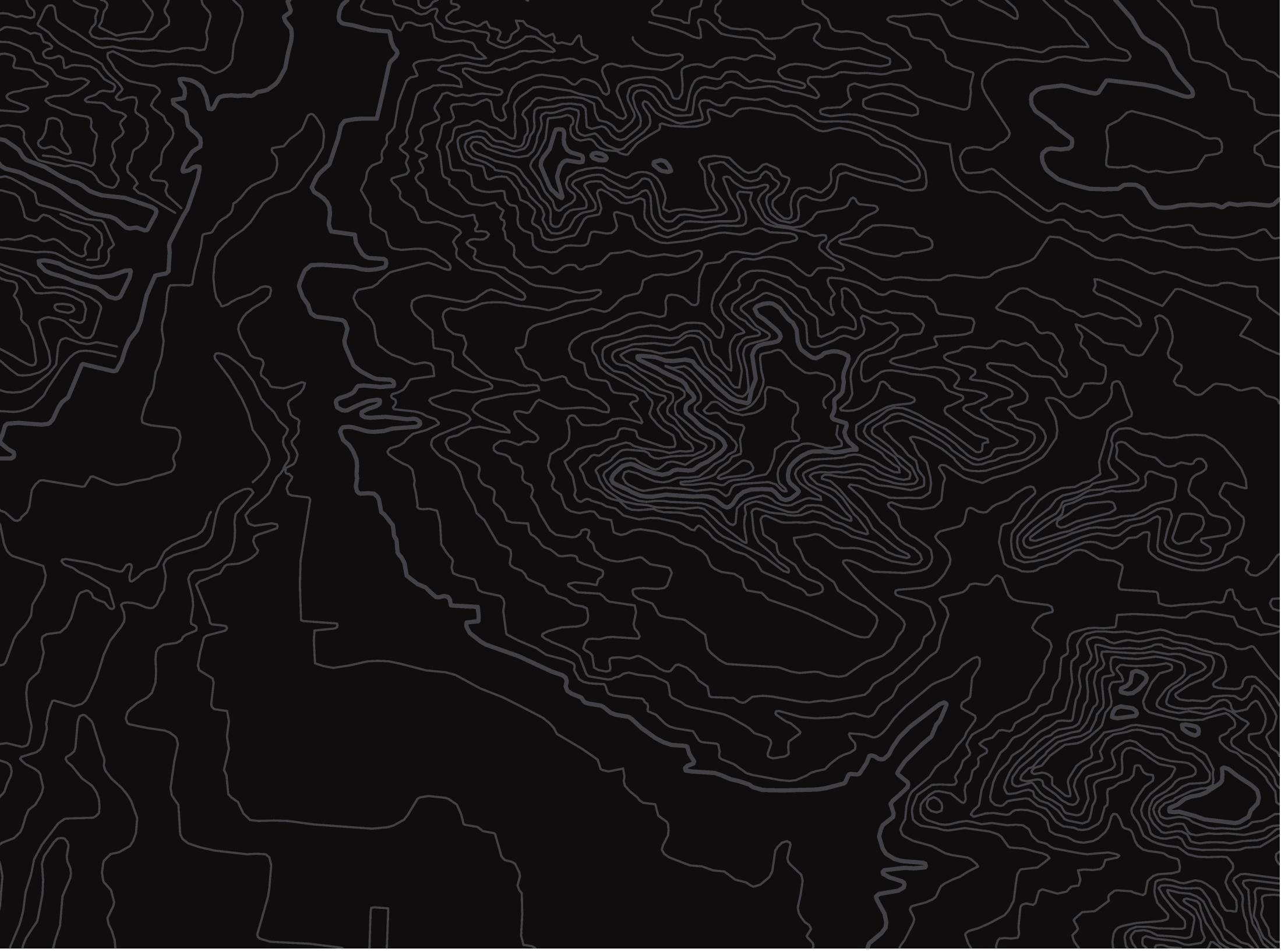 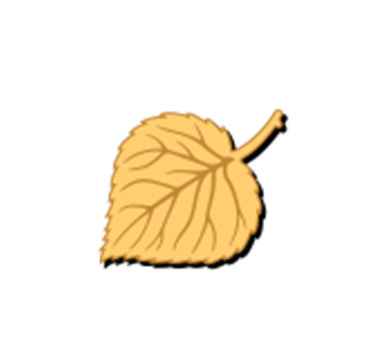 U.S. Department of the InteriorBureau of Land Management
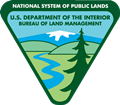 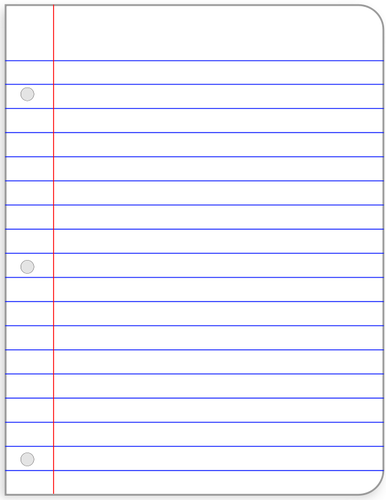 Average July Water Temperature in the Nerka River
Table
Table
70
70
Based on the average water temperatures, do you think Maddy might have seen salmon in the Nerka River when she visited each July? Why or why not?
60
60
50
50
40
40
Temperature (°F)
30
30
20
20
10
10
2019
2020
2021
2022
Year
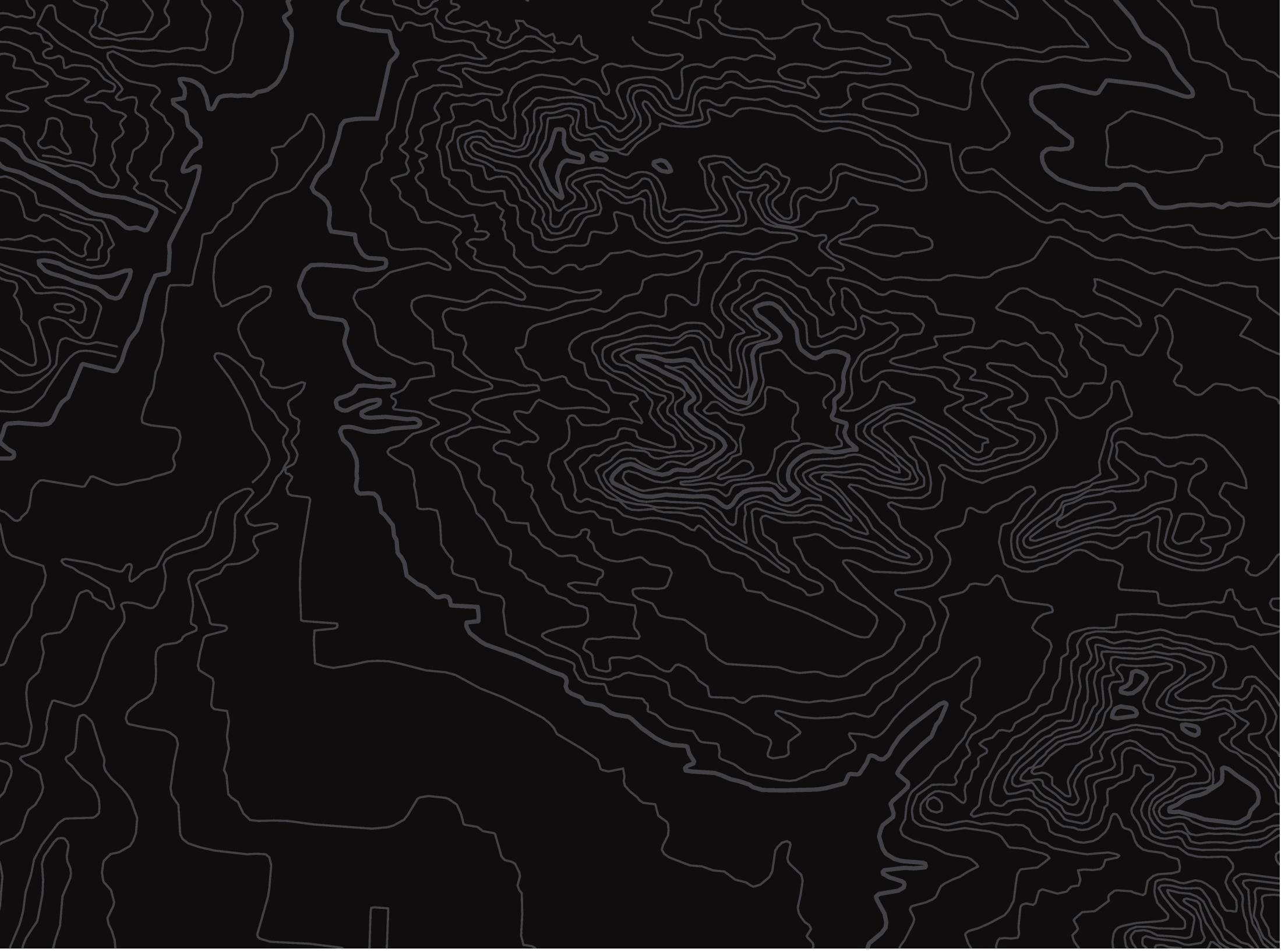 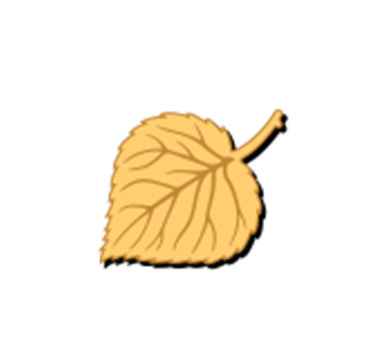 U.S. Department of the InteriorBureau of Land Management
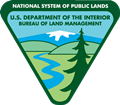 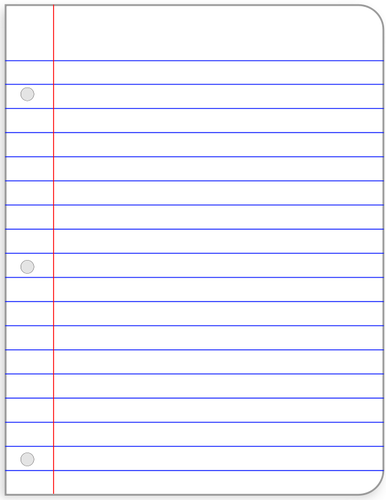 Average July Water Temperature in the Nerka River
Salmon thrive in cold water. 
Because the river stayed below 70°F during the hottest part of the year, the water temperature was healthy for salmon.
Maddy saw hundreds of salmon in the Nerka River each July. 
In fact, the word “nerka” is part of the scientific name for sockeye salmon: Oncorhynchus nerka!
Table
Table
70
70
60
60
50
50
40
Temperature (°F)
30
30
20
20
10
10
2019
2020
2021
2022
Year
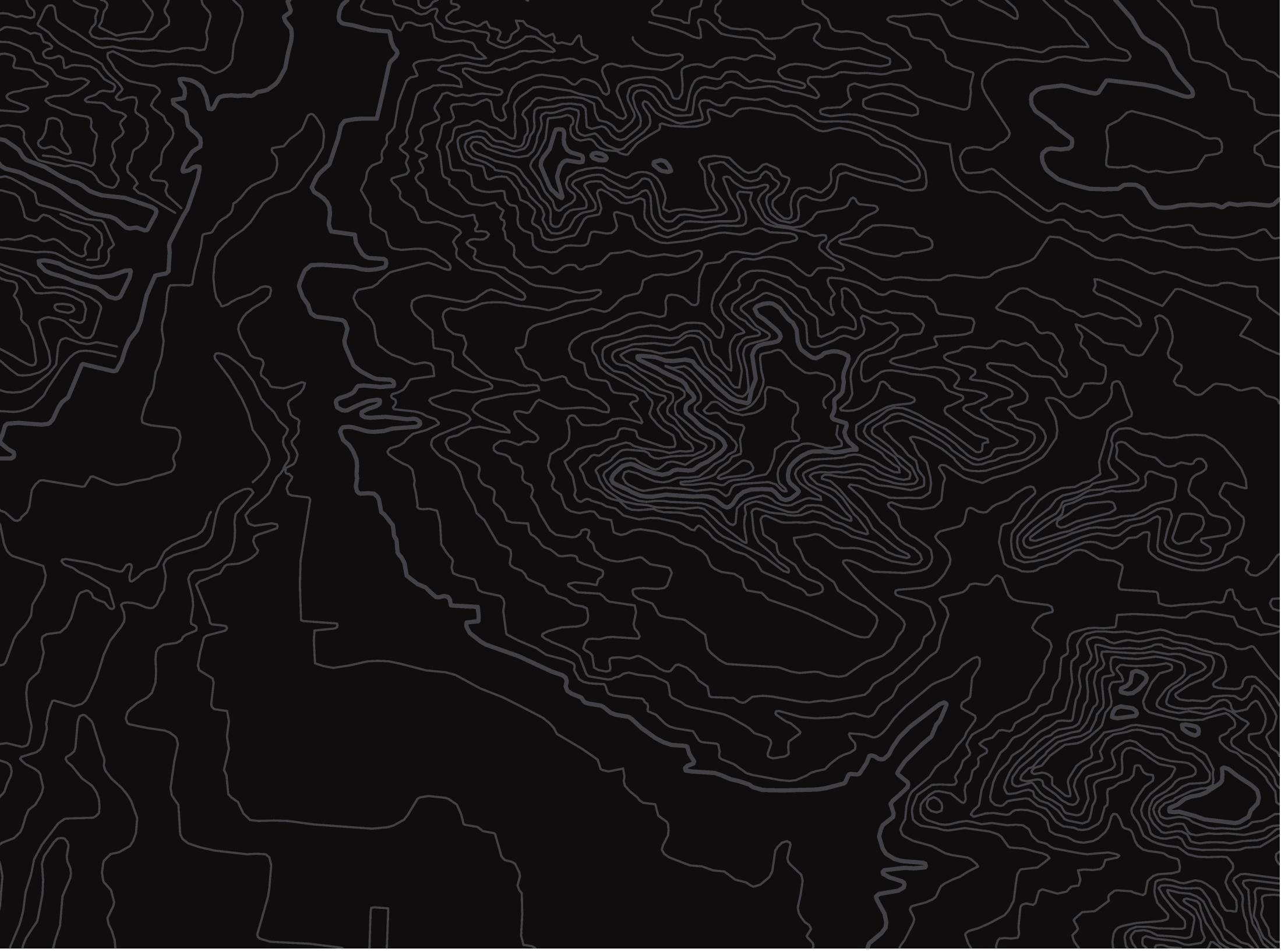 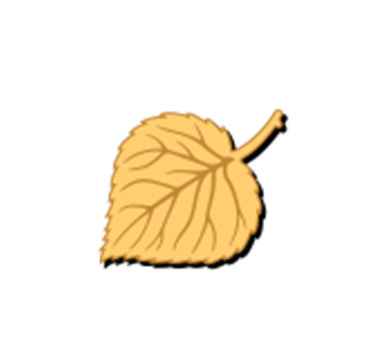 U.S. Department of the InteriorBureau of Land Management
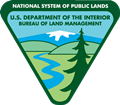 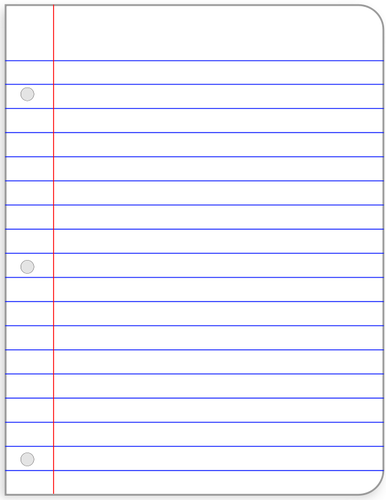 Average July Water Temperature in the Nerka River
Table
Table
70
70
Graphs are important tools for scientists.They help scientists understand changes across multiple years.Why do you think graphs like this are helpful?
60
60
50
50
40
Temperature (°F)
30
30
20
20
10
10
2019
2020
2021
2022
Year